AV EDGE 2025
Powerpoint Template
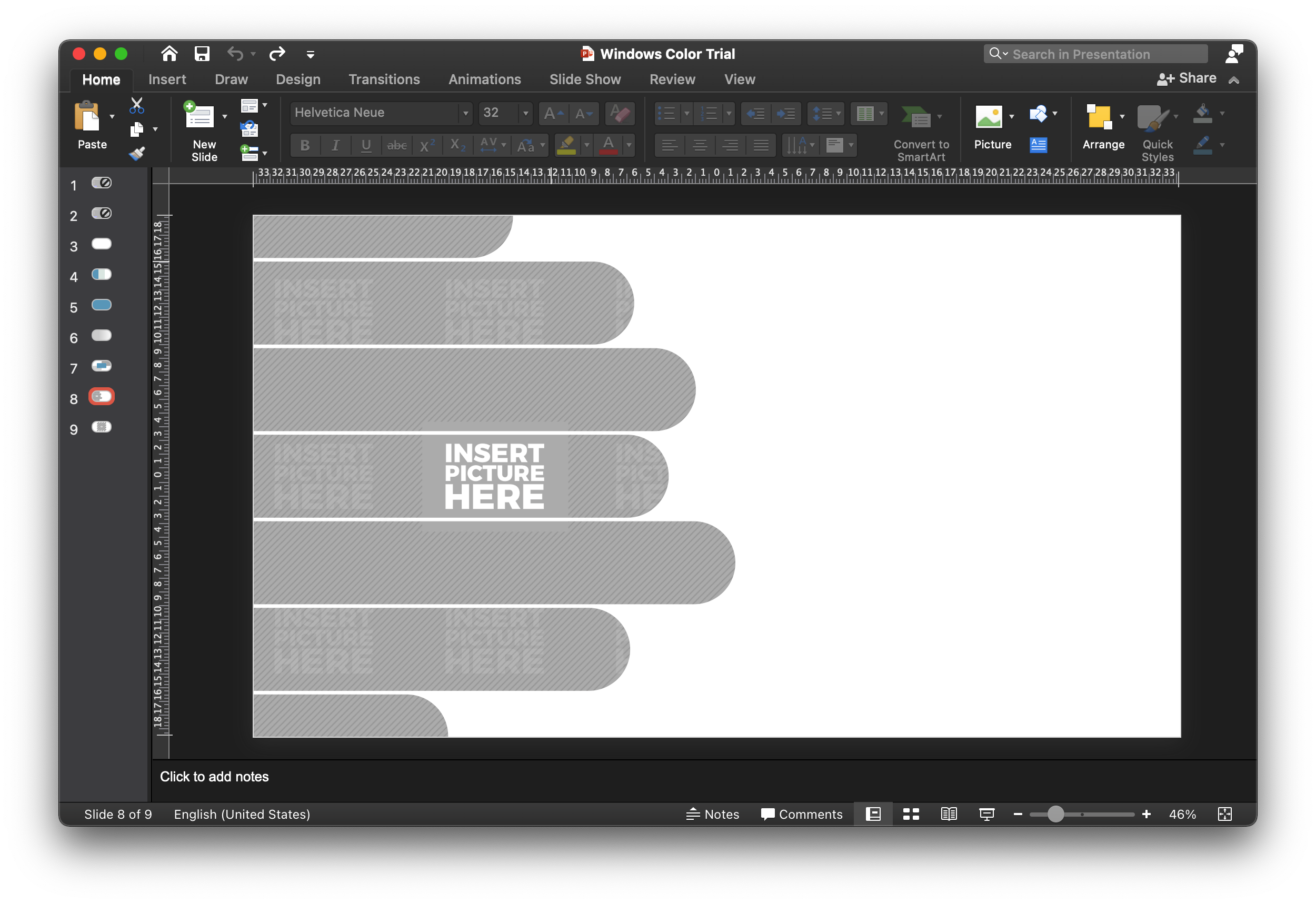 1
2
3
4
3
4
1
2
HOW TO CHANGE
Pictures
Select and Right Click
the IMAGE PLACEHOLDER.

Hover CHANGE PICTURE submenu,
Then select FROM A FILE…

Choose your image file

Select INSERT. Done.
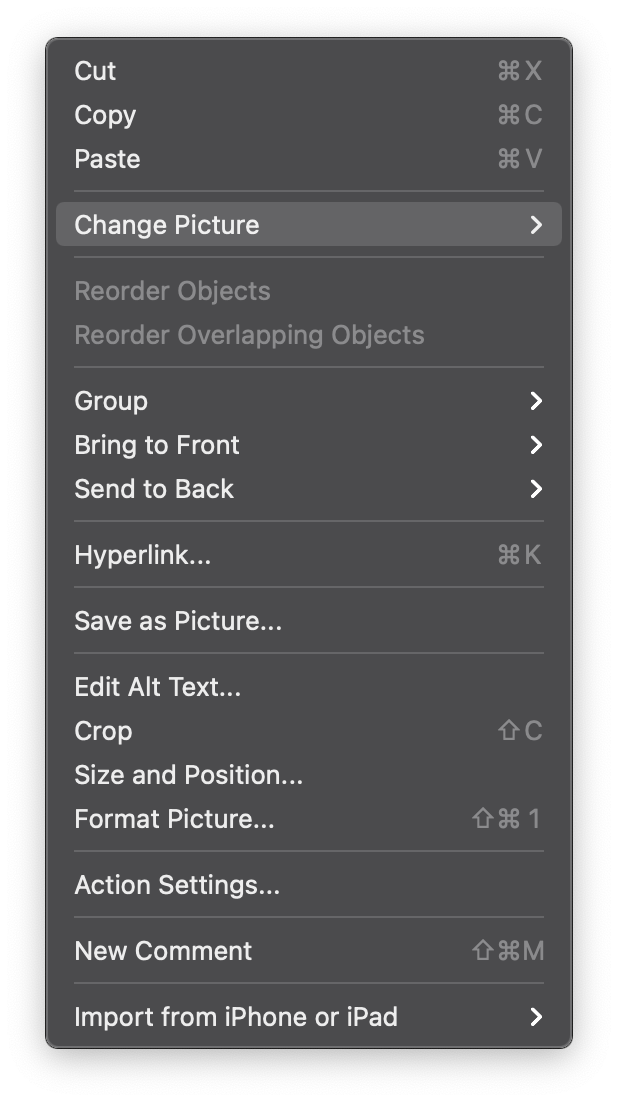 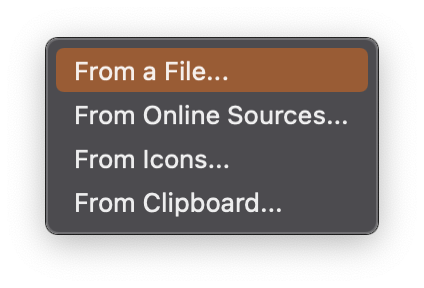 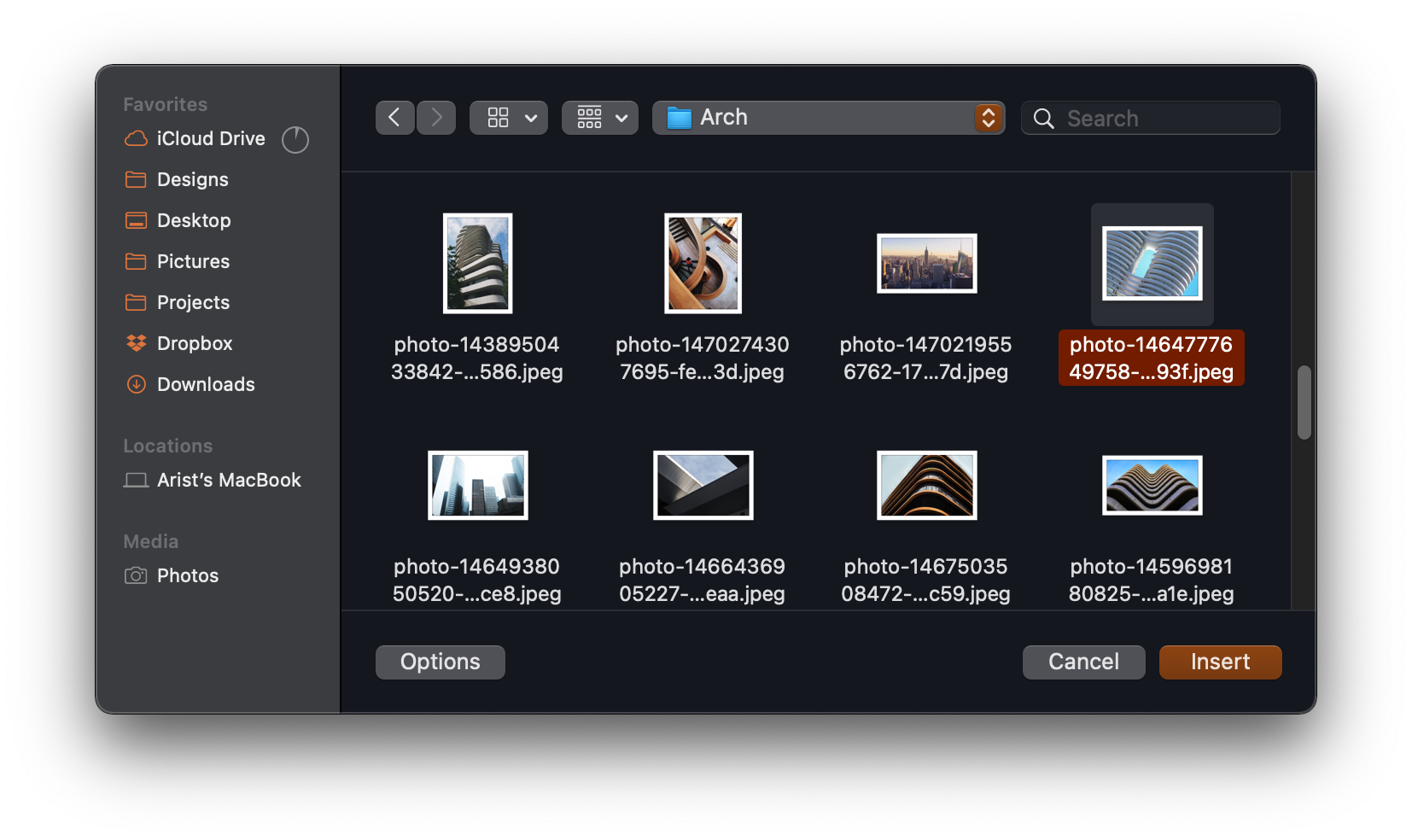 Need any support?
Feel free to contact us
HOW TO CHANGE
Picture position
1
2
3
1
2
3
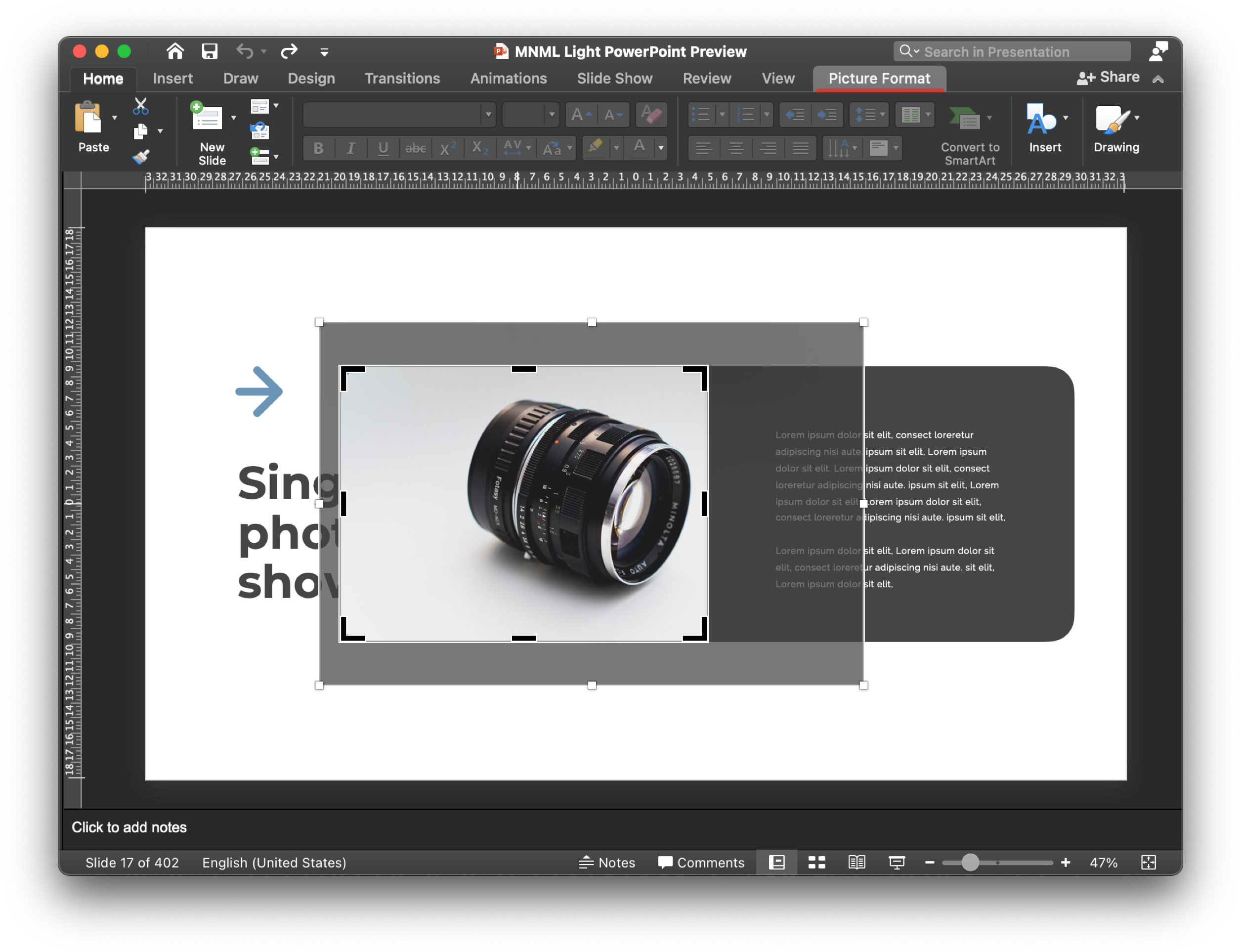 Select and Right Click
the IMAGE.

Select CROP.

Drag picture to change position
within frame
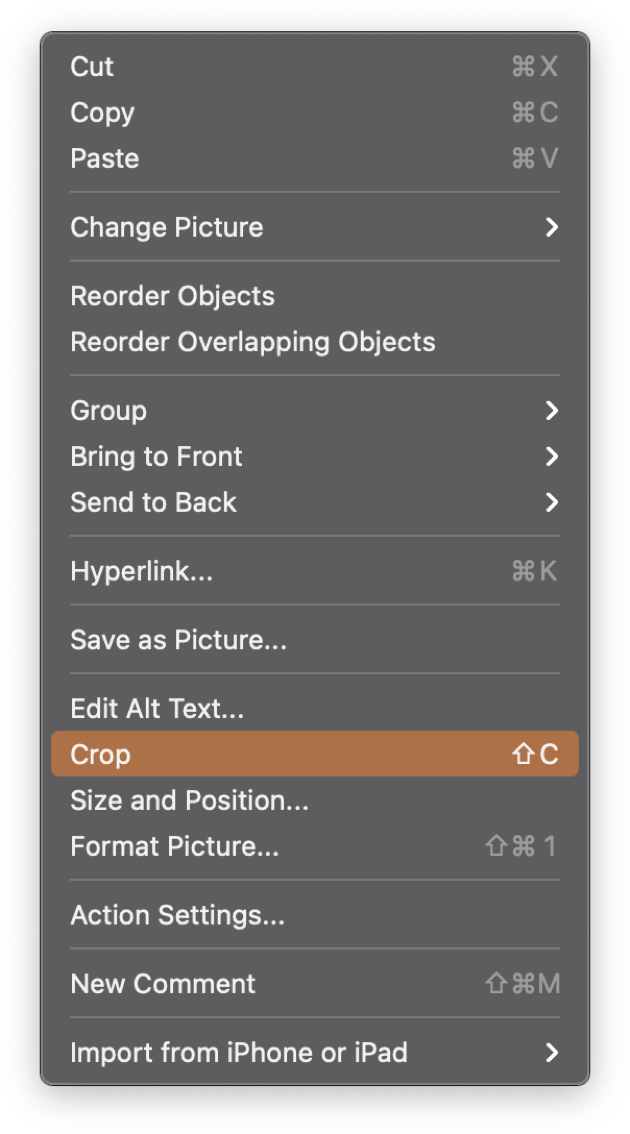 Need any support?
Feel free to contact us
3
2
1
COLOR CHOICES
Accent Color

Secondary Color

Tertiary
#2F558C - 47, 85, 140
#F47920 - 244, 121, 32
#454546 69, 69, 70
#D5D5D5 213, 213, 213
Need any support?
Feel free to contact us
#FFFFFF 255, 255, 255
Welcome to the
template
Lorem ipsum dolor sit elit, consect loreretur adipiscing nisi aute. ipsum sit elit, Lorem ipsum dolor sit elit,
Deep explore within city
Lorem ipsum dolor sit elit, consect loreretur adipiscing nisi aute. ipsum sit elit, Lorem ipsum dolor sit elit,
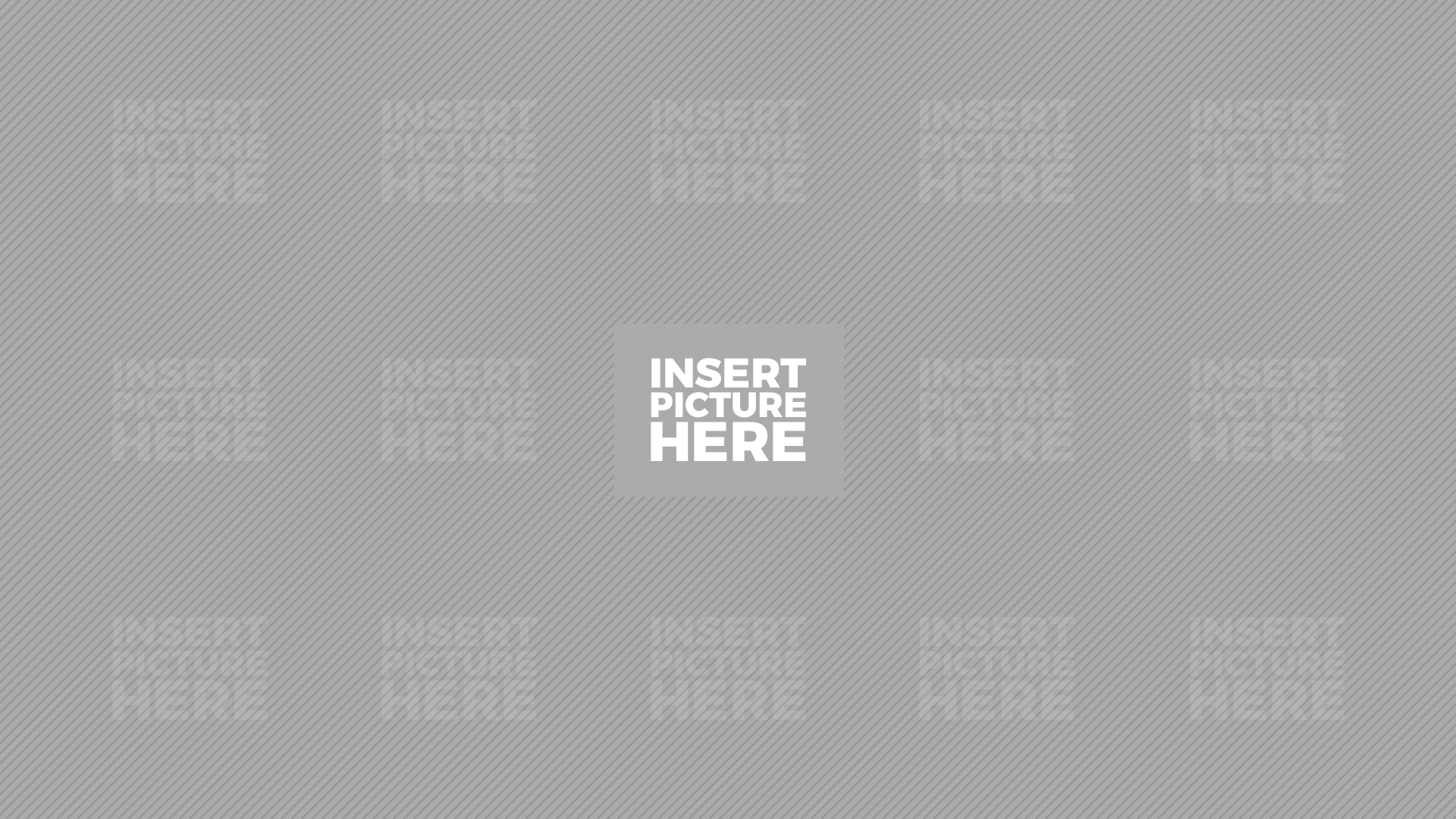 2
1
3
4
The second vision
The first vision
The third vision
The fourth vision
Aute irure lorem dolor in reprehenderit in voluptate velit. Lorem ipsum dolor sit amet, consectetur adipiscing elit, sed do eiusmod tempor
Aute irure lorem dolor in reprehenderit in voluptate velit. Lorem ipsum dolor sit amet, consectetur adipiscing elit, sed do eiusmod
Aute irure lorem dolor in reprehenderit in voluptate velit. Lorem ipsum dolor sit amet,
Aute irure lorem dolor in reprehenderit in voluptate velit. Lorem ipsum dolor sit amet, consectetur adipiscing elit, sed do eiusmod tempor incididunt ut labore. Lorem ipsum dolor sit amet,
Lorem ipsum dolor sit elit, consect loreretur adipisc nisi aute. ipsum sit elit, Lorem ipsum
Our Vision
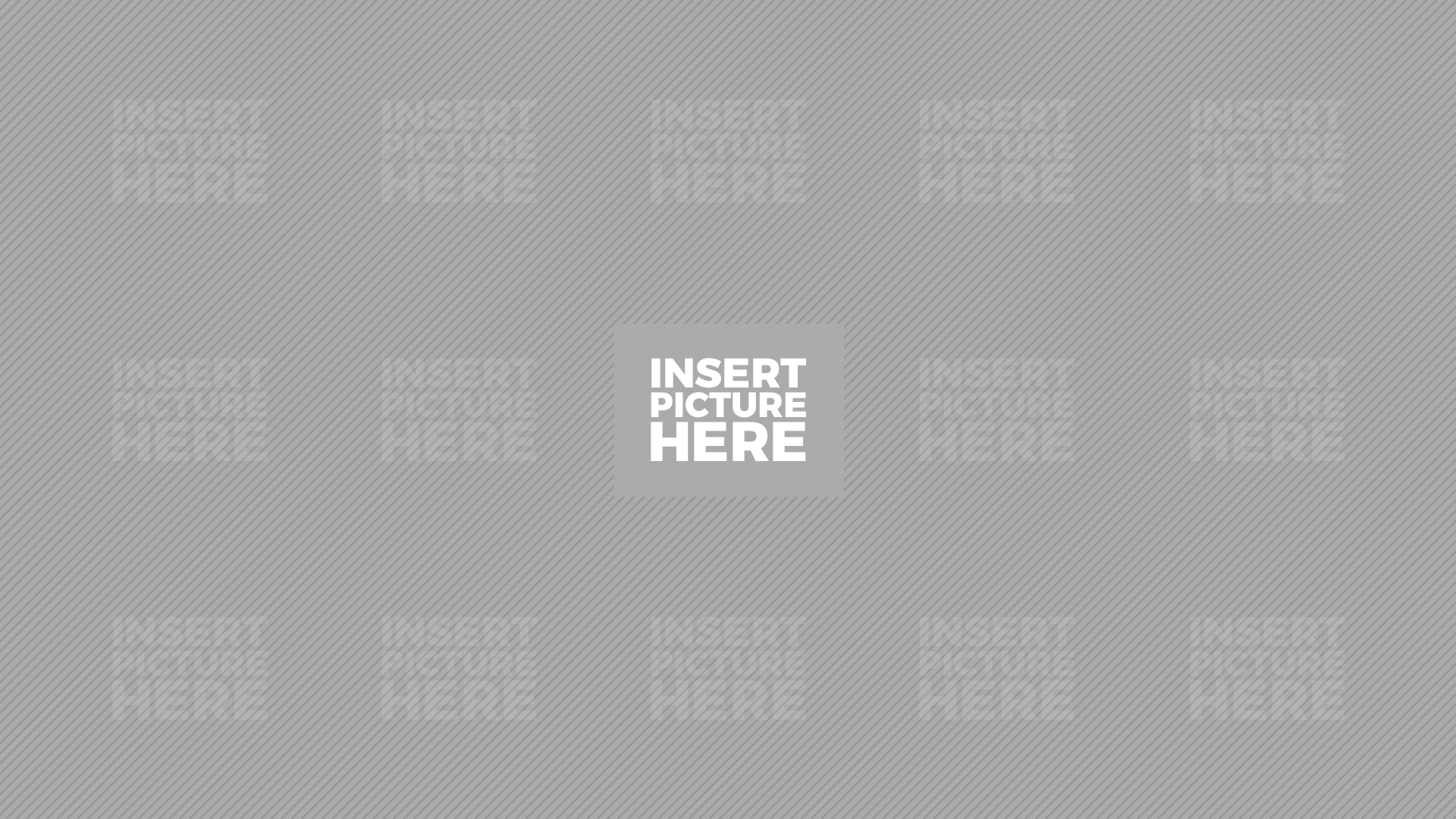 2
1
3
The second mission
The first mission
The third mission
Aute irure lorem dolor in reprehenderit in voluptate velit. Lorem ipsum dolor sit amet, consectetur adipiscing elit, sed do eiusmod tempor incididunt ut labore. Lorem
Aute irure lorem dolor in reprehenderit in voluptate velit. Lorem ipsum dolor sit amet, consectetur adipiscing elit, sed do eiusmod tempor
Aute irure lorem dolor in reprehenderit in voluptate velit. Lorem ipsum dolor sit amet, consectetur adipiscing elit, sed do
Our Mission
Lorem ipsum dolor sit elit, consect loreretur adipisc nisi aute. ipsum sit elit, Lorem ipsum
1
2
3
The first vision
The second vision
The third vision
Aute irure lorem dolor in reprehenderit in voluptate velit. Lorem ipsum dolor sit amet, consectetur adipiscing elit, sed do eiusmod tempor
Aute irure lorem dolor in reprehenderit in voluptate velit. Lorem ipsum dolor sit amet, consectetur adipiscing elit, sed do eiusmod tempor
Aute irure lorem dolor in reprehenderit in voluptate velit. Lorem ipsum dolor sit amet, consectetur adipiscing elit, sed do eiusmod tempor
Our vision
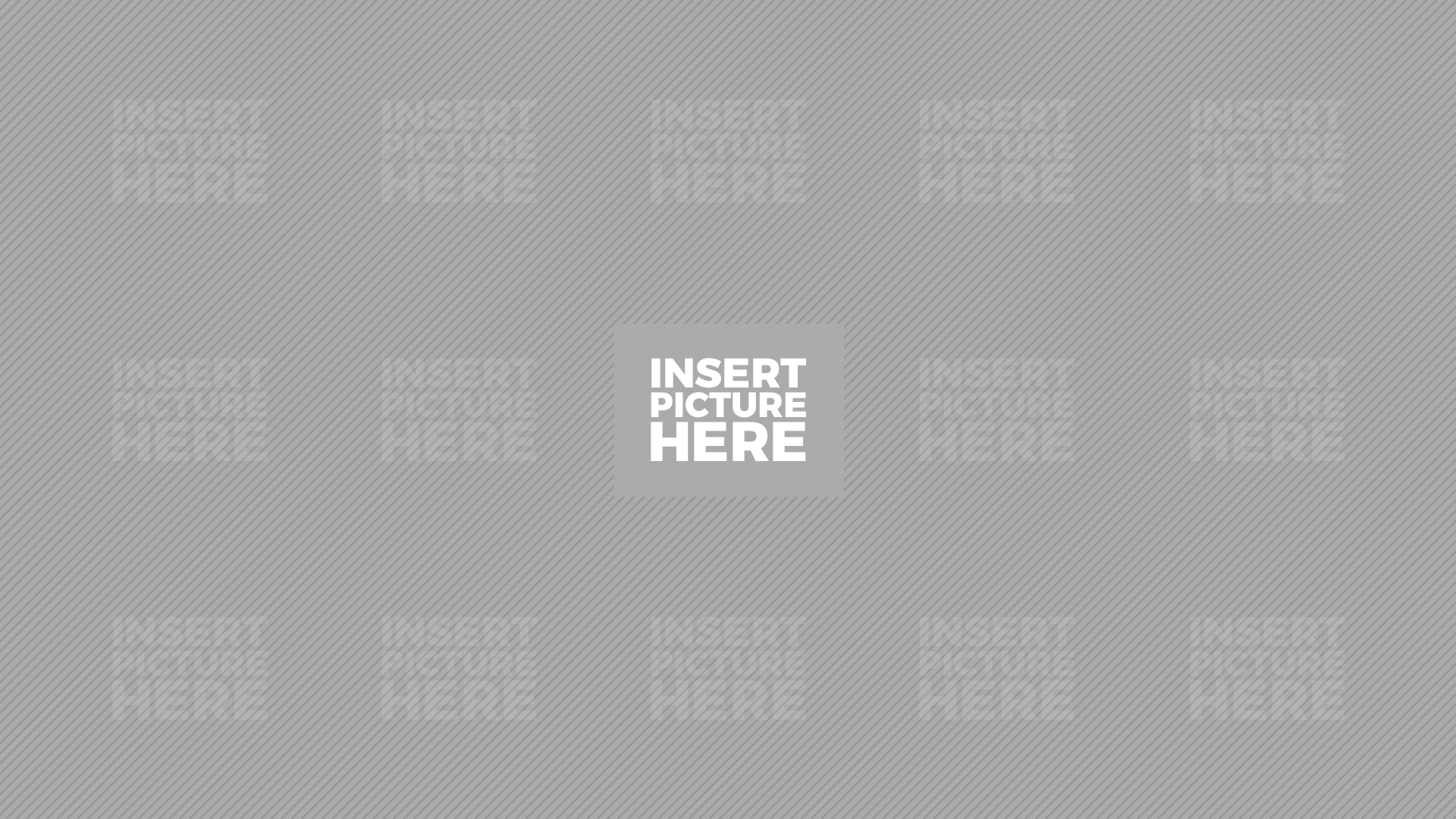 1
2
The first mission
The second mission
Aute irure lorem dolor in reprehenderit in voluptate velit. Lorem ipsum dolor sit amet, consectetur adipiscing elit, sed do eiusmod tempor
Aute irure lorem dolor in reprehenderit in voluptate velit. Lorem ipsum dolor sit amet, consectetur adipiscing elit, sed do eiusmod tempor
Our mission
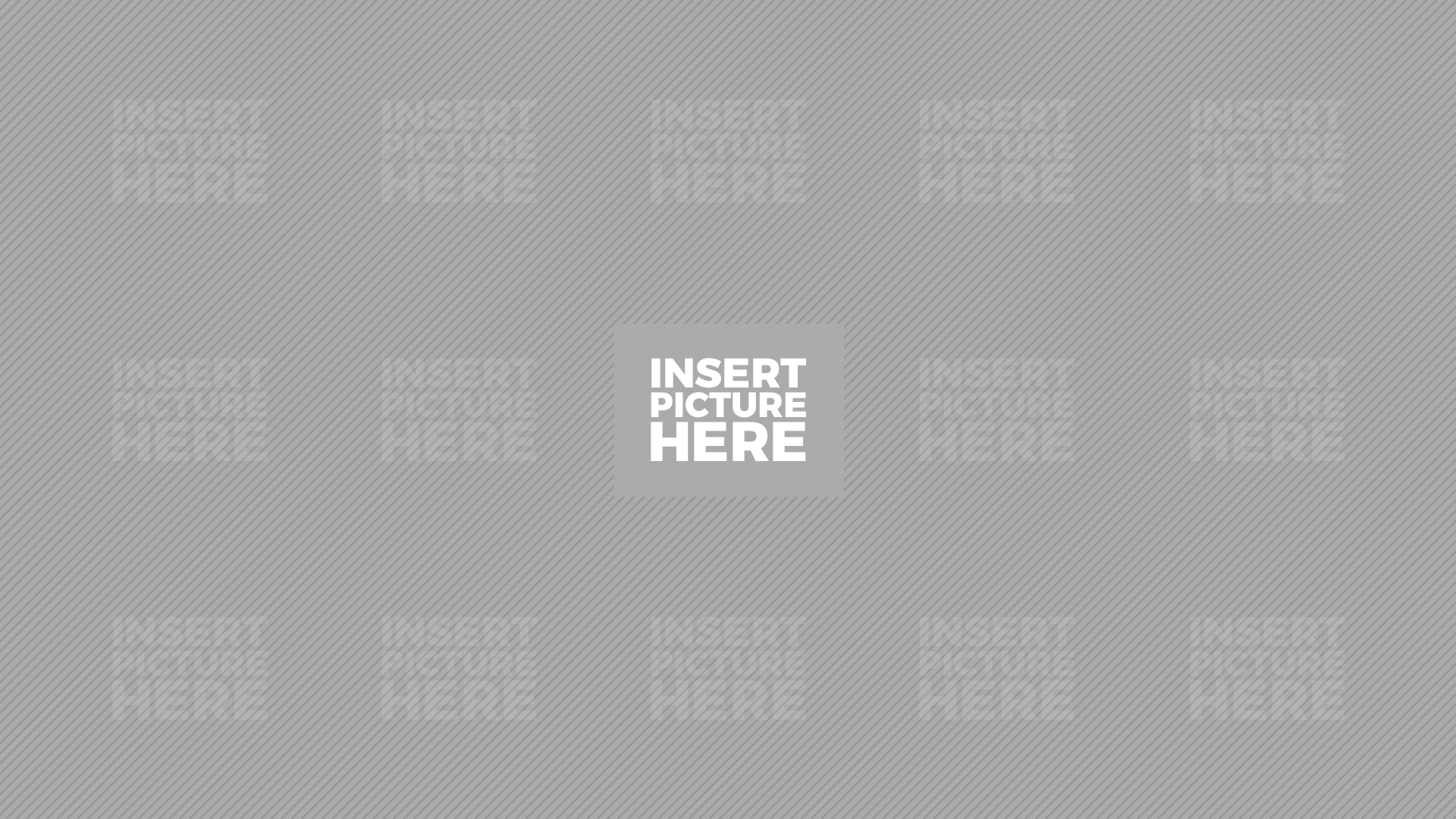 Single large
photo showcase
Lorem ipsum dolor sit elit, consect loreretur adipiscing nisi aute. ipsum sit elit, Lorem ipsum dolor sit elit,
Calendar
Number value
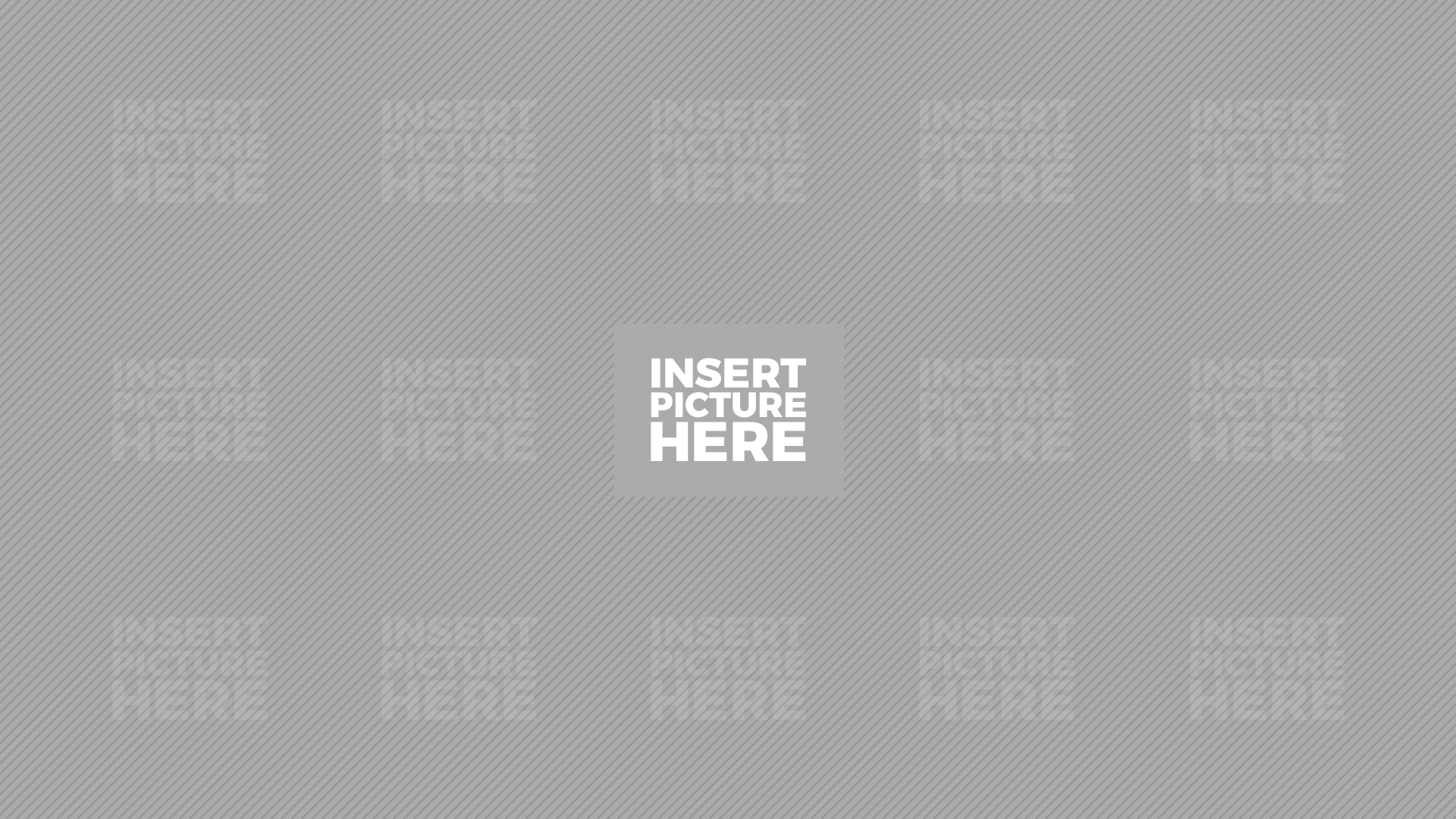 Image slide
Bar stats
Star ratings
January 28
8.413.798
78
Modern wood structure architects
Image slide
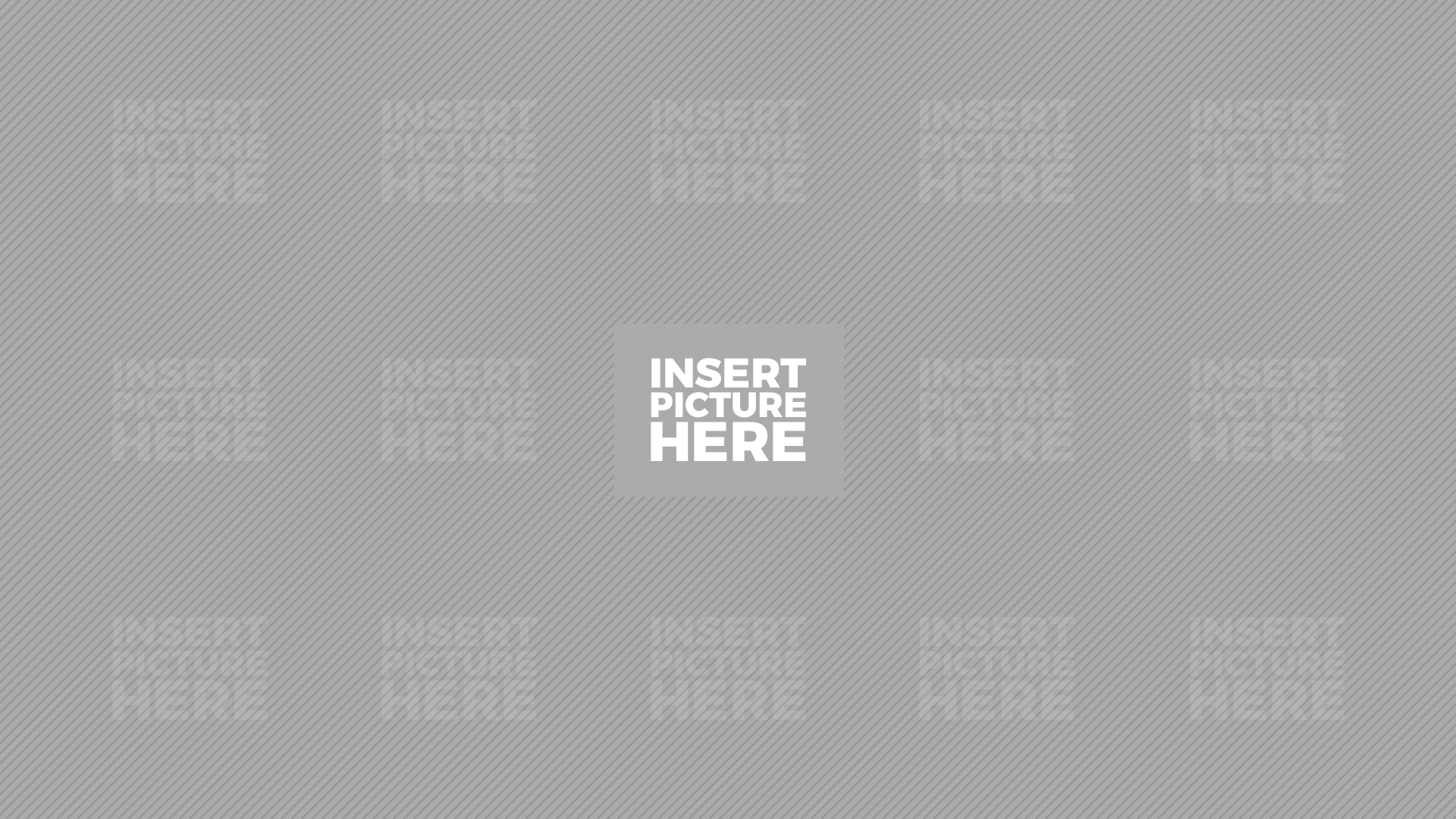 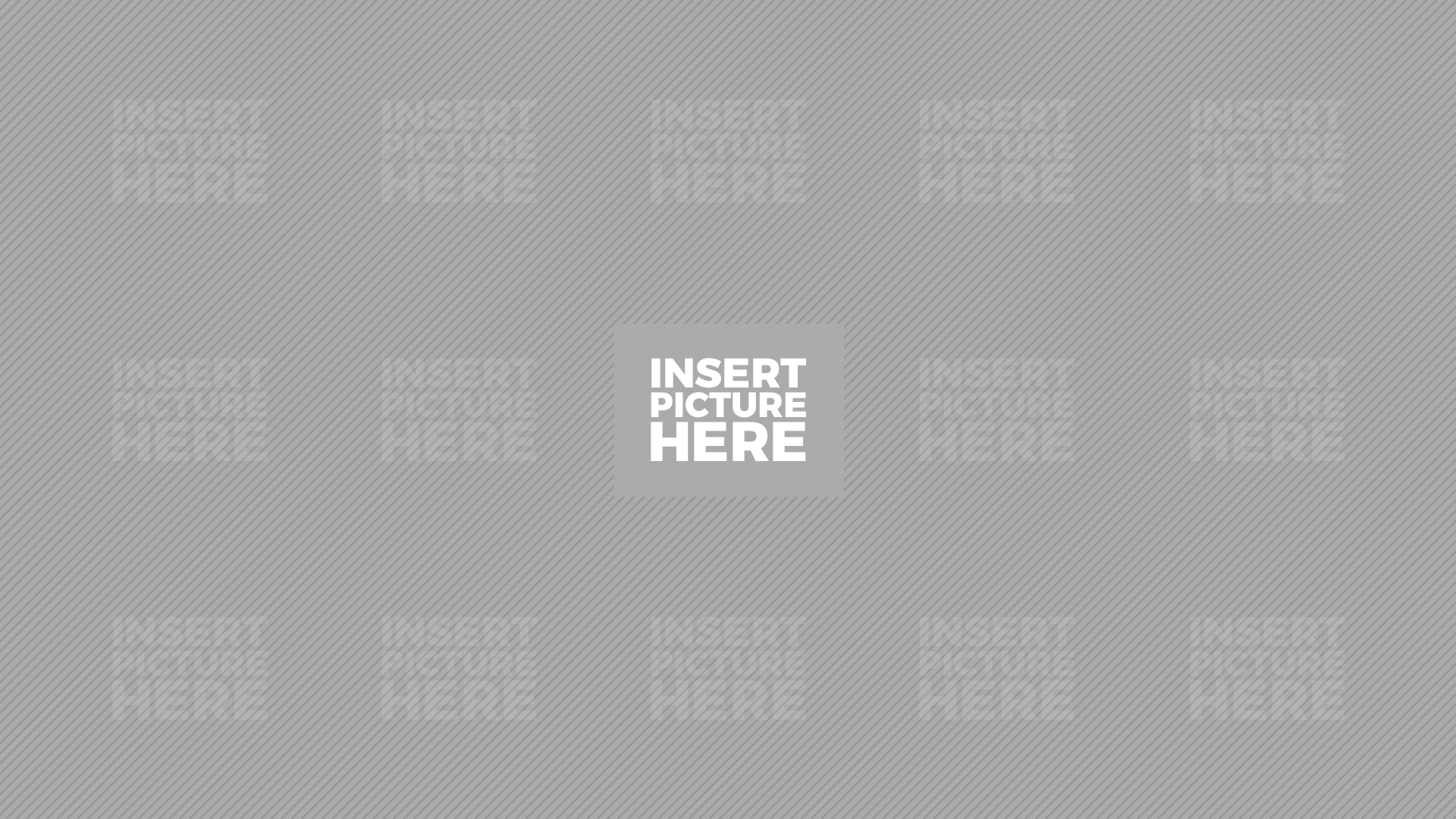 Three picture showcase with some details
title here
Lorem ipsum dolor sit elit, consect loreretur adipiscing nisi
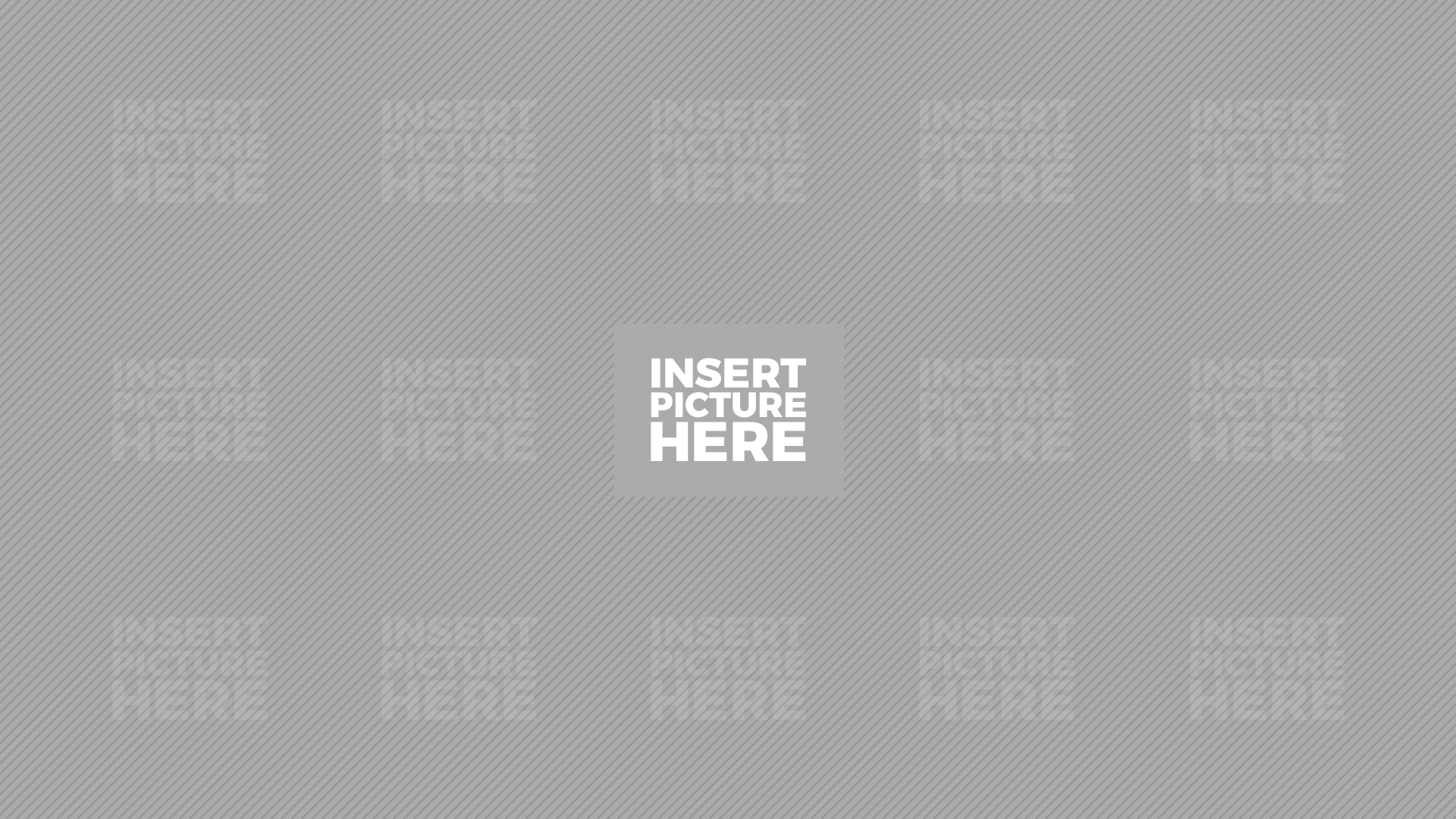 title here
title here
Lorem ipsum dolor sit elit, consect loreretur adipiscing nisi
Lorem ipsum dolor sit elit, consect loreretur adipiscing nisi
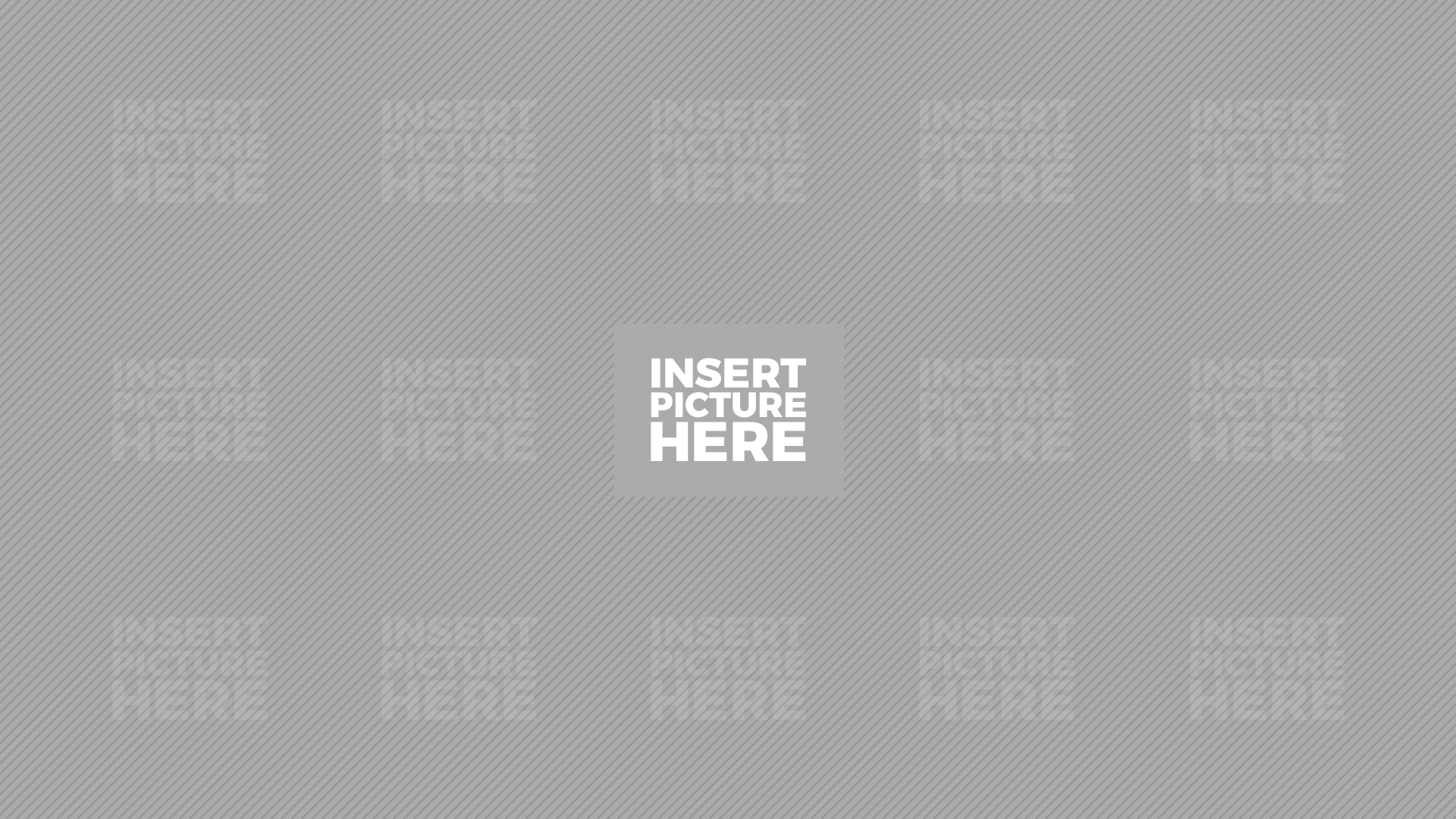 Insert slide title here
Single photo showcase
Lorem ipsum dolor sit elit, consect loreretur adipiscing nisi aute. ipsum sit elit, Lorem ipsum dolor sit elit, Lorem ipsum dolor sit elit, consect loreretur adipiscing
Single photo showcase with some details
1
2
3
4
Lorem ipsum dolor sit elit, consect loreretur nisi ipsum sit elit, Lorem ipsum.
Lorem ipsum dolor sit elit, consect loreretur nisi ipsum sit elit, Lorem ipsum.
Lorem ipsum dolor sit elit, consect loreretur nisi ipsum sit elit, Lorem ipsum.
Lorem ipsum dolor sit elit, consect loreretur nisi ipsum sit elit, Lorem ipsum.
Lorem ipsum dolor sit elit, consect loreretur adipiscing nisi aute. ipsum sit elit, Lorem ipsum dolor sit elit,
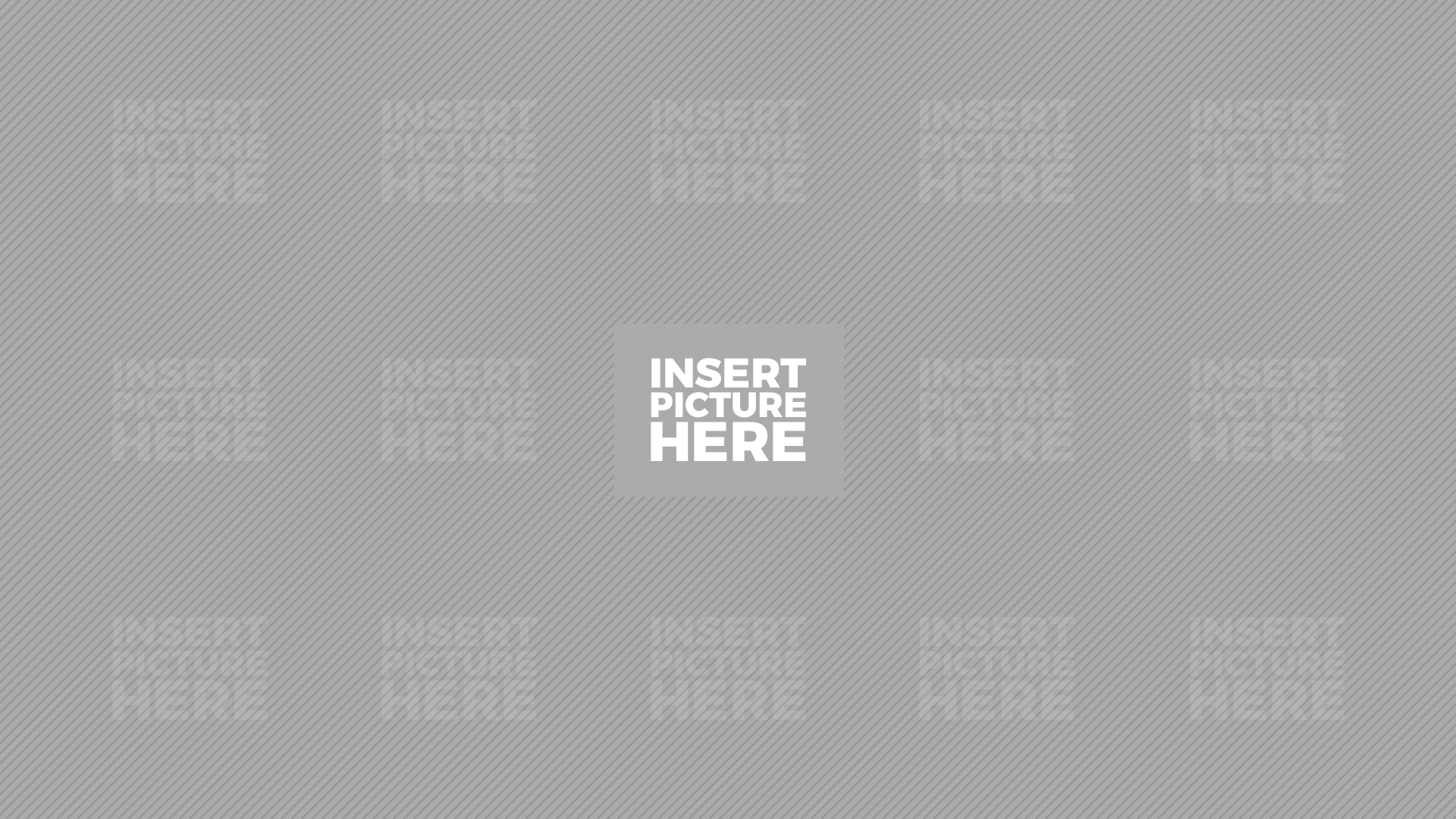 1
2
3
Title here
Title here
Title here
Single photo showcase
Lorem ipsum dolor sit elit, consect loreretur nisi ipsum sit elit, Lorem ipsum. Lorem ipsum Lorem ipsum dolor sit elit, consect loreretur nisi ipsum
Lorem ipsum dolor sit elit, consect loreretur nisi ipsum sit elit, Lorem ipsum. Lorem ipsum Lorem ipsum dolor sit elit, consect loreretur nisi ipsum
Lorem ipsum dolor sit elit, consect loreretur nisi ipsum sit elit, Lorem ipsum. Lorem ipsum Lorem ipsum dolor sit elit, consect loreretur nisi ipsum
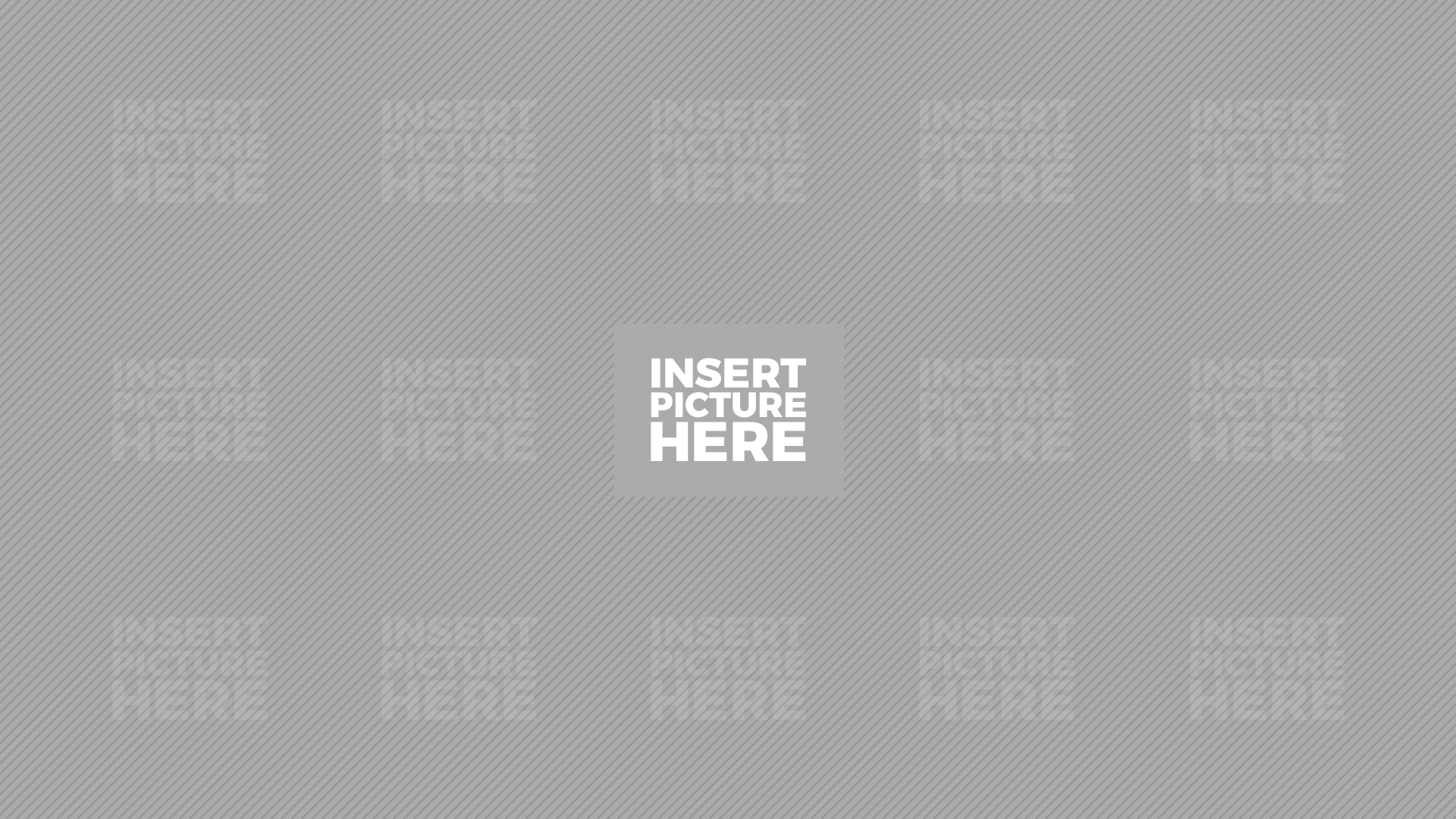 Insert title here
Lorem ipsum dolor sit elit, consect loreretur adipiscing nisi aute. ipsum sit elit, Lorem ipsum dolor sit elit, Lorem ipsum dolor sit elit, consect
Green mountains
Lorem ipsum dolor sit elit, consect loreretur adipiscing nisi aute. ipsum sit elit, Lorem ipsum dolor sit elit, Lorem ipsum dolor sit elit, consect loreretur adipiscing nisi aute. ipsum sit elit, Lorem ipsum dolor sit elit, Lorem ipsum dolor sit elit, consect loreretur adipiscing nisi aute. ipsum sit elit,

Lorem ipsum dolor sit elit, Lorem ipsum dolor sit elit, consect loreretur adipiscing nisi aute. sit elit, Lorem ipsum dolor sit elit,
Single
photo showcase
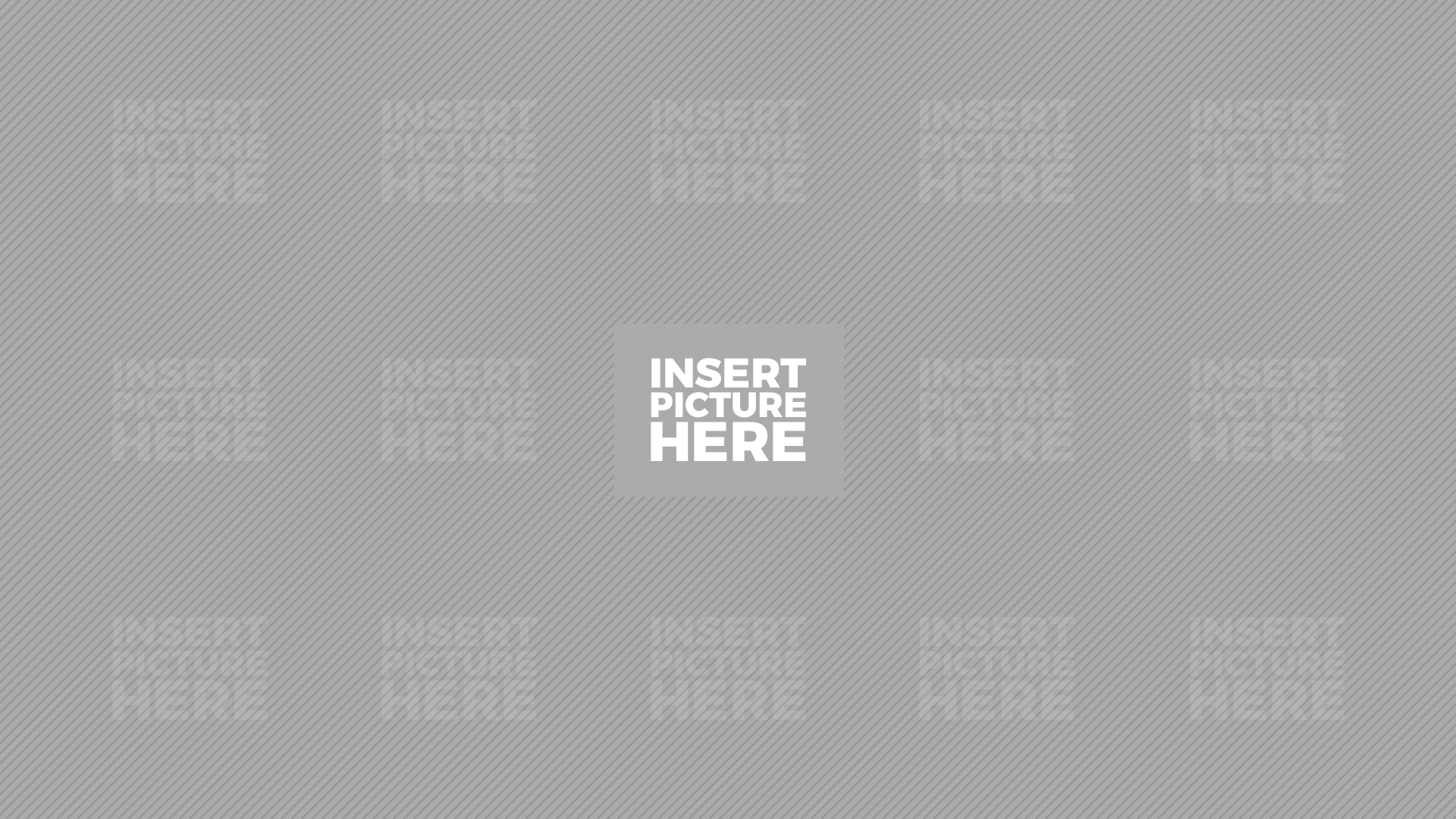 Awesome template
Deep looking forward
Insert title here
Lorem ipsum dolor sit elit, consect loreretur adipiscing nisi aute. ipsum sit elit, Lorem ipsum dolor sit elit, Lorem ipsum dolor sit elit, consect
Insert title here
Lorem ipsum dolor sit elit, consect loreretur adipiscing nisi aute. ipsum sit elit, Lorem ipsum dolor sit elit, Lorem
Lorem ipsum dolor sit elit, consect loreretur adipiscing nisi aute. ipsum sit elit, Lorem ipsum dolor sit elit, consect loreretur adipiscing nisi aute.
Awesome template
Insert title here
Lorem ipsum dolor sit elit, consect loreretur adipiscing nisi aute. ipsum sit elit, Lorem ipsum dolor sit elit, Lorem ipsum dolor sit elit, consect
Things of morning routine
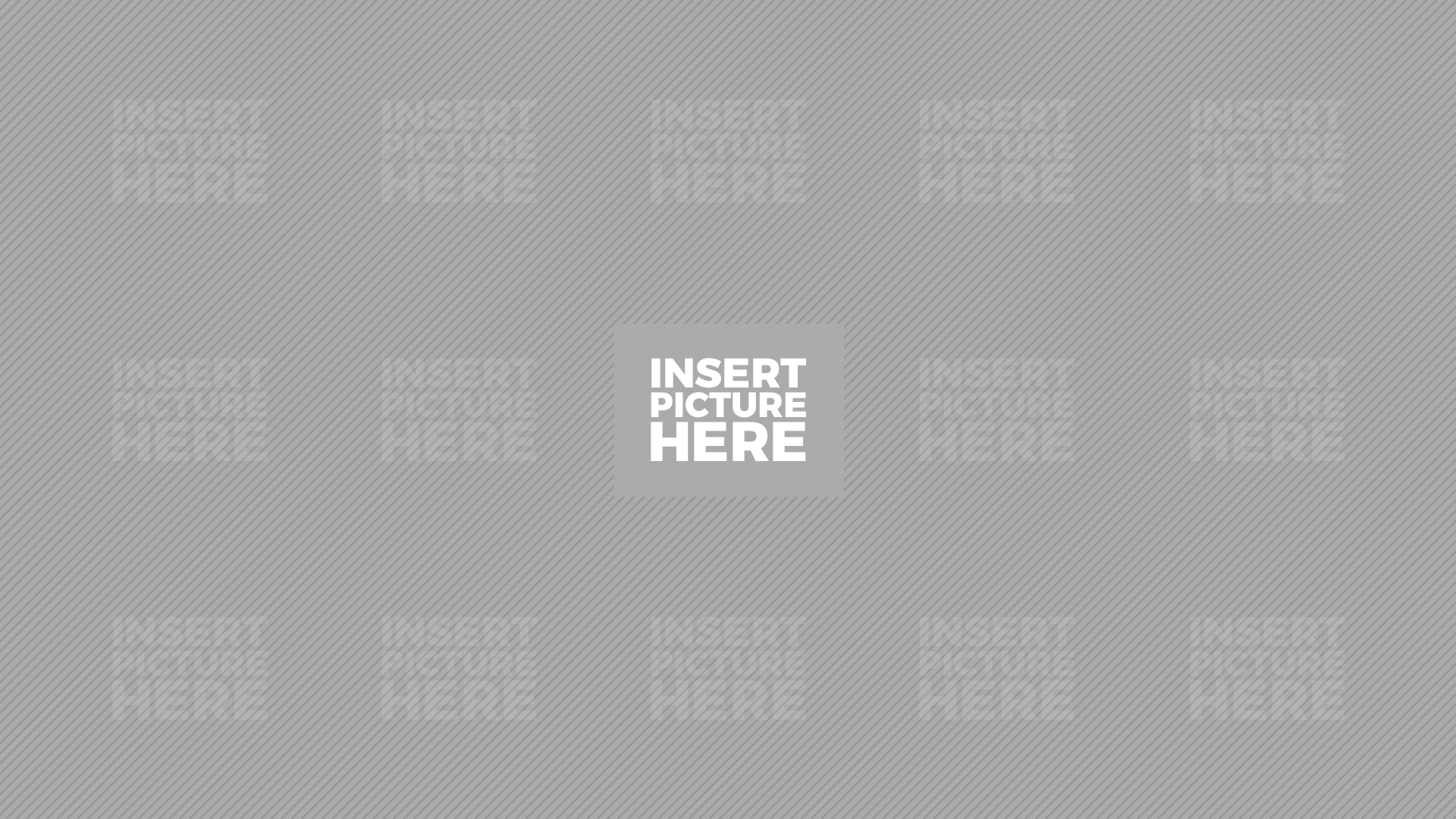 Awesome template
Insert title here
title here
title here
title here
Lorem ipsum dolor sit elit, consect loreretur adipiscing nisi aute. ipsum sit elit, Lorem ipsum dolor sit elit, Lorem ipsum dolor sit elit, consect
Single
photo showcase
Lorem ipsum dolor sit elit, consect loreretur Lorem ipsum dolor sit elit, consect
Lorem ipsum dolor sit elit, consect loreretur Lorem ipsum dolor sit elit, consect
Lorem ipsum dolor sit elit, consect loreretur Lorem ipsum dolor sit elit, consect
Image slide
Insert title here
Insert title here
Lorem ipsum dolor sit elit, consect loreretur adipiscing nisi aute. ipsum sit elit, Lorem ipsum dolor sit elit, Lorem ipsum dolor sit elit, consect
Lorem ipsum dolor sit elit, consect loreretur adipiscing nisi aute. ipsum sit elit, Lorem ipsum dolor sit elit, Lorem ipsum dolor sit elit, consect
Coffee can make life easier
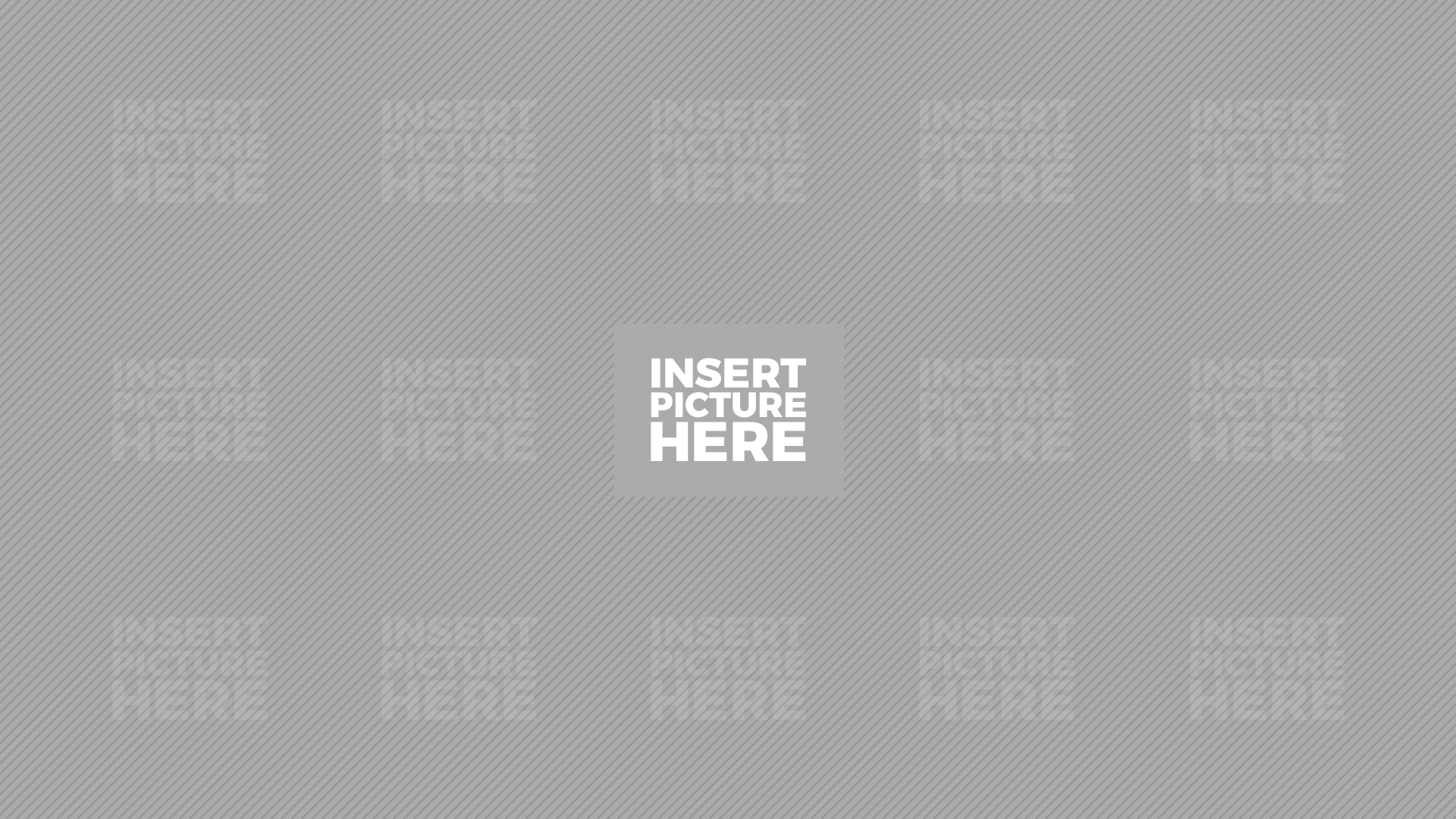 Awesome template
1
2
The building
and the architect
Title here
Title here
Lorem ipsum dolor sit elit, consect loreretur nisi ipsum sit elit, Lorem ipsum. Lorem ipsum
Lorem ipsum dolor sit elit, consect loreretur nisi ipsum sit elit, Lorem ipsum. Lorem ipsum
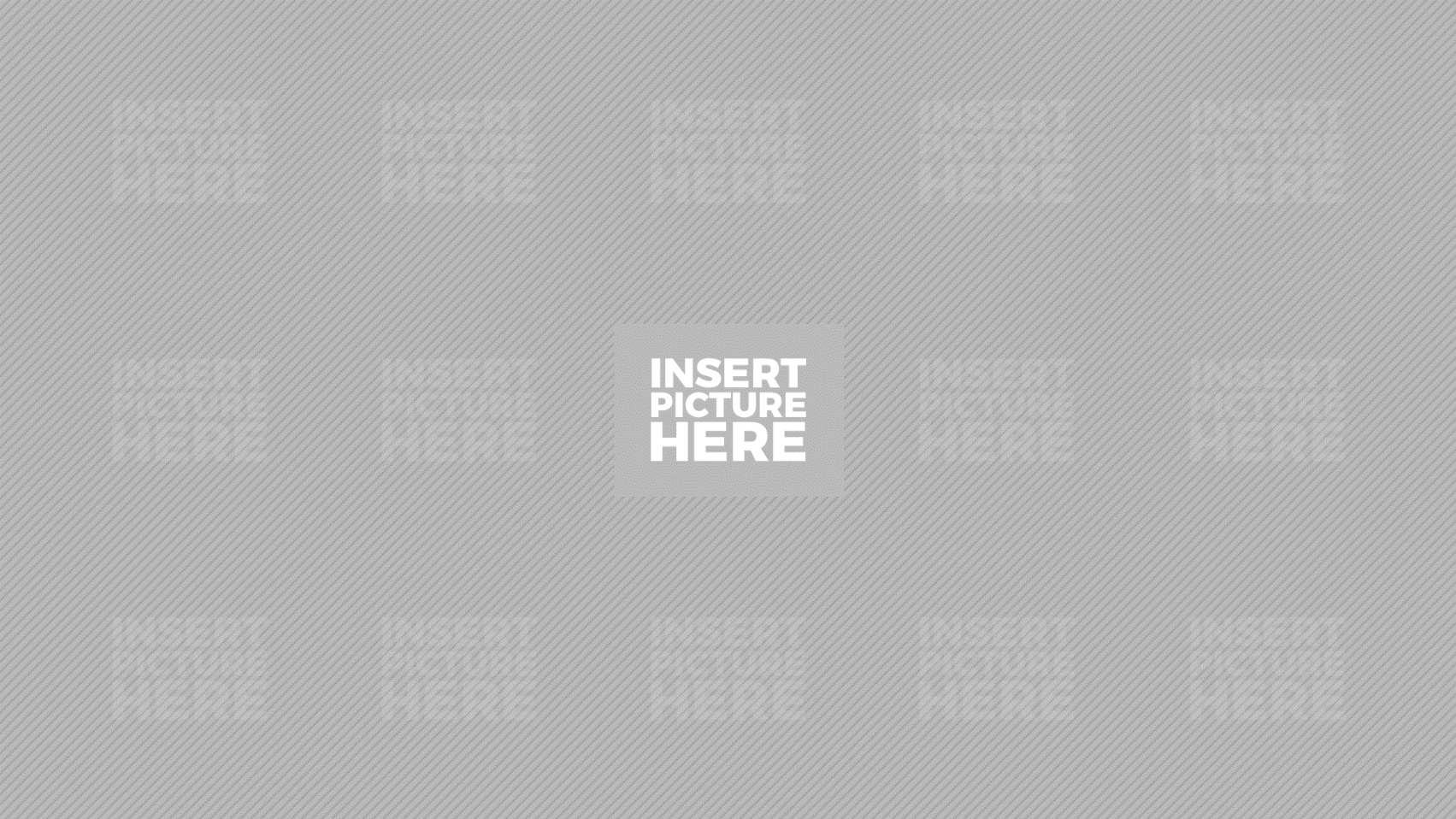 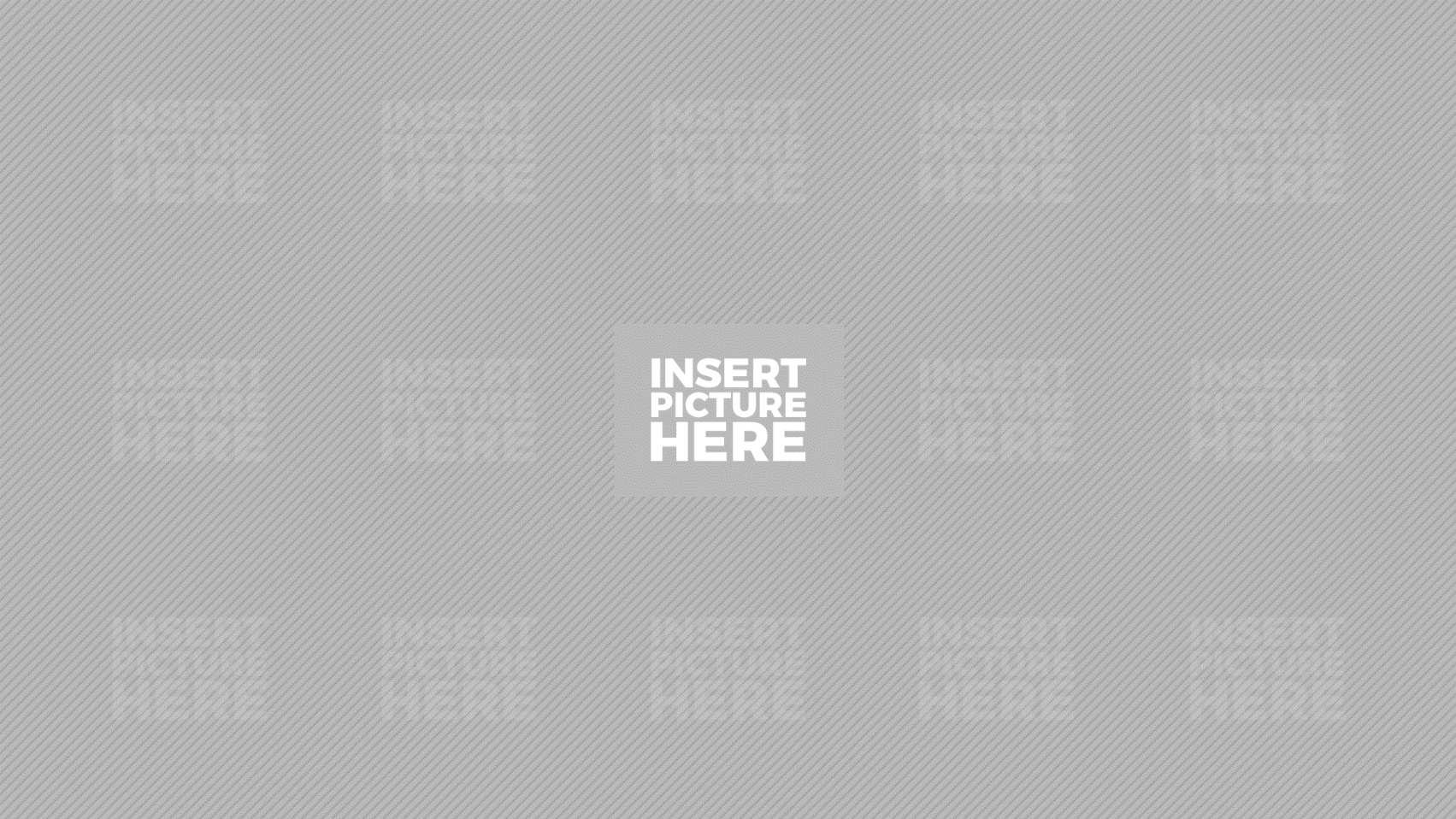 The split mountain
Fog on the dock
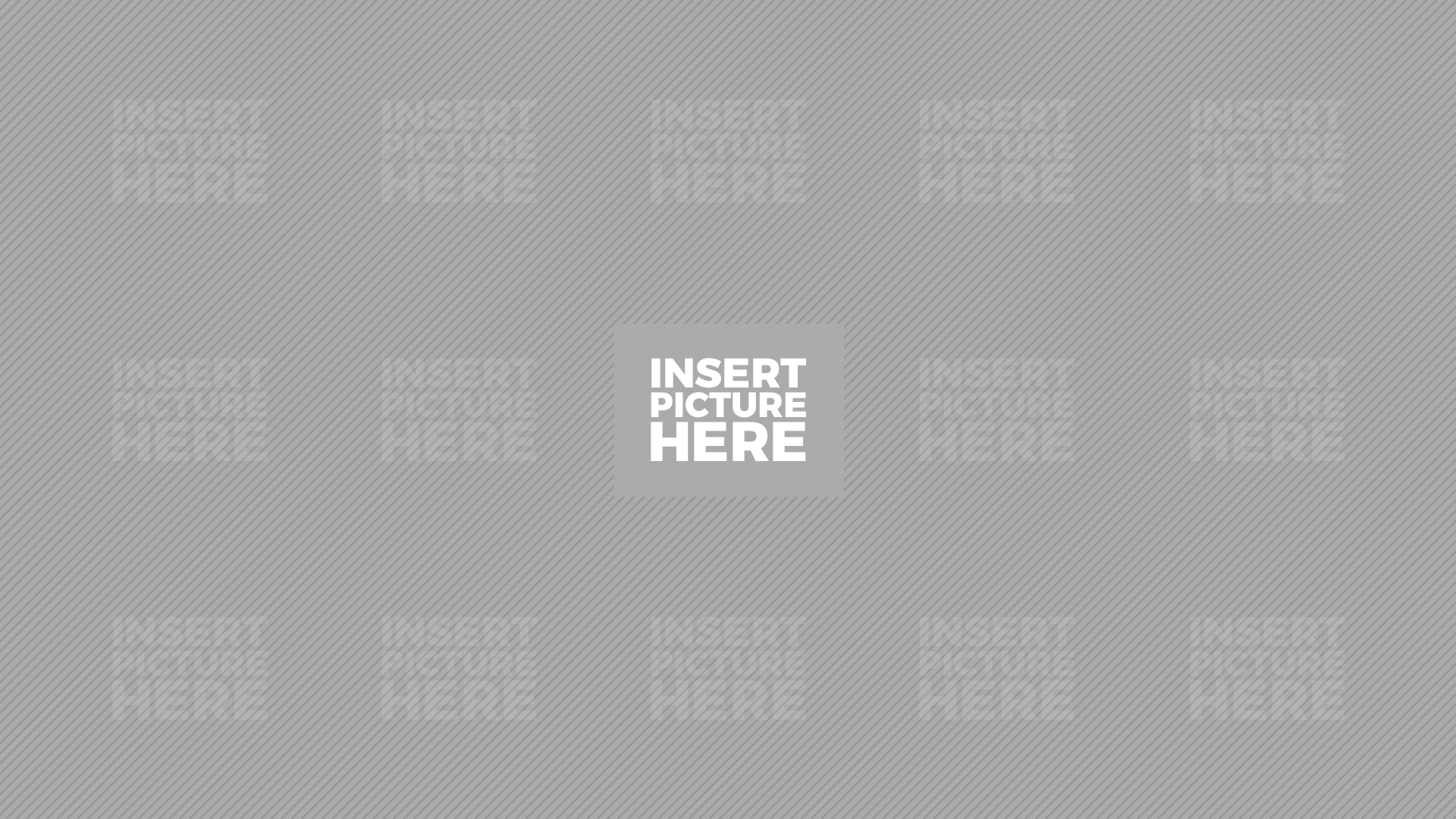 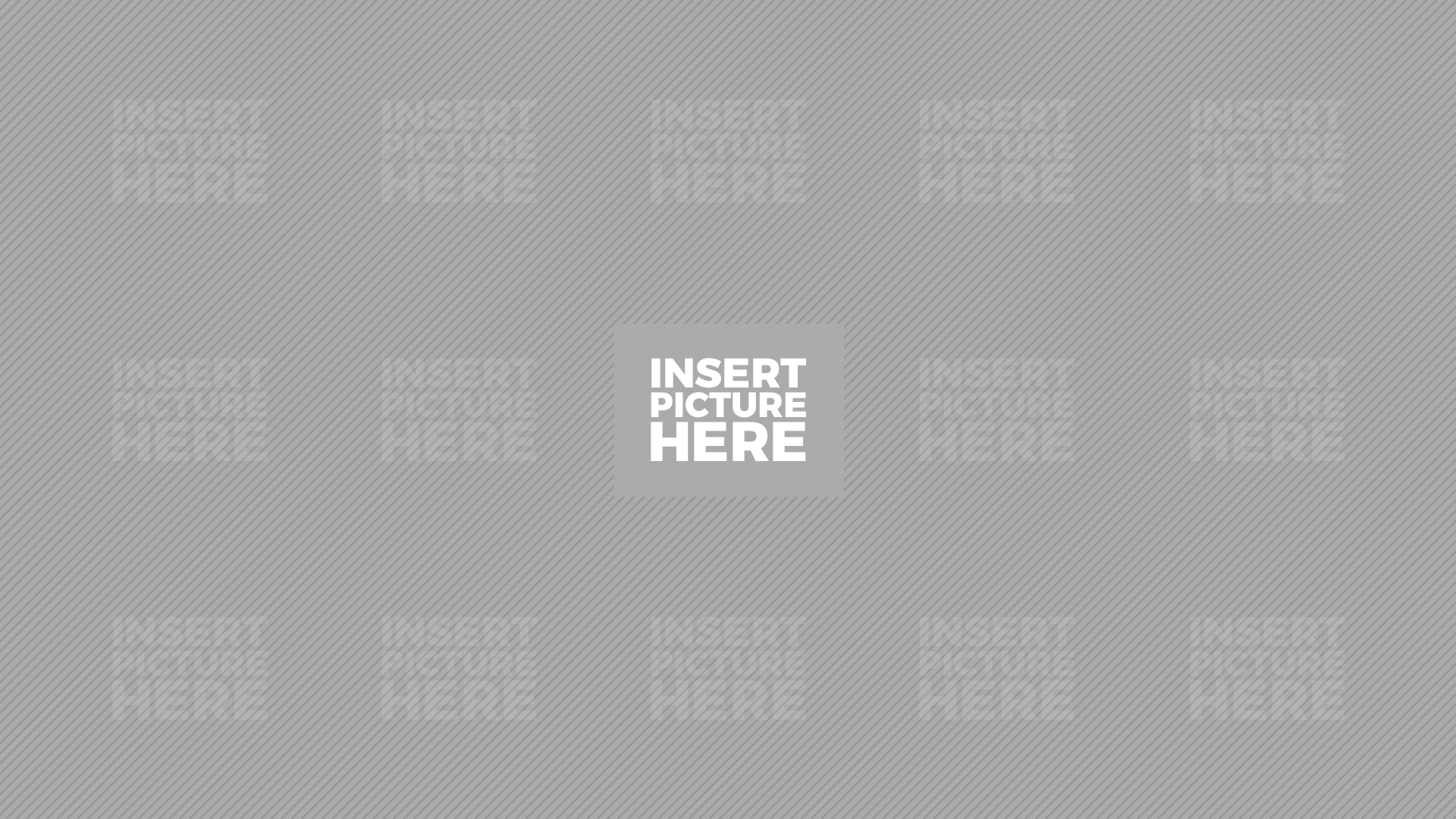 Mountain
Mountain
Local travel destinations
building design
Spacious workspace
Image slide
Insert title here
Insert title here
Lorem ipsum dolor sit elit, consect loreretur adipiscing nisi aute. ipsum sit elit, Lorem ipsum dolor sit elit, Lorem ipsum dolor sit elit, consect
Lorem ipsum dolor sit elit, consect loreretur adipiscing nisi aute. ipsum sit elit, Lorem ipsum dolor sit elit, Lorem ipsum dolor sit elit, consect
Single picture showcase with some details
The interior of things
Lorem ipsum dolor sit elit, consect loreretur adipiscing nisi aute. ipsum sit elit, Lorem ipsum dolor sit elit, Lorem ipsum dolor sit elit, consect Lorem ipsum dolor sit elit, consect loreretur adipiscing nisi aute. ipsum sit elit, Lorem ipsum dolor sit elit, Lorem ipsum dolor sit elit, consect
The edge of the corners
Duis aute irure lorem dolor in enderit in volu ptate velit. Lorem ipsum dolor duis aute Duis aute irure lorem dolor in enderit in
Lorem ipsum dolor sit elit, consect loreretur adipiscing nisi aute. ipsum sit elit, Lorem ipsum dolor sit elit,
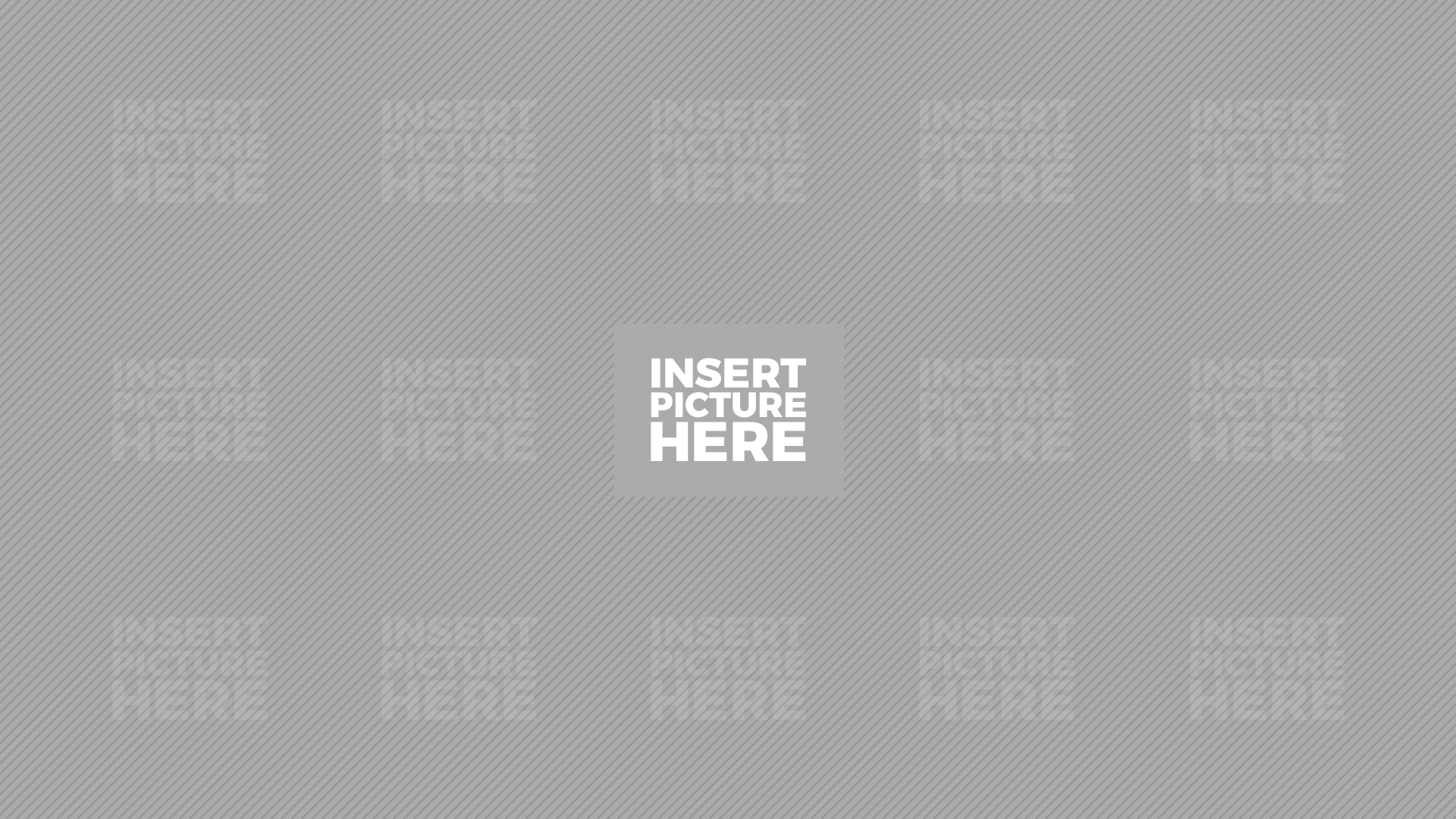 Awesome template
Insert title here
Lorem ipsum dolor sit elit, consect loreretur adipiscing nisi aute. ipsum sit elit, Lorem ipsum dolor sit elit, Lorem ipsum dolor sit elit, consect
The power of hands and a pencil
Lorem ipsum dolor sit elit, consect loreretur adipiscing nisi aute. ipsum sit elit, Lorem ipsum dolor sit elit,
1
2
Title here
Title here
Simple food for better tomorrow
Lorem ipsum dolor sit elit, consect loreretur nisi ipsum sit elit, Lorem ipsum. Lorem ipsum
Lorem ipsum dolor sit elit, consect loreretur nisi ipsum sit elit, Lorem ipsum. Lorem ipsum
Ten photos showcase
Lorem ipsum dolor sit elit, consect loreretur adipiscing nisi aute. ipsum sit elit, Lorem ipsum dolor sit elit, Lorem ipsum dolor sit elit, consect Lorem ipsum dolor sit elit, consect loreretur adipiscing nisi aute. ipsum sit elit, Lorem ipsum dolor sit elit, Lorem ipsum dolor sit elit, consect
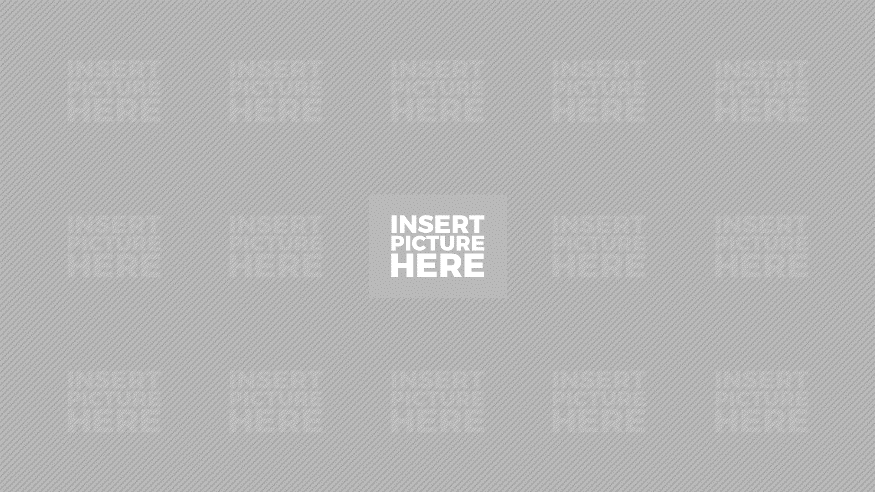 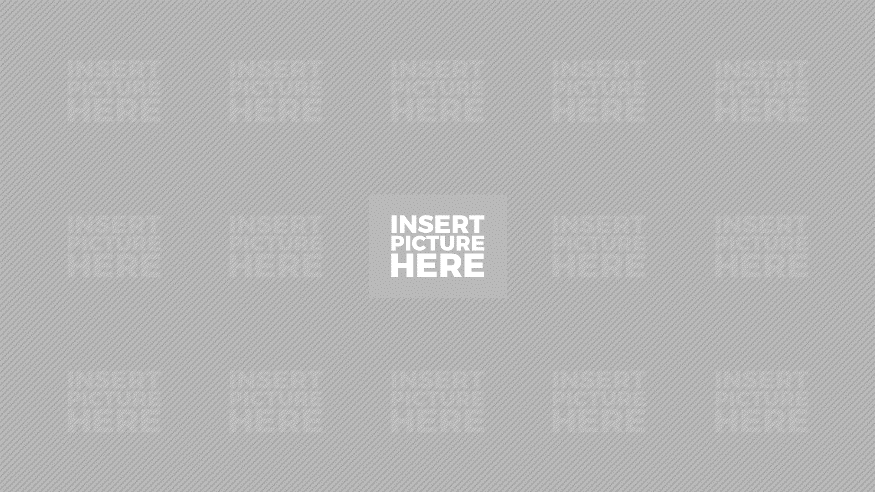 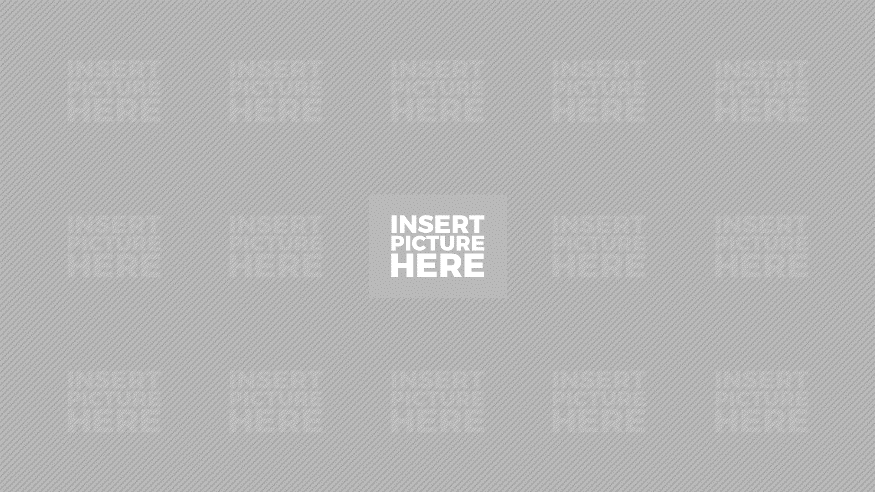 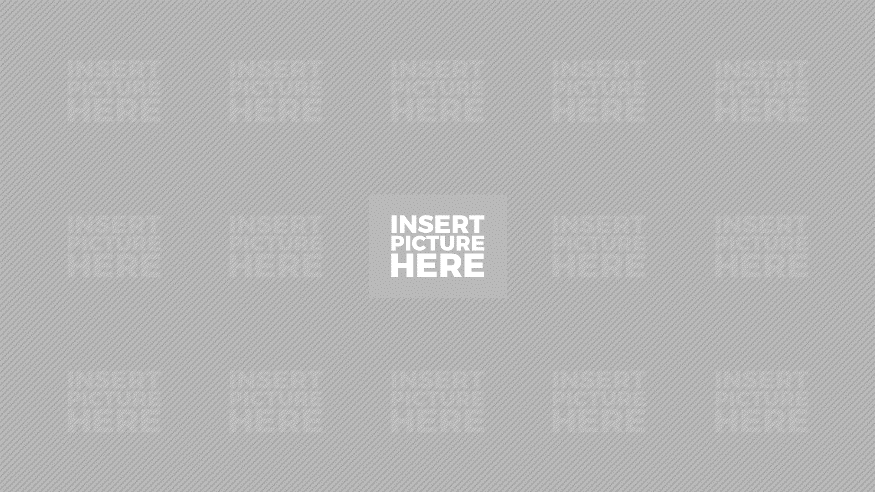 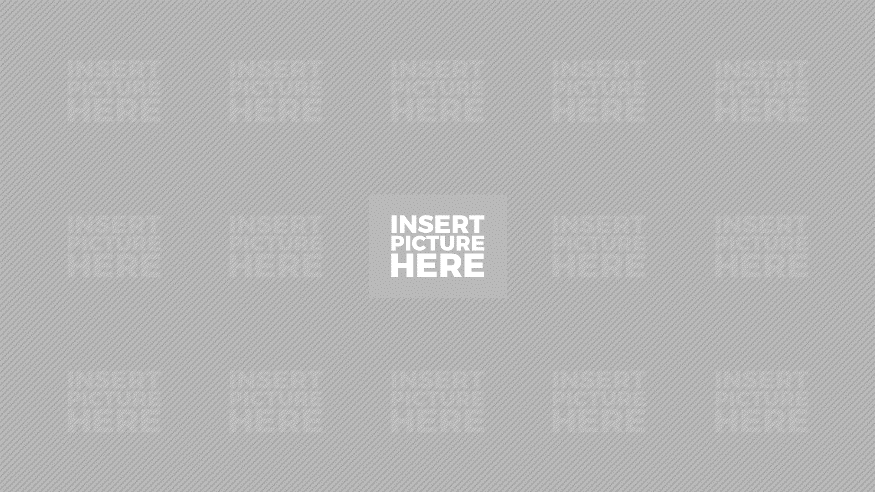 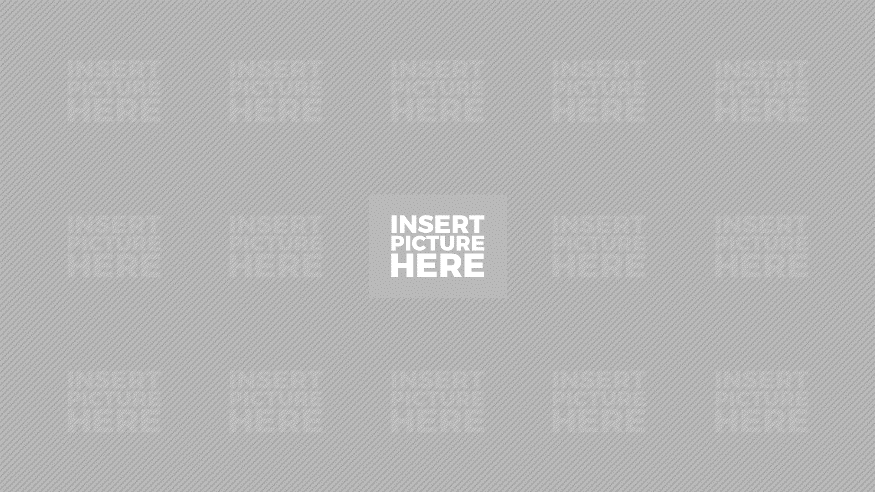 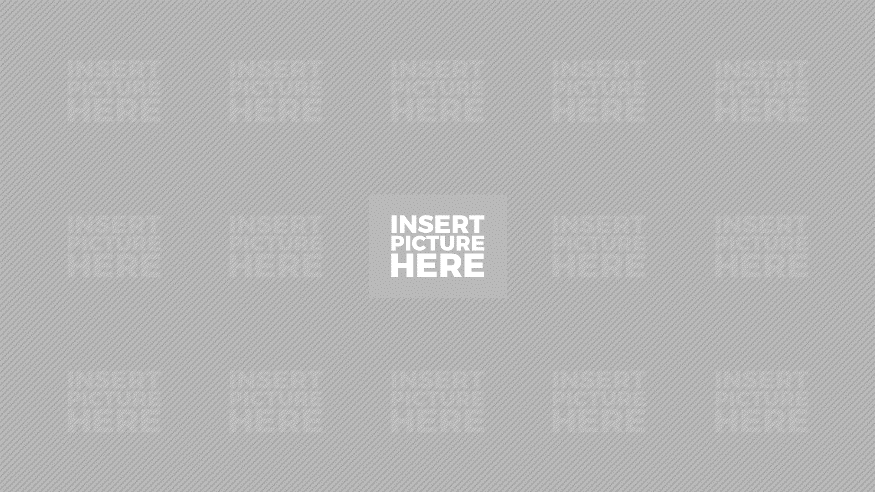 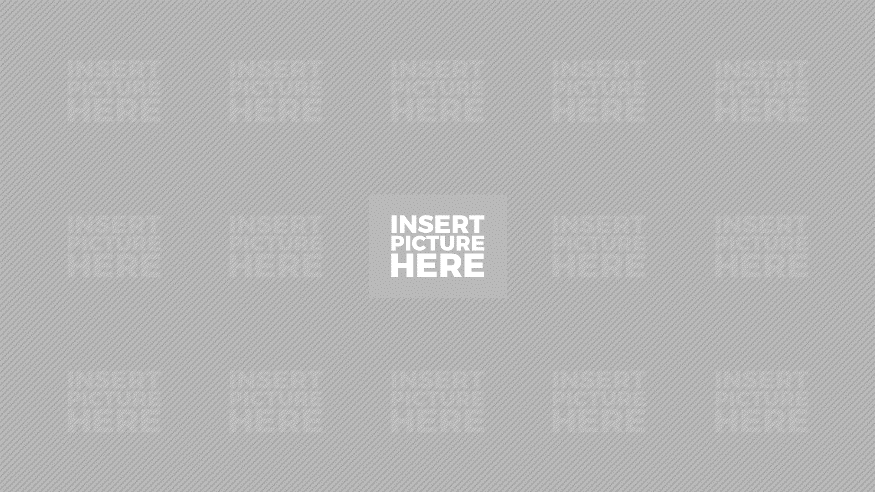 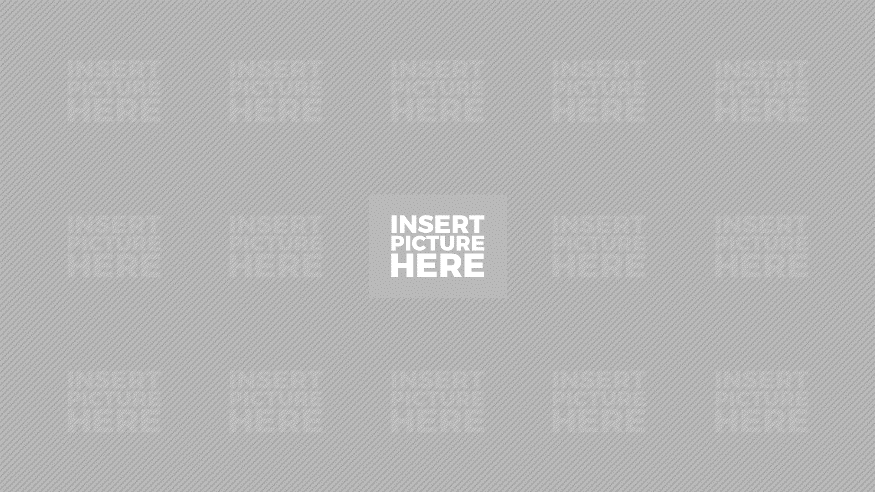 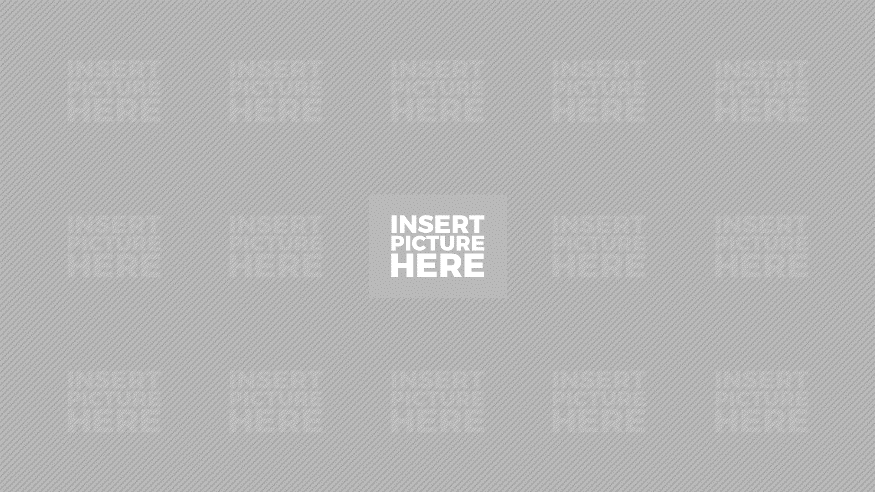 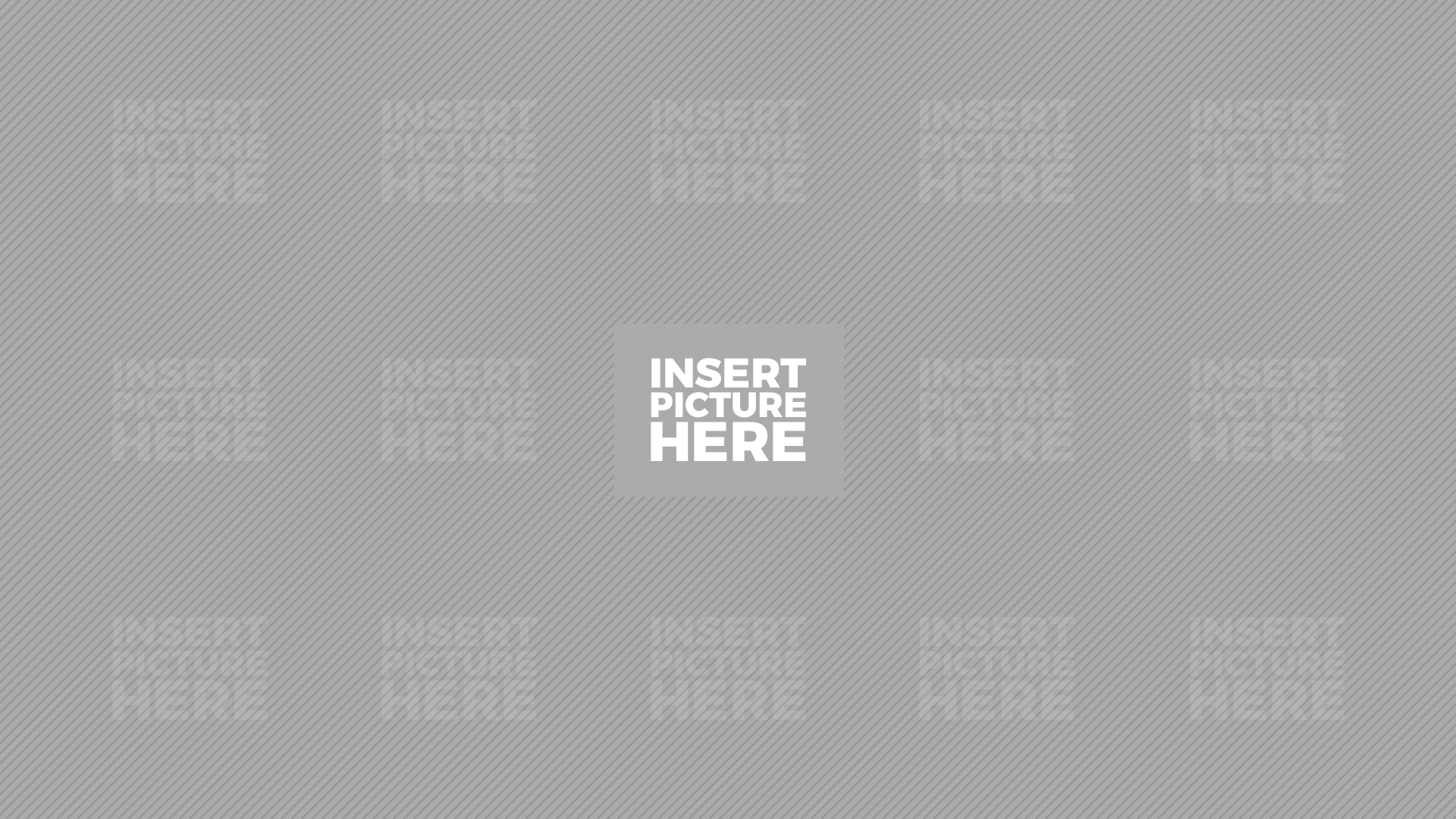 Building in the city
Smart city projects
Lorem ipsum dolor sit elit, consect loreretur adipiscing nisi aute. ipsum sit elit, Lorem ipsum dolor sit elit, Lorem ipsum dolor sit elit, consect Lorem ipsum dolor sit elit, consect loreretur adipiscing nisi aute. ipsum sit elit, Lorem ipsum dolor sit elit, Lorem ipsum dolor sit elit, consect Lorem ipsum dolor sit elit, consect loreretur adipiscing nisi aute. ipsum sit elit, Lorem ipsum dolor sit elit, Lorem ipsum dolor sit elit,
Image slide
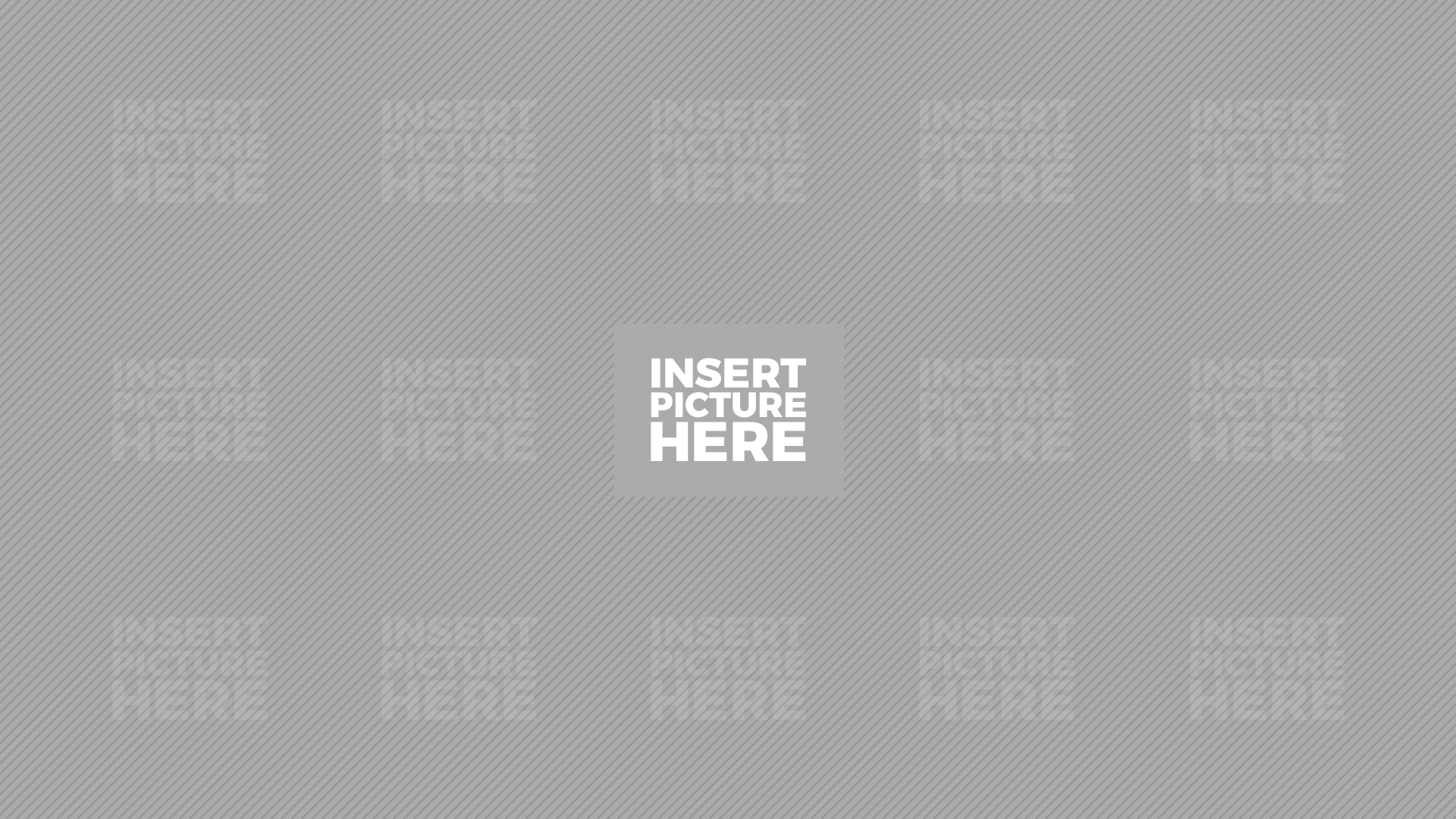 Single picture showcase with some details
The Amazing Adventure
Morning routine breakfast
Awesome template
1
2
Morning routine breakfast
Title here
Title here
Lorem ipsum dolor sit elit, consect loreretur nisi ipsum sit elit, Lorem ipsum. Lorem ipsum
Lorem ipsum dolor sit elit, consect loreretur nisi ipsum sit elit, Lorem ipsum. Lorem ipsum
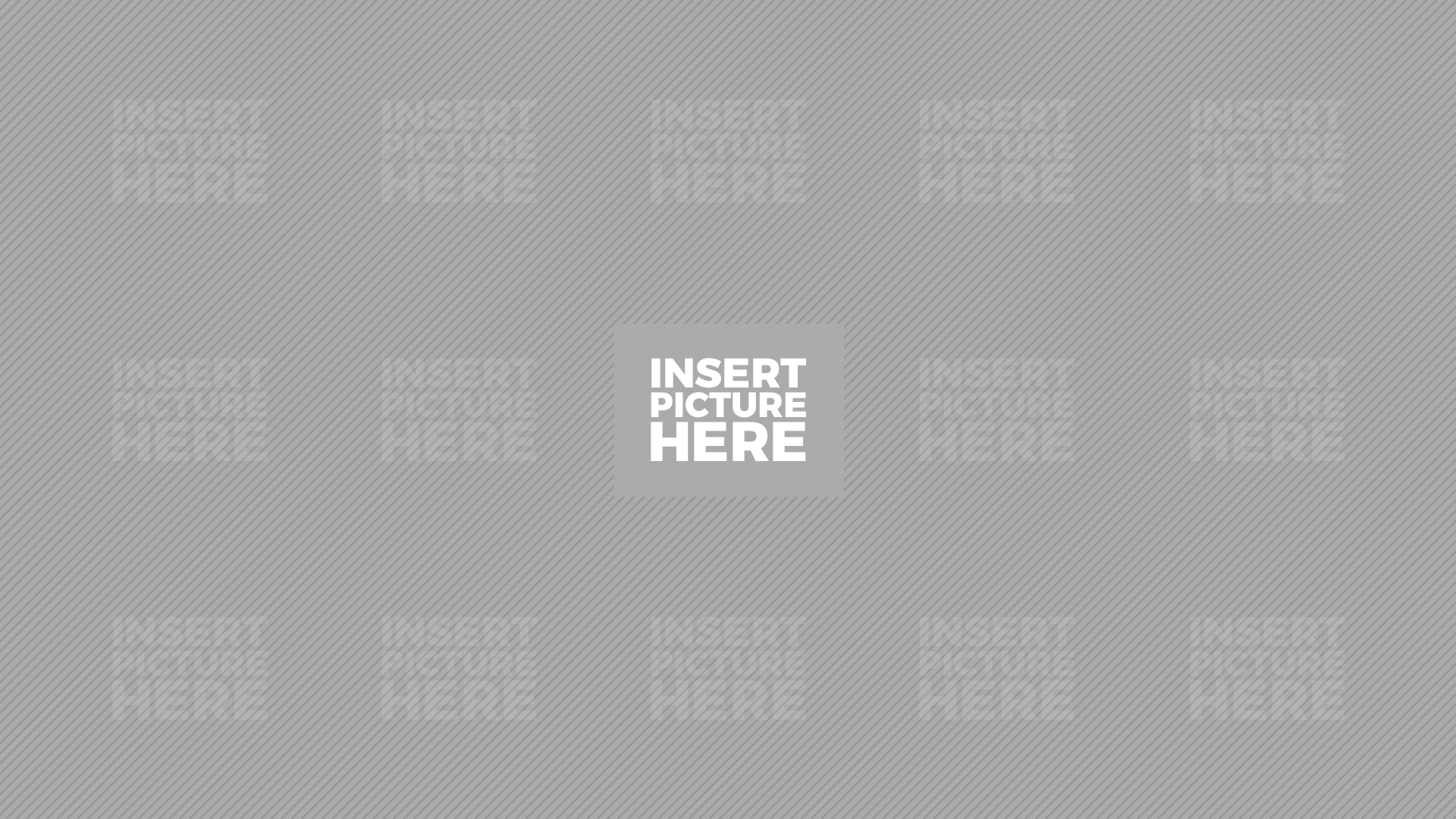 Awesome template
Insert title here
Lorem ipsum dolor sit elit, consect loreretur adipiscing nisi aute. ipsum sit elit, Lorem ipsum dolor sit elit, Lorem ipsum dolor sit elit, consect
Big photo slide showcase
Build rounded corners
Lorem ipsum dolor sit elit, consect loreretur adipiscing nisi aute. ipsum sit elit, Lorem ipsum dolor sit elit, Lorem ipsum dolor sit elit, consect Lorem ipsum dolor sit elit, consect loreretur adipiscing nisi aute. ipsum sit elit, Lorem ipsum dolor sit elit, Lorem ipsum dolor sit elit, consect
Insert title here
Insert title here
Lorem ipsum dolor sit elit, consect loreretur adipiscing nisi aute. ipsum sit elit, Lorem ipsum dolor sit elit, Lorem ipsum dolor sit,
Lorem ipsum dolor sit elit, consect loreretur adipiscing nisi aute. ipsum sit elit, Lorem ipsum dolor sit elit, Lorem ipsum dolor sit, Lorem ipsum dolor sit elit, consect
Single
photo showcase
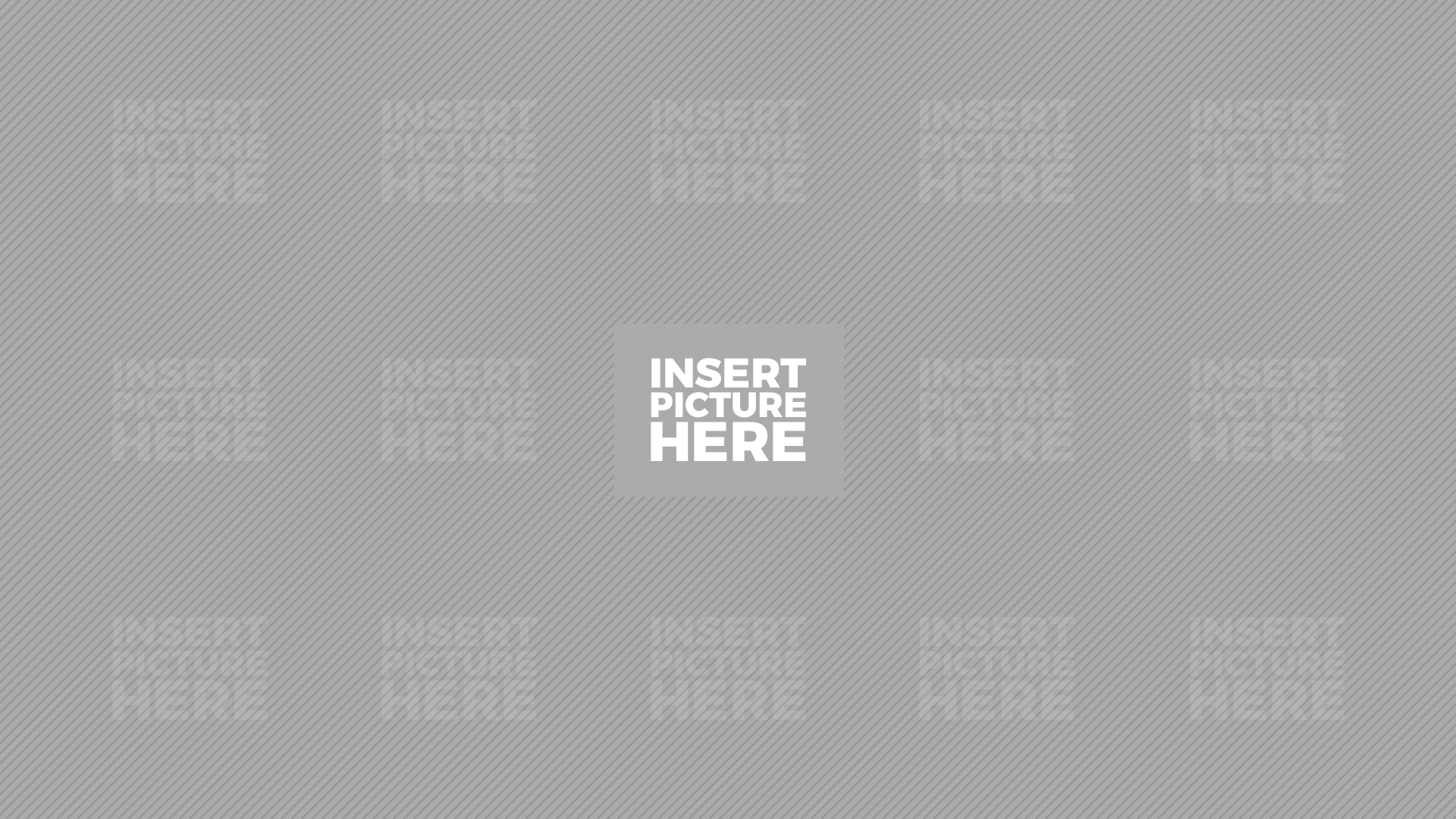 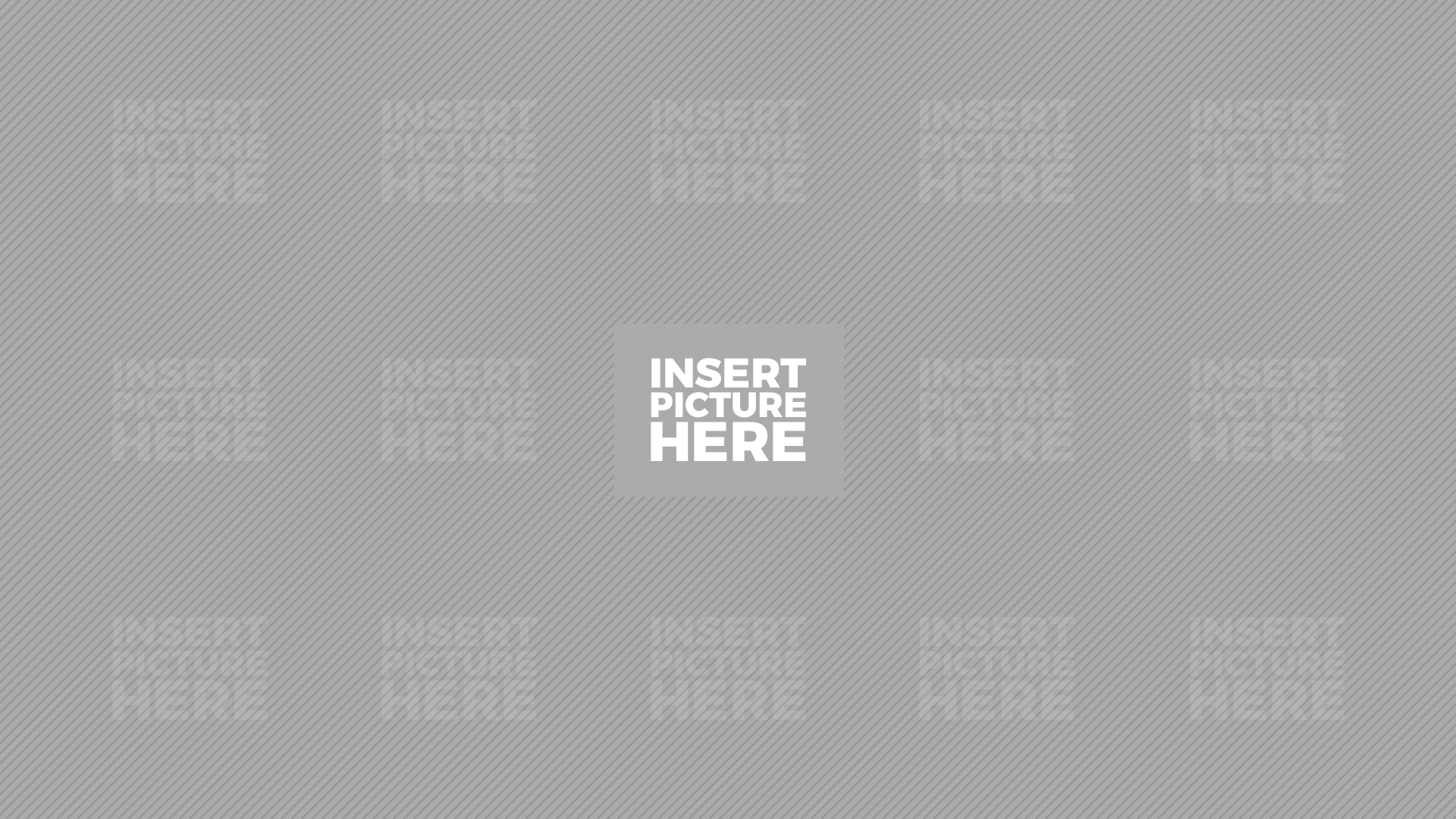 Image slide
Building rounded corners
Six
photos showcase
Lorem ipsum dolor sit elit, consect loreretur adipiscing nisi aute. ipsum sit elit, Lorem ipsum dolor sit elit,
Insert title here
Lorem ipsum dolor sit elit, consect loreretur adipiscing nisi aute. ipsum sit elit, Lorem ipsum dolor sit elit, Lorem ipsum dolor sit elit, consect
Awesome template
Future
business society
Lorem ipsum dolor sit elit, consect loreretur adipiscing nisi aute. ipsum sit elit, Lorem ipsum dolor sit elit,
Calendar
Star ratings
January 28
Lorem ipsum dolor sit elit, consect loreretur adipiscing nisi aute. ipsum sit elit, Lorem ipsum dolor sit elit, Lorem ipsum dolor sit elit, consect ipsum dolor sit elit, consect loreretur adipiscing nisi aute. ipsum sit elit, Lorem ipsum dolor sit elit, Lorem ipsum
Image slide
The last man that standing
in the land of nowhere
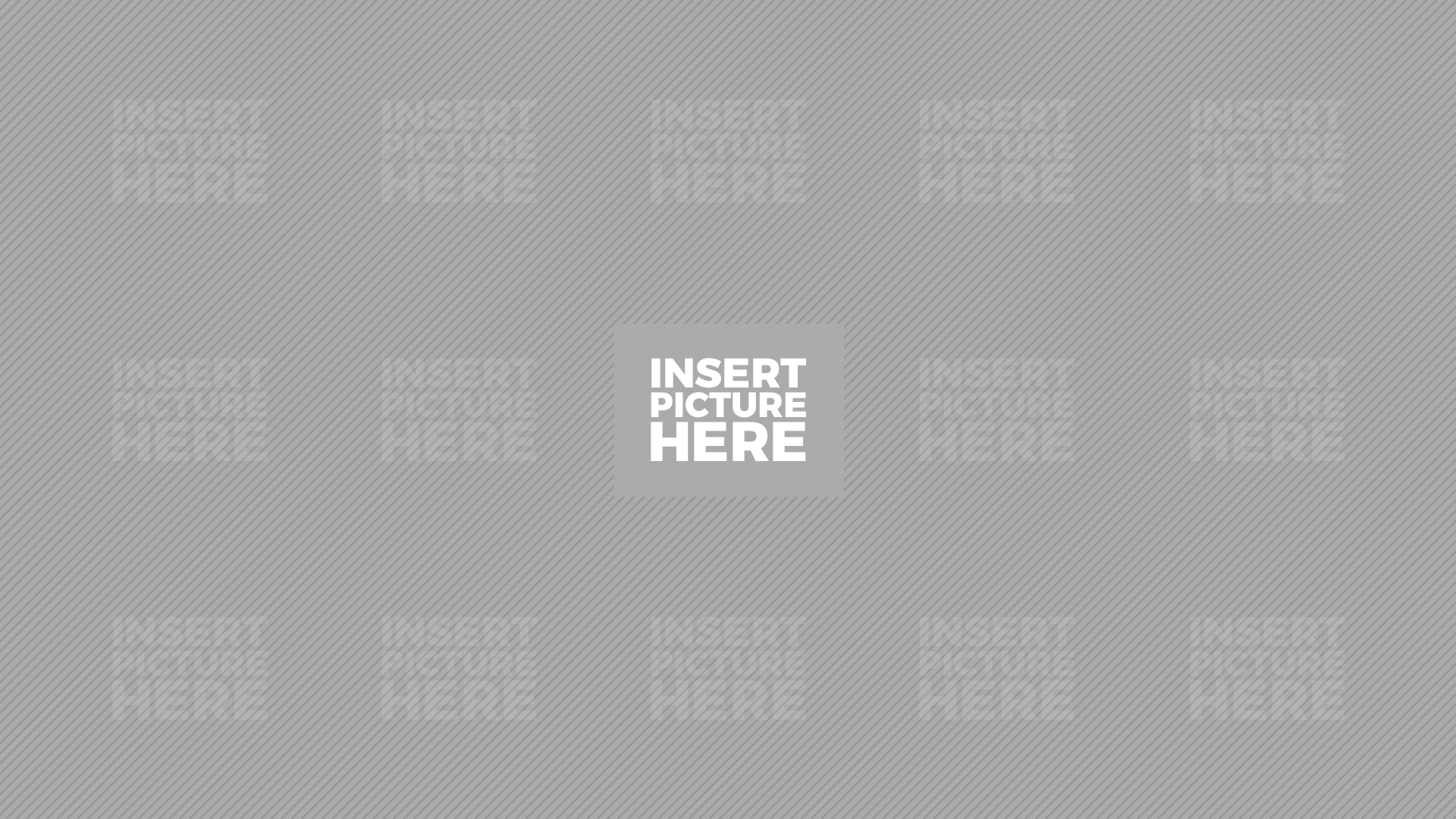 Looking forwards
Lorem ipsum dolor sit elit, consect loreretur adipiscing nisi aute. ipsum sit elit, Lorem ipsum dolor sit elit, Lorem ipsum dolor sit elit, consect Lorem ipsum dolor sit elit, consect loreretur adipiscing nisi aute. ipsum sit elit, Lorem ipsum dolor sit elit, Lorem ipsum dolor sit elit, consect
Insert title here
Lorem ipsum dolor sit elit, consect loreretur adipiscing nisi aute. ipsum sit elit, Lorem ipsum dolor sit elit, Lorem ipsum dolor sit elit, consect
Awesome template
The food of future lifestyle
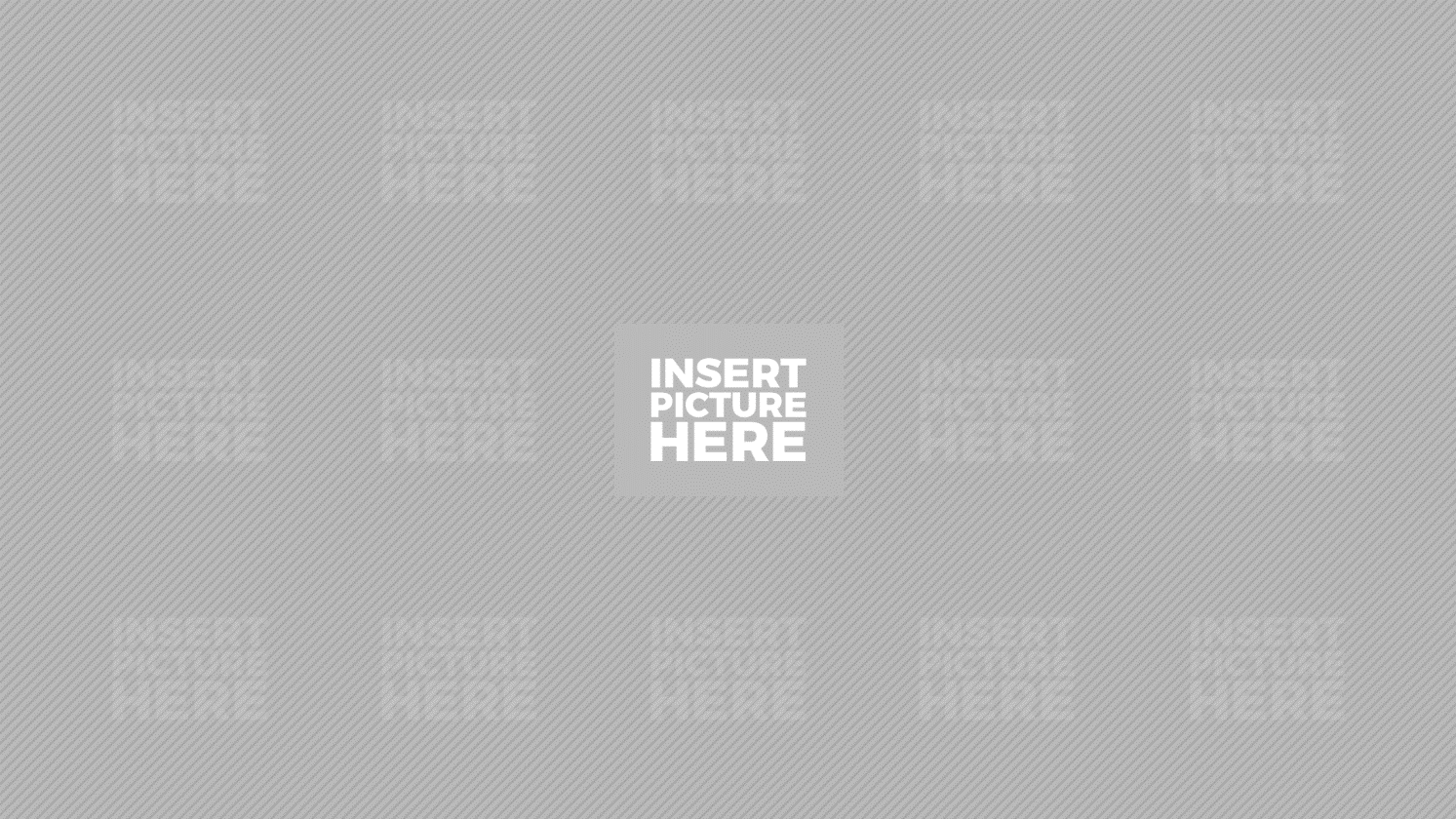 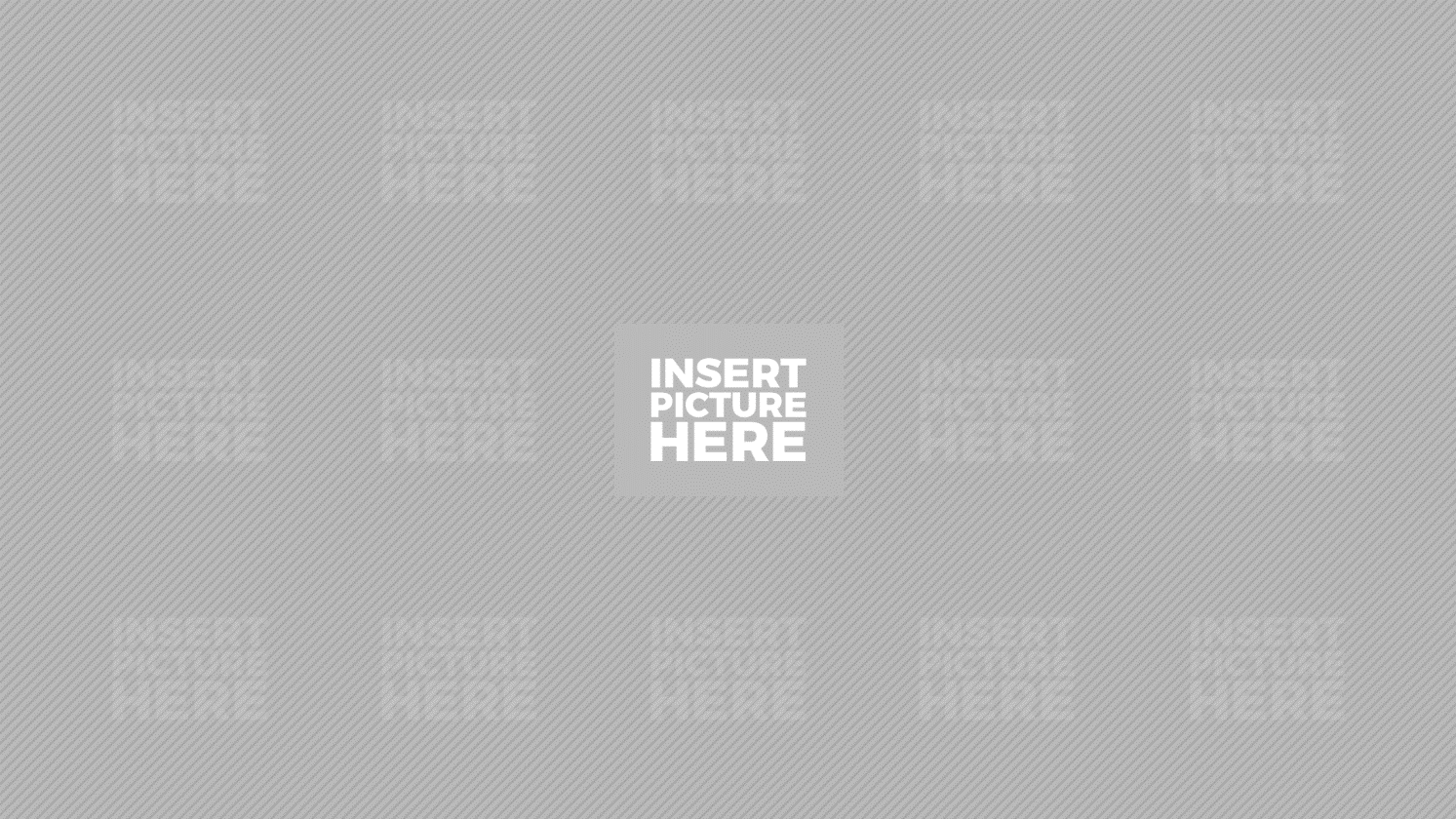 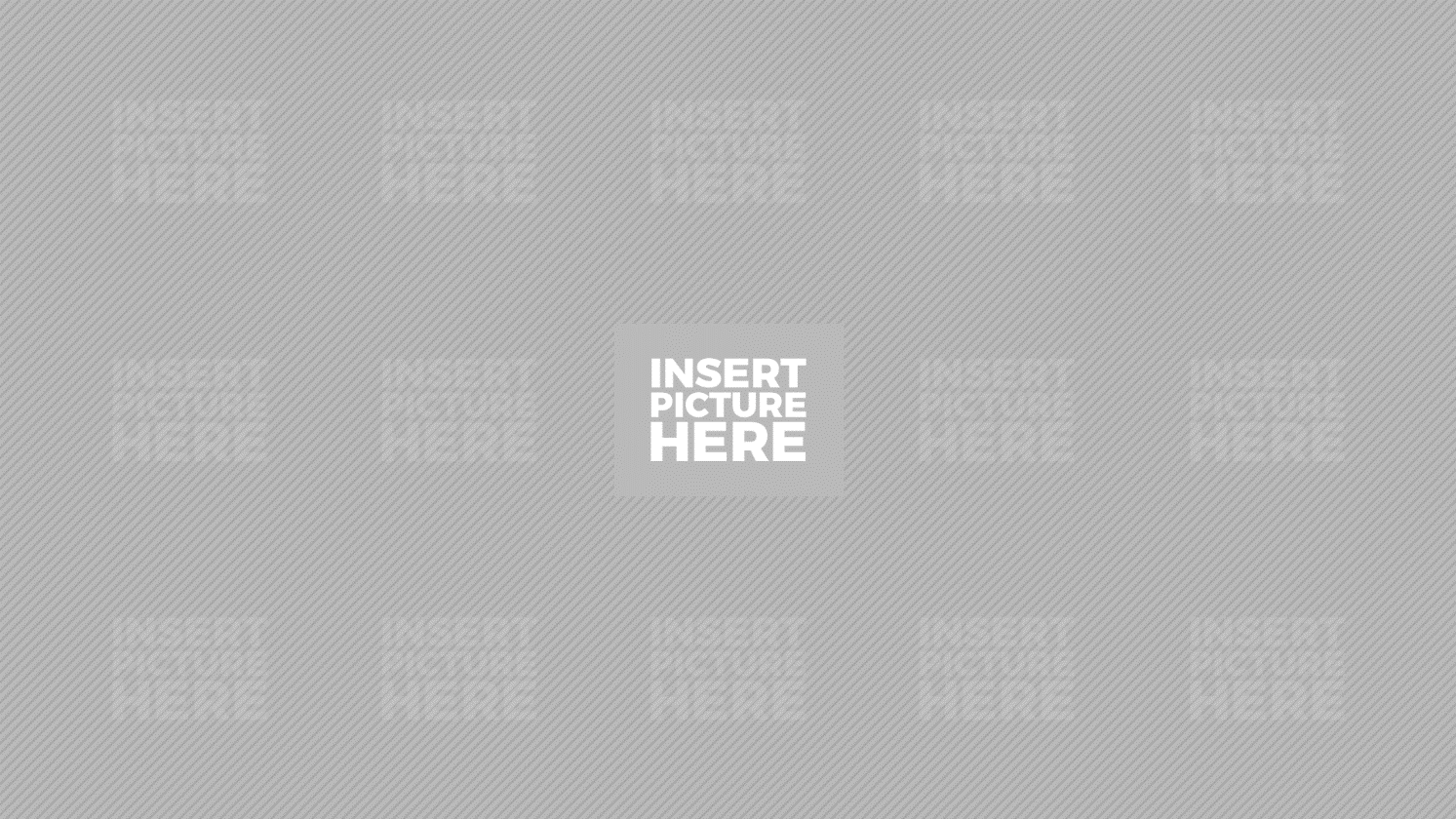 Insert title here
Insert title here
Insert title here
Lorem ipsum dolor sit elit, consect loreretur adipiscing nisi aute. ipsum sit elit, Lorem ipsum dolor sit elit, Lorem ipsum.
Lorem ipsum dolor sit elit, consect loreretur adipiscing nisi aute. ipsum sit elit, Lorem ipsum dolor sit elit, Lorem ipsum dolor sit elit, consect loreretur adipiscing nisi aute. ipsum sit elit, Lorem ipsum dolor sit elit,
Lorem ipsum dolor sit elit, consect loreretur adipiscing nisi aute. ipsum sit elit, Lorem ipsum dolor sit elit, Lorem ipsum dolor sit elit, consect loreretur adipiscing.
Three photos showcase
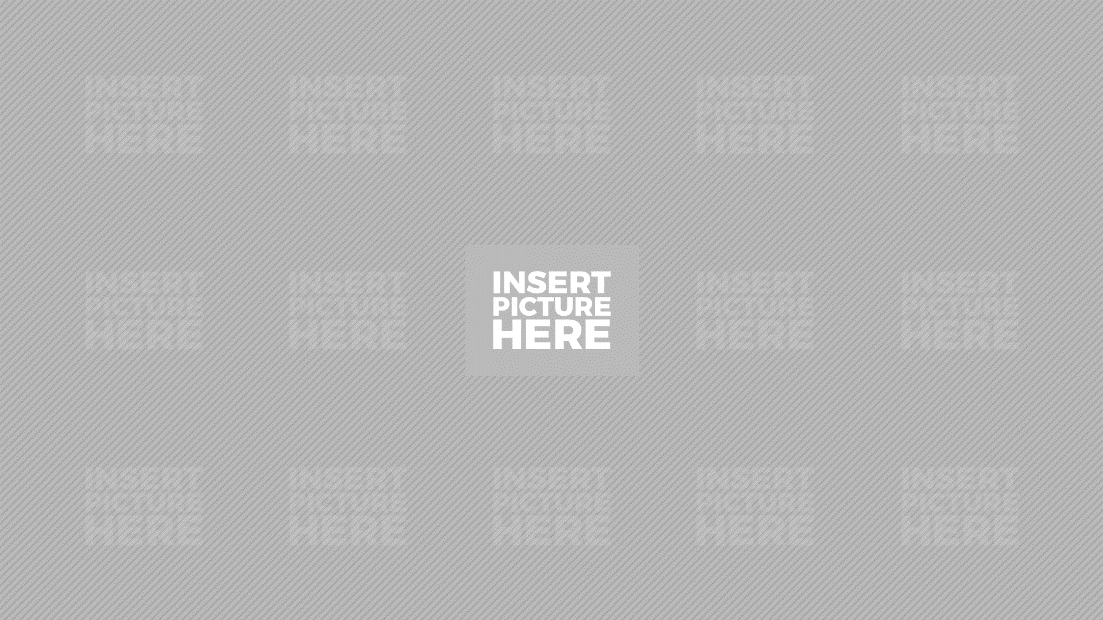 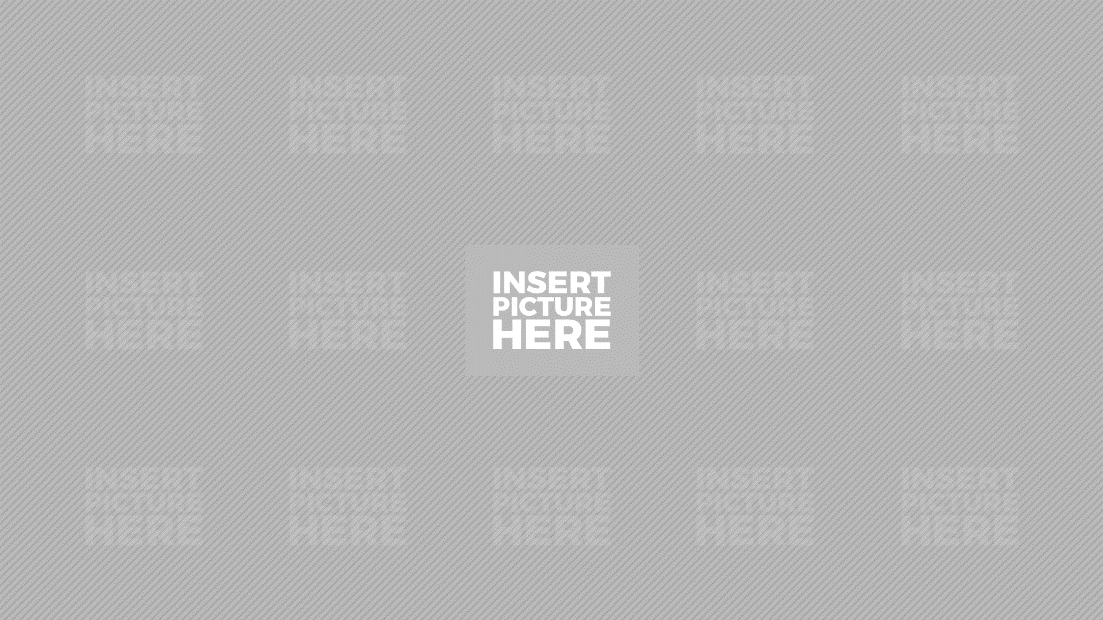 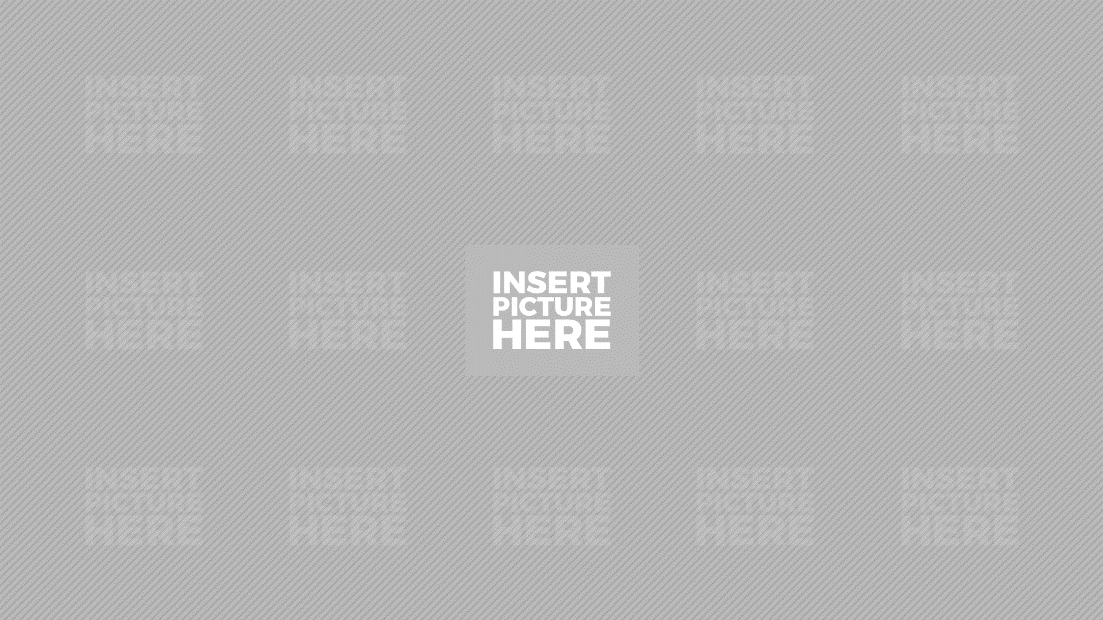 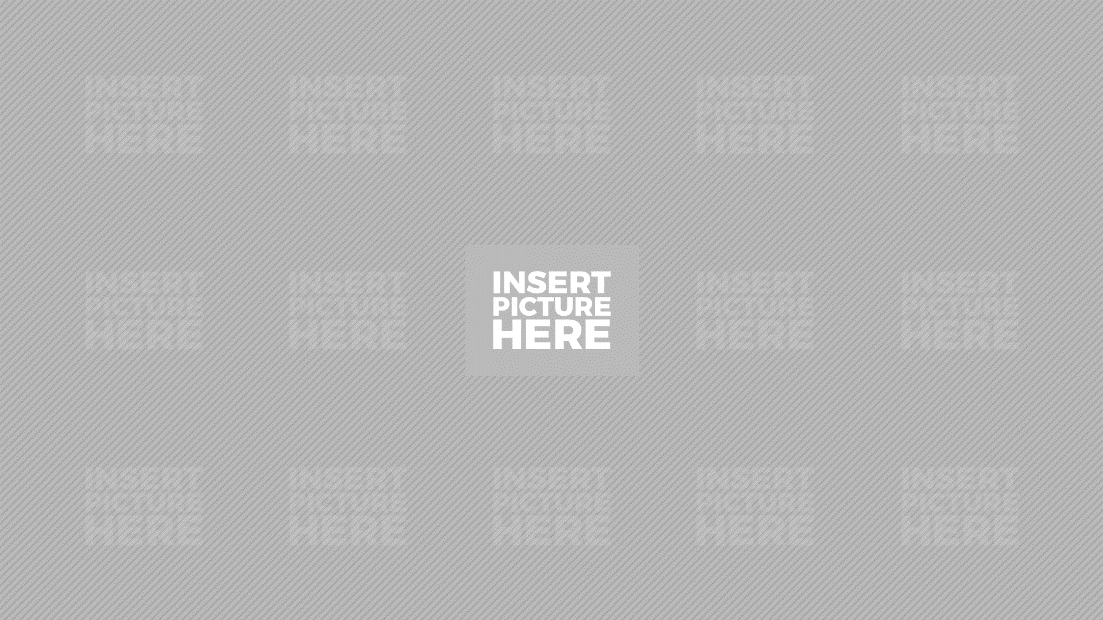 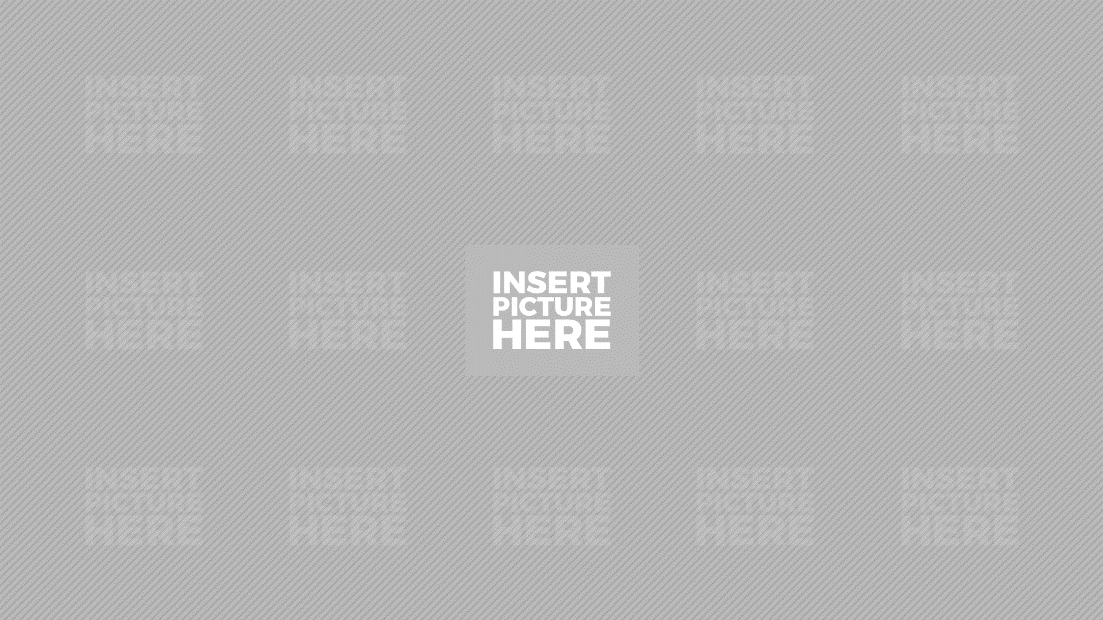 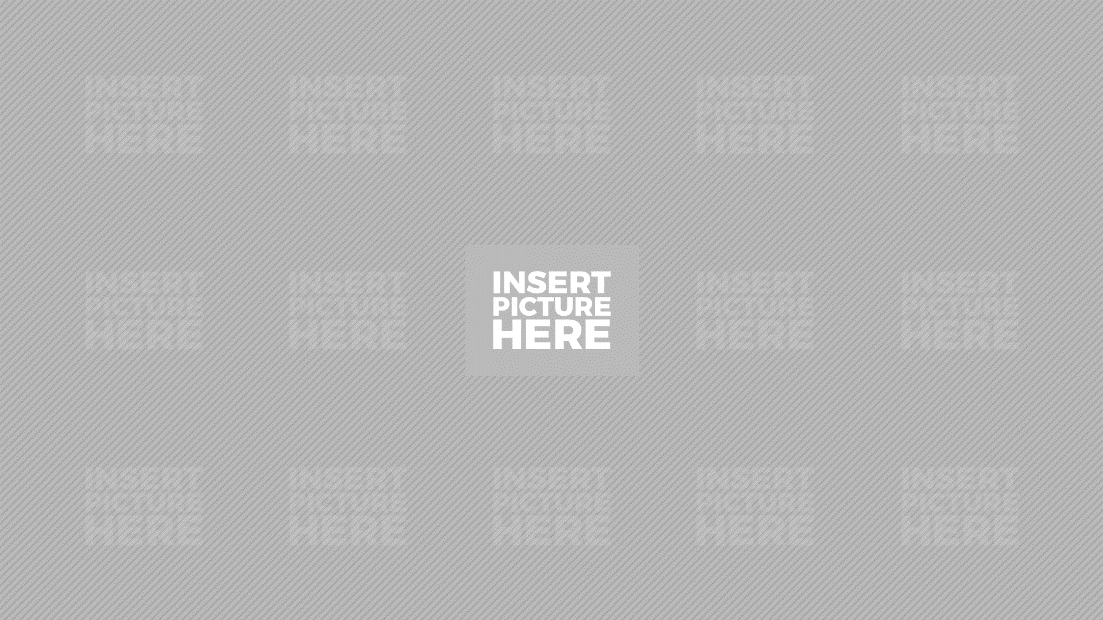 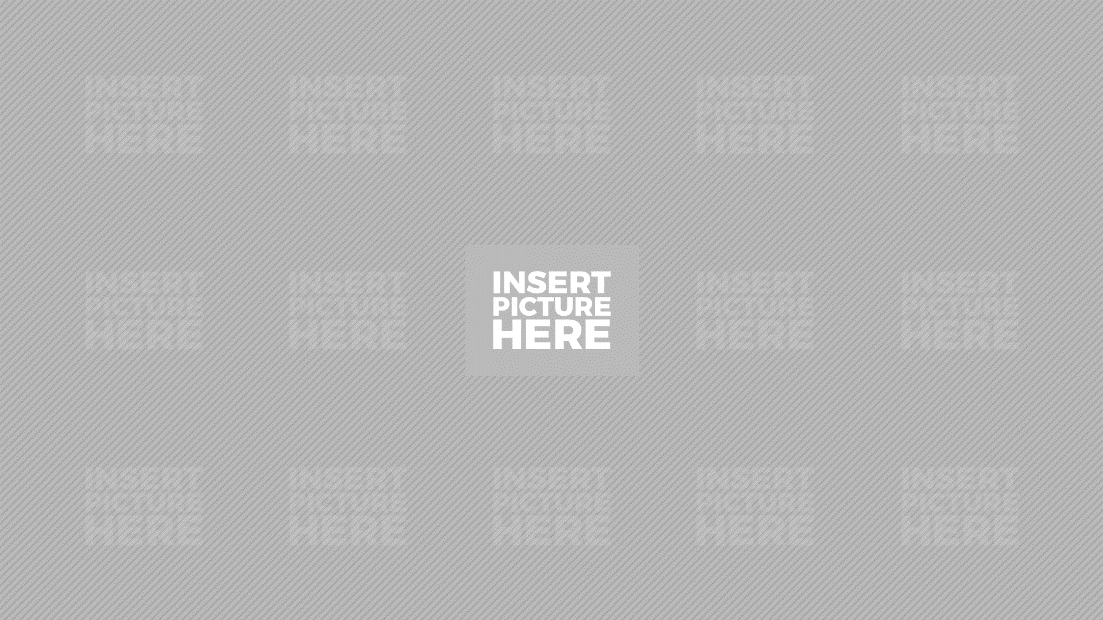 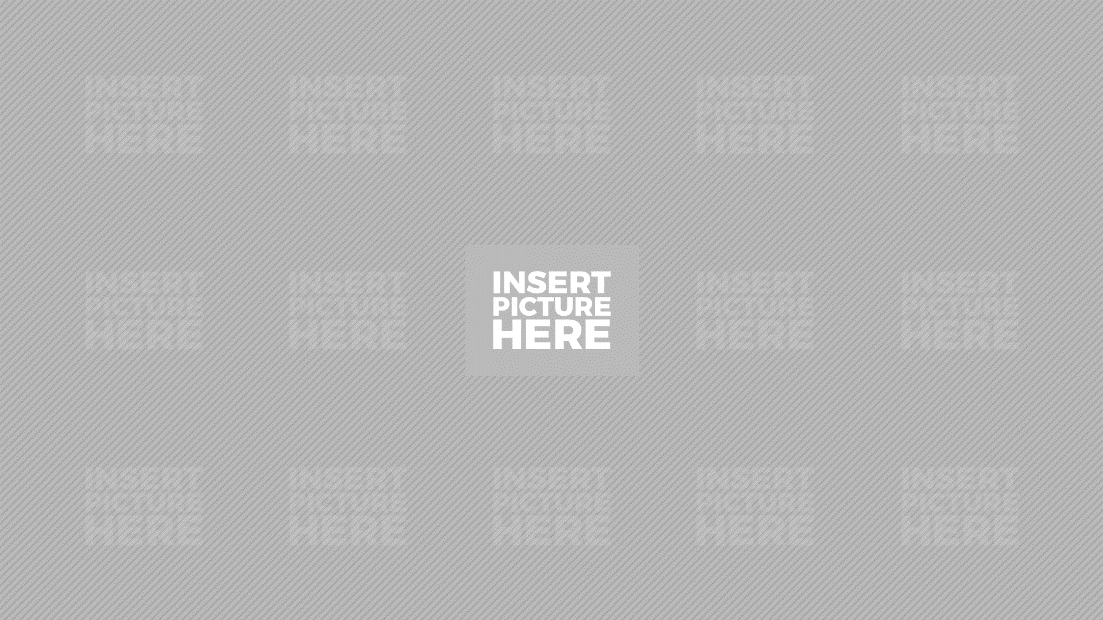 Eight photos showcase
Lorem ipsum dolor sit elit, consect loreretur adipiscing nisi aute. ipsum sit elit, Lorem ipsum dolor sit elit, Lorem ipsum dolor sit elit, consect Lorem ipsum dolor sit elit, consect loreretur adipiscing nisi aute. ipsum sit elit, Lorem ipsum dolor sit elit
Insert title here
Insert title here
Insert title here
Insert title here
Insert title here
Insert title here
Insert title here
Insert title here
Awesome template
Best rig for any audio things
Insert title here
Lorem ipsum dolor sit elit, consect loreretur adipiscing nisi aute. ipsum sit elit, Lorem ipsum dolor sit elit, Lorem ipsum dolor sit elit, consect
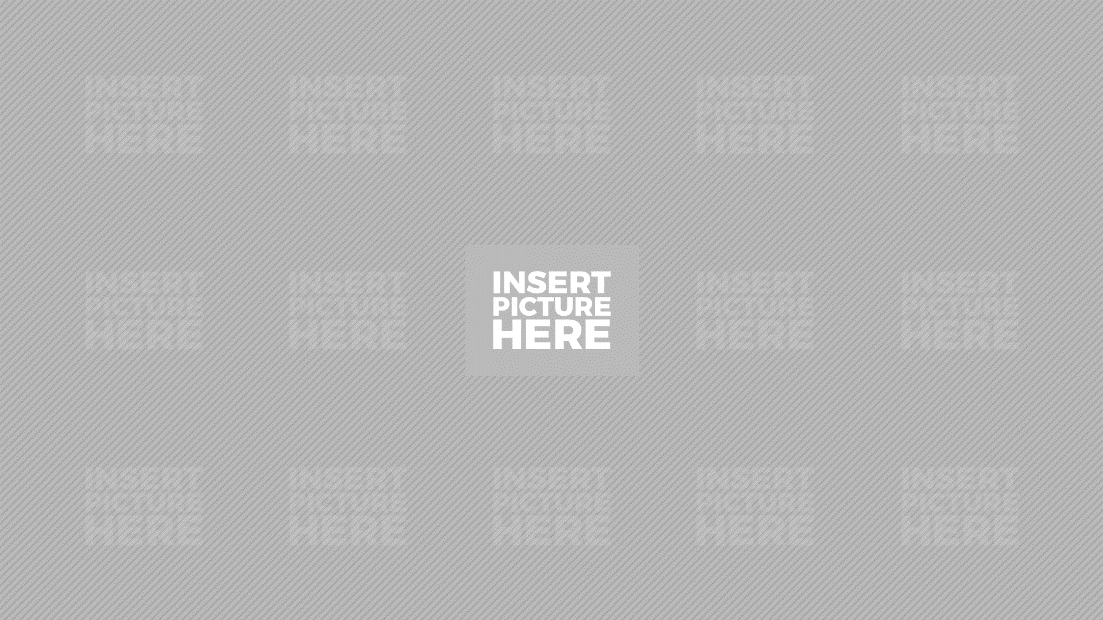 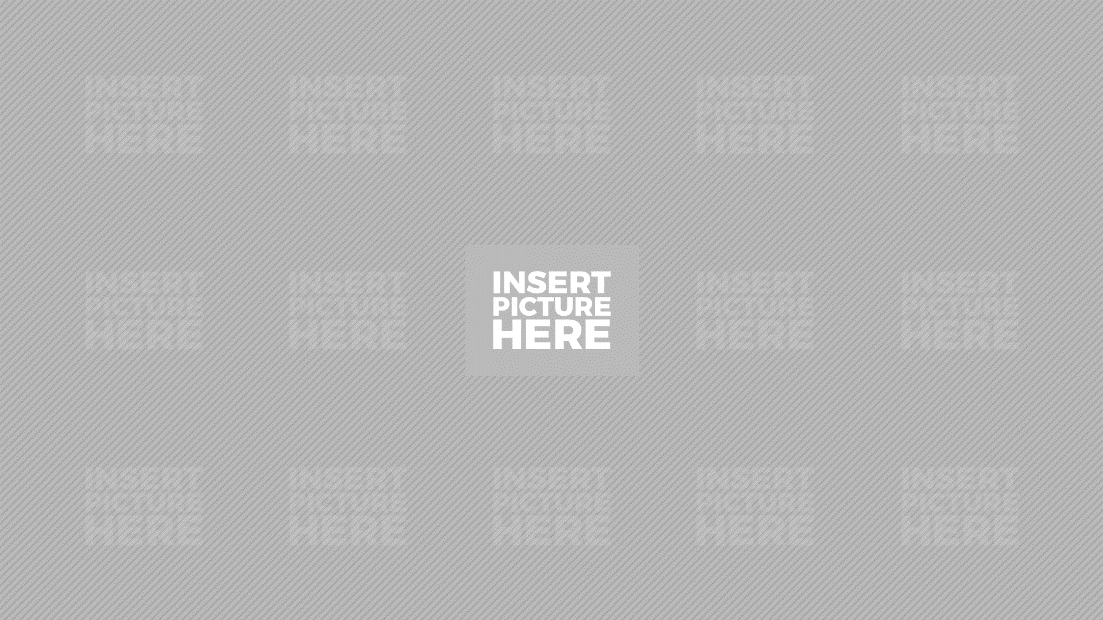 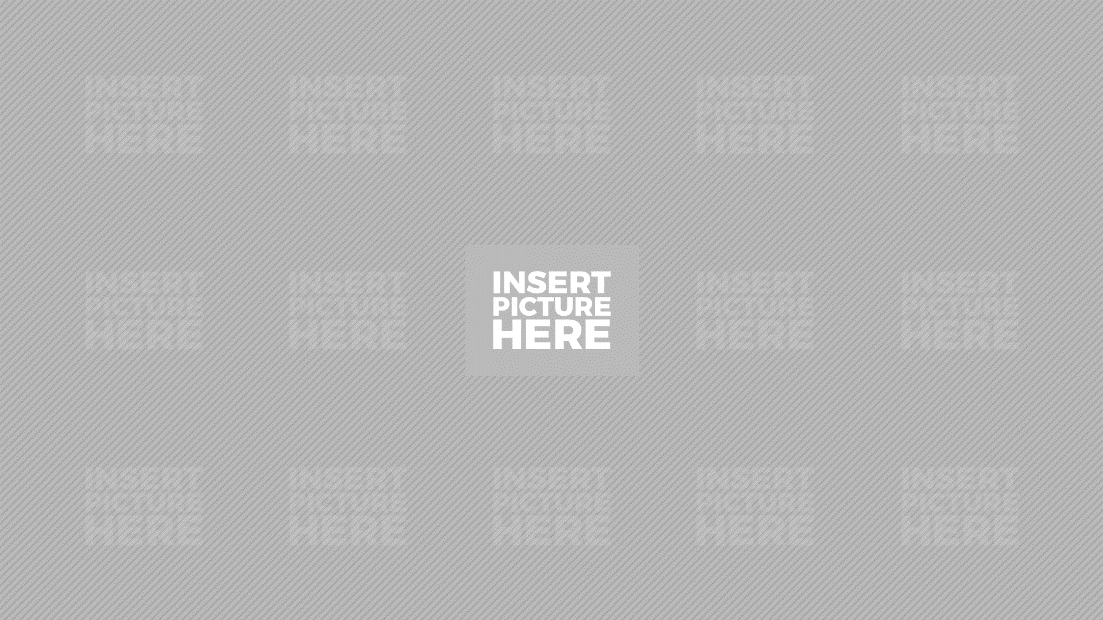 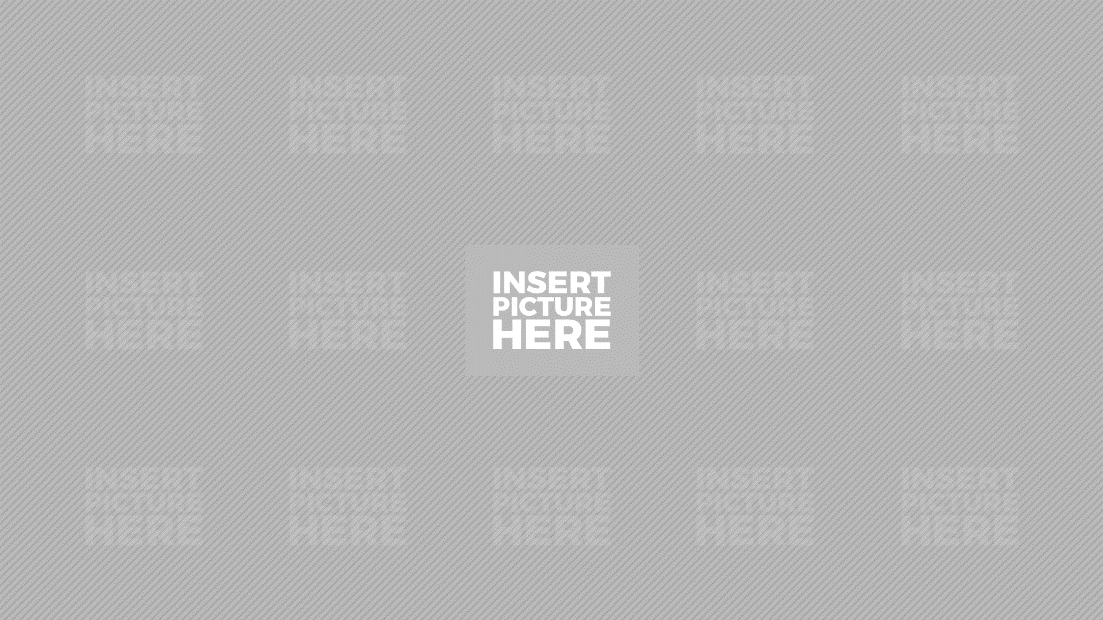 The interior of things
title here
title here
title here
title here
Lorem ipsum dolor sit elit, consect loreretur adipiscing nisi aute. ipsum sit elit, Lorem ipsum dolor sit elit, Lorem ipsum.
Lorem ipsum dolor sit elit, consect loreretur adipiscing nisi aute. ipsum sit elit, Lorem ipsum dolor sit elit, Lorem ipsum.
Lorem ipsum dolor sit elit, consect loreretur adipiscing nisi aute. ipsum sit elit, Lorem ipsum dolor sit elit, Lorem ipsum.
Lorem ipsum dolor sit elit, consect loreretur adipiscing nisi aute. ipsum sit elit, Lorem ipsum dolor sit elit, Lorem ipsum.
Insert title here
Insert title here
Lorem ipsum dolor sit elit, consect loreretur adipiscing nisi aute. ipsum sit elit, Lorem ipsum dolor sit elit, Lorem ipsum dolor sit,
Lorem ipsum dolor sit elit, consect loreretur adipiscing nisi aute. ipsum sit elit, Lorem ipsum dolor sit elit, Lorem ipsum dolor sit, Lorem ipsum dolor sit elit, consect
Single photo showcase
Insert title here
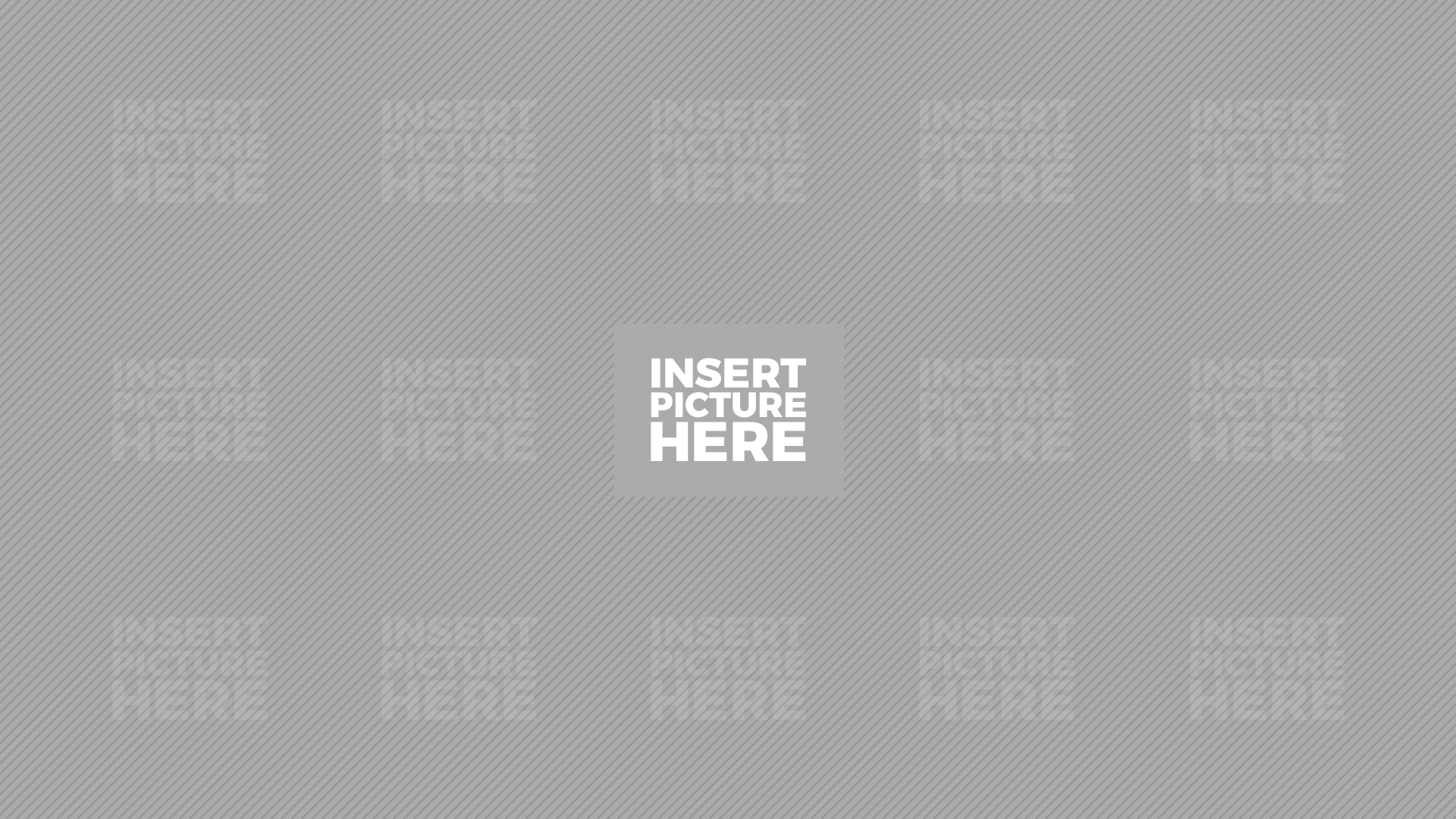 Lorem ipsum dolor sit elit, consect loreretur adipiscing nisi aute. ipsum sit elit, Lorem ipsum dolor sit elit, Lorem ipsum dolor sit elit, consect
Stylish and modern lifestyle
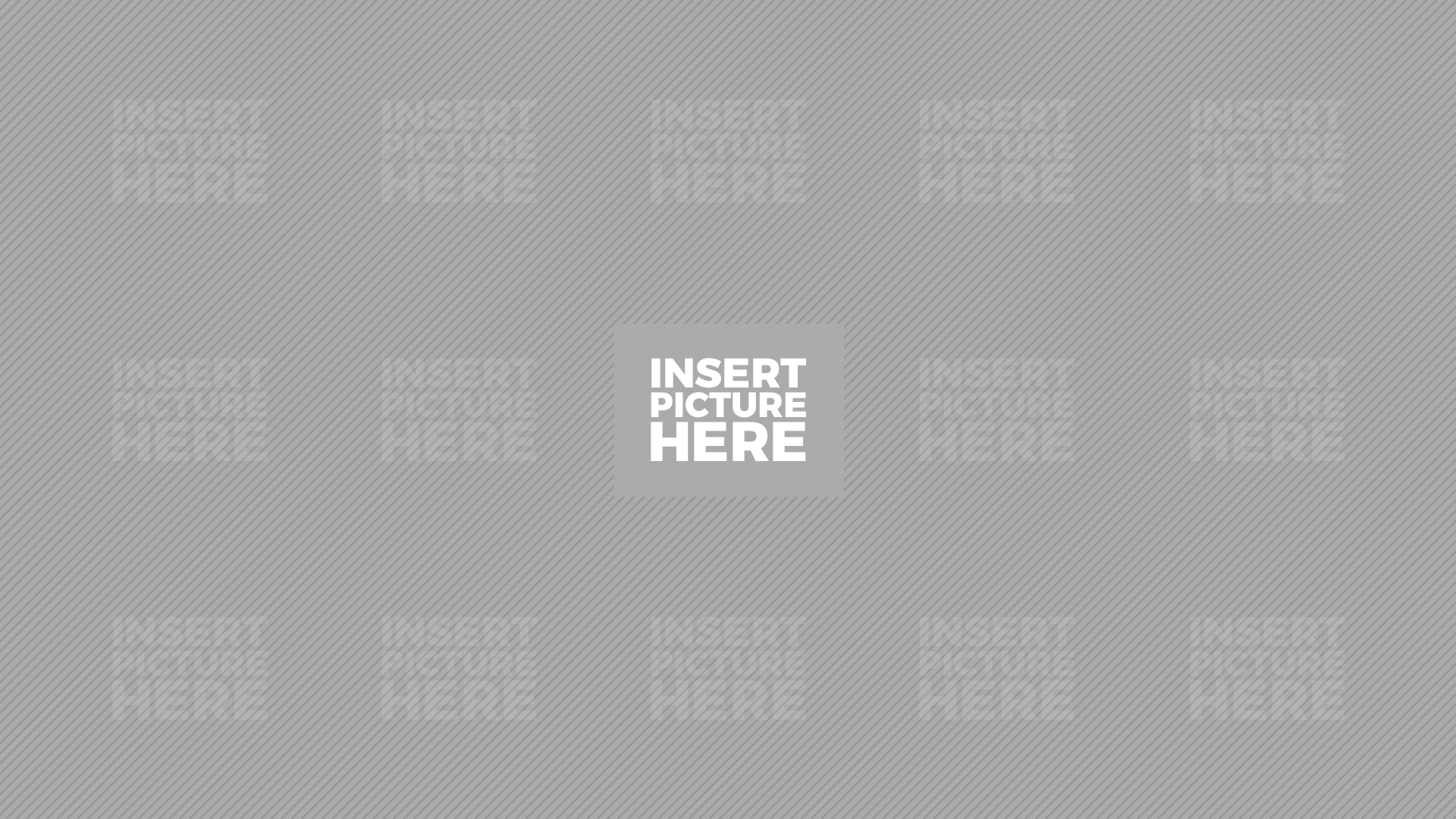 Awesome template
Single
photo showcase
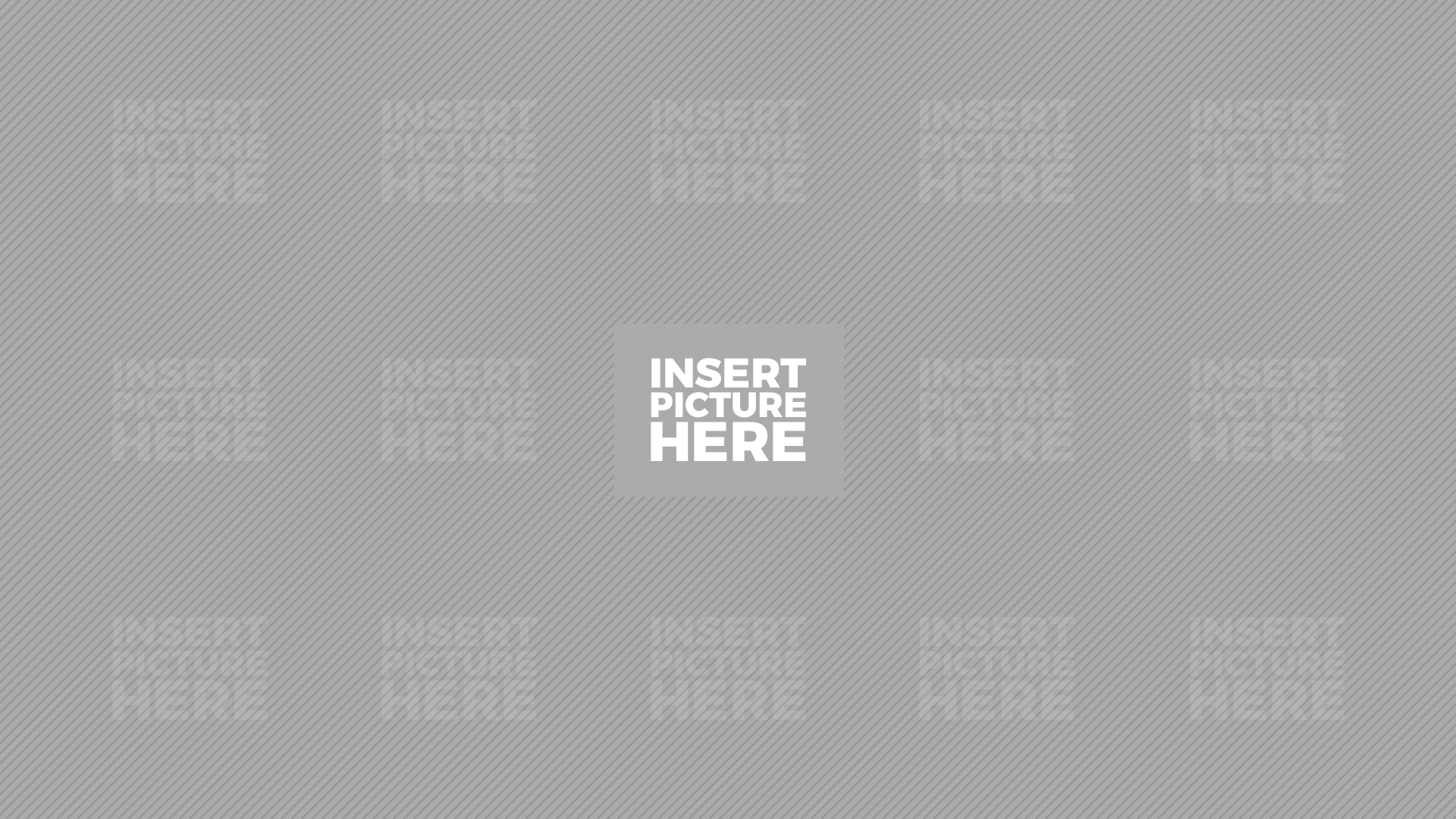 Insert title here
Lorem ipsum dolor sit elit, consect loreretur adipiscing nisi aute. ipsum sit elit, Lorem ipsum dolor sit elit, Lorem ipsum dolor sit elit, consect
Insert title here
Lorem ipsum dolor sit elit, consect loreretur adipiscing nisi aute. ipsum sit elit, Lorem ipsum dolor sit elit, Lorem ipsum dolor sit elit, consect
Creativity makes you move forward
Nature wood cabinet
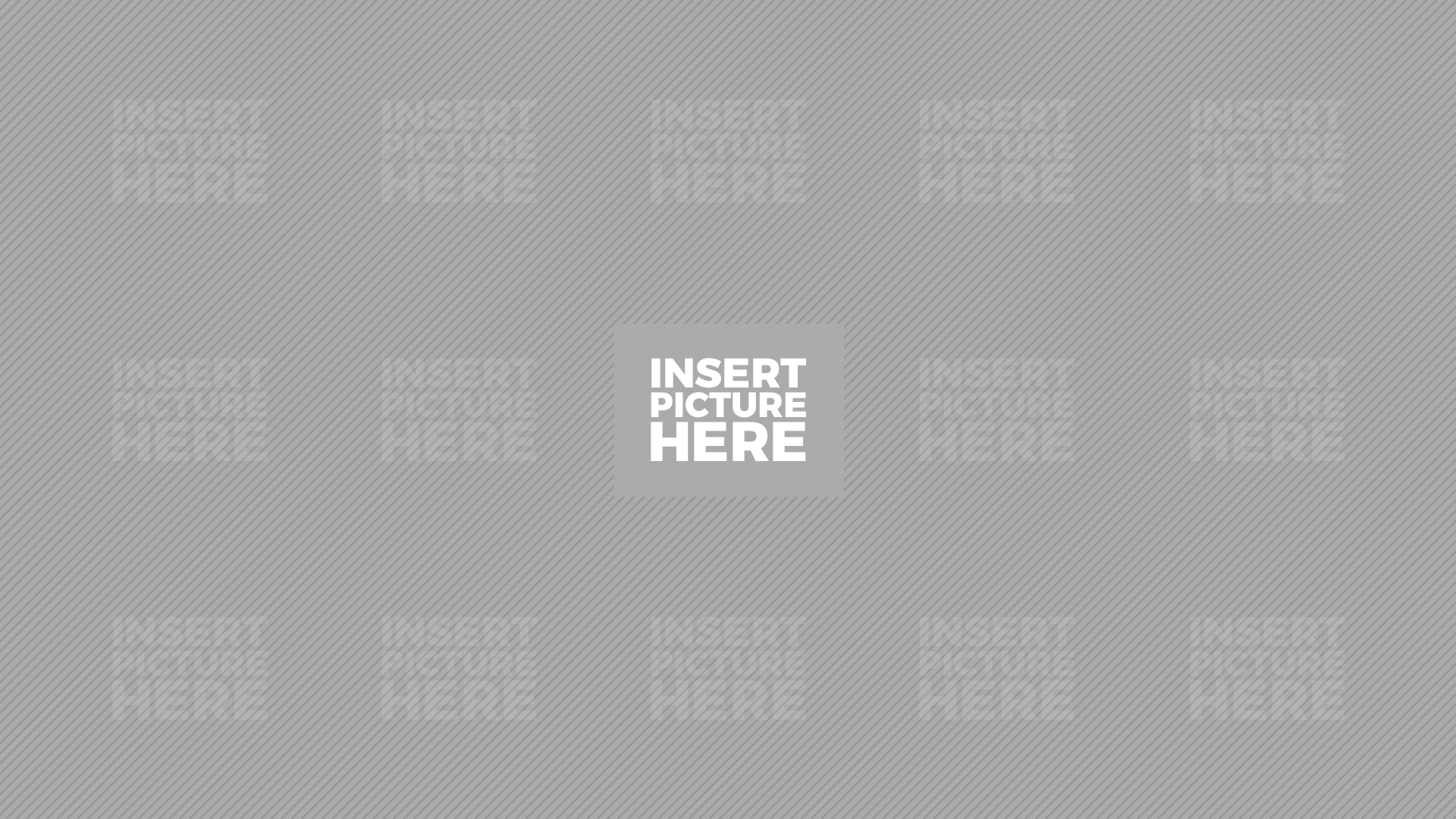 Half page single showcase
Lorem ipsum dolor sit elit, consect loreretur adipiscing nisi aute. ipsum sit elit, Lorem ipsum dolor sit elit, dolor sit elit, consect loreretur adipiscing nisi aute.
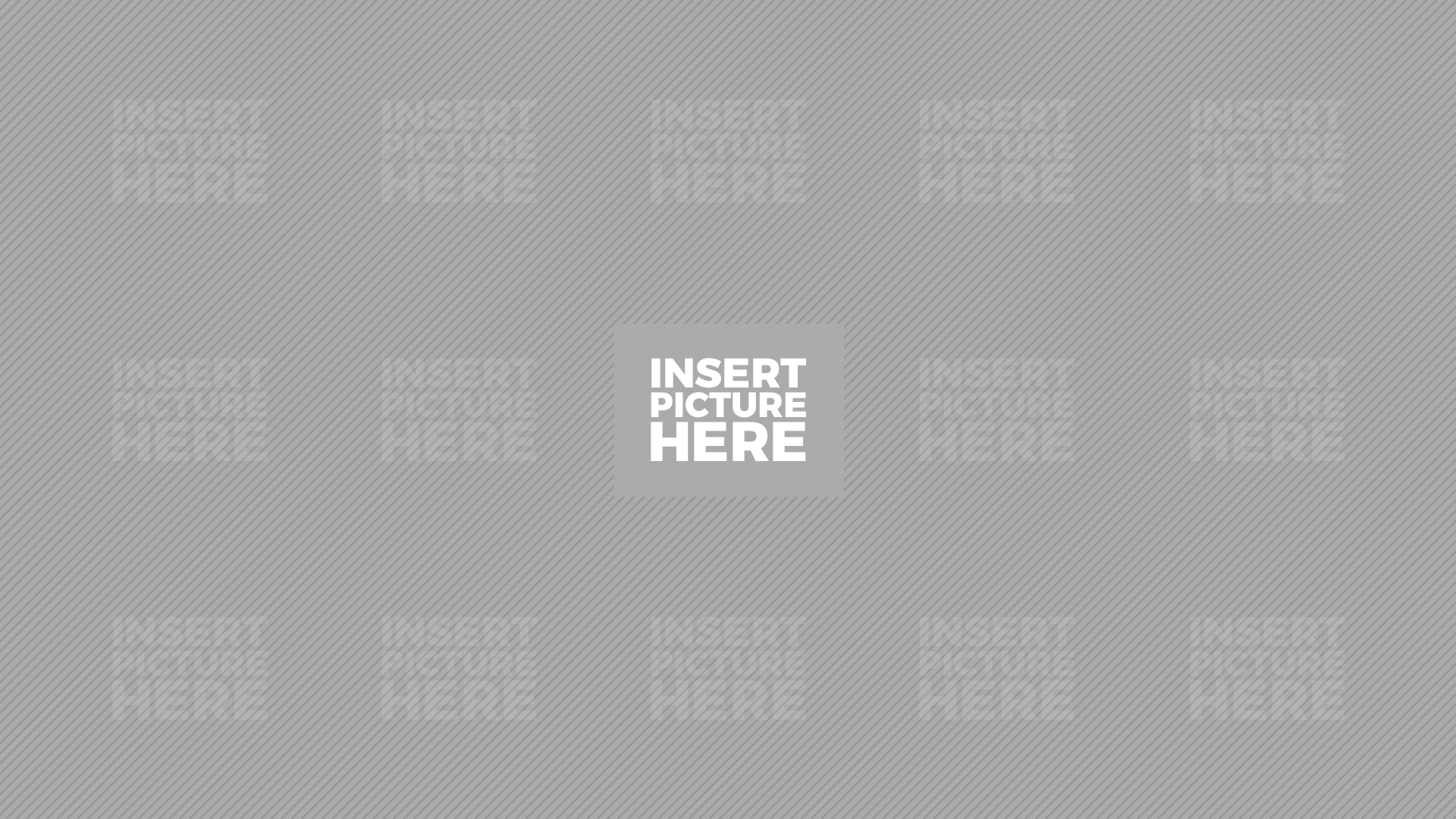 Lorem ipsum dolor sit elit, consect loreretur nisi ipsum dolor sit consect loreretur nisi Lorem ipsum dolor sit elit, consect loreretur nisi
Lorem ipsum dolor sit elit, consect loreretur nisi ipsum dolor sit consect loreretur nisi Lorem
Lorem ipsum dolor sit elit, consect loreretur nisi ipsum dolor sit consect loreretur nisi Lorem ipsum dolor sit elit,
Half page single photo showcase
Insert title here
Insert title here
Lorem ipsum dolor sit elit, consect loreretur adipiscing nisi aute. ipsum sit elit, Lorem ipsum dolor sit elit, Lorem ipsum dolor sit, Lorem ipsum dolor sit elit, consect
Lorem ipsum dolor sit elit, consect loreretur adipiscing nisi aute. ipsum sit elit, Lorem ipsum dolor sit elit, Lorem ipsum dolor sit, Lorem ipsum dolor sit elit, consect
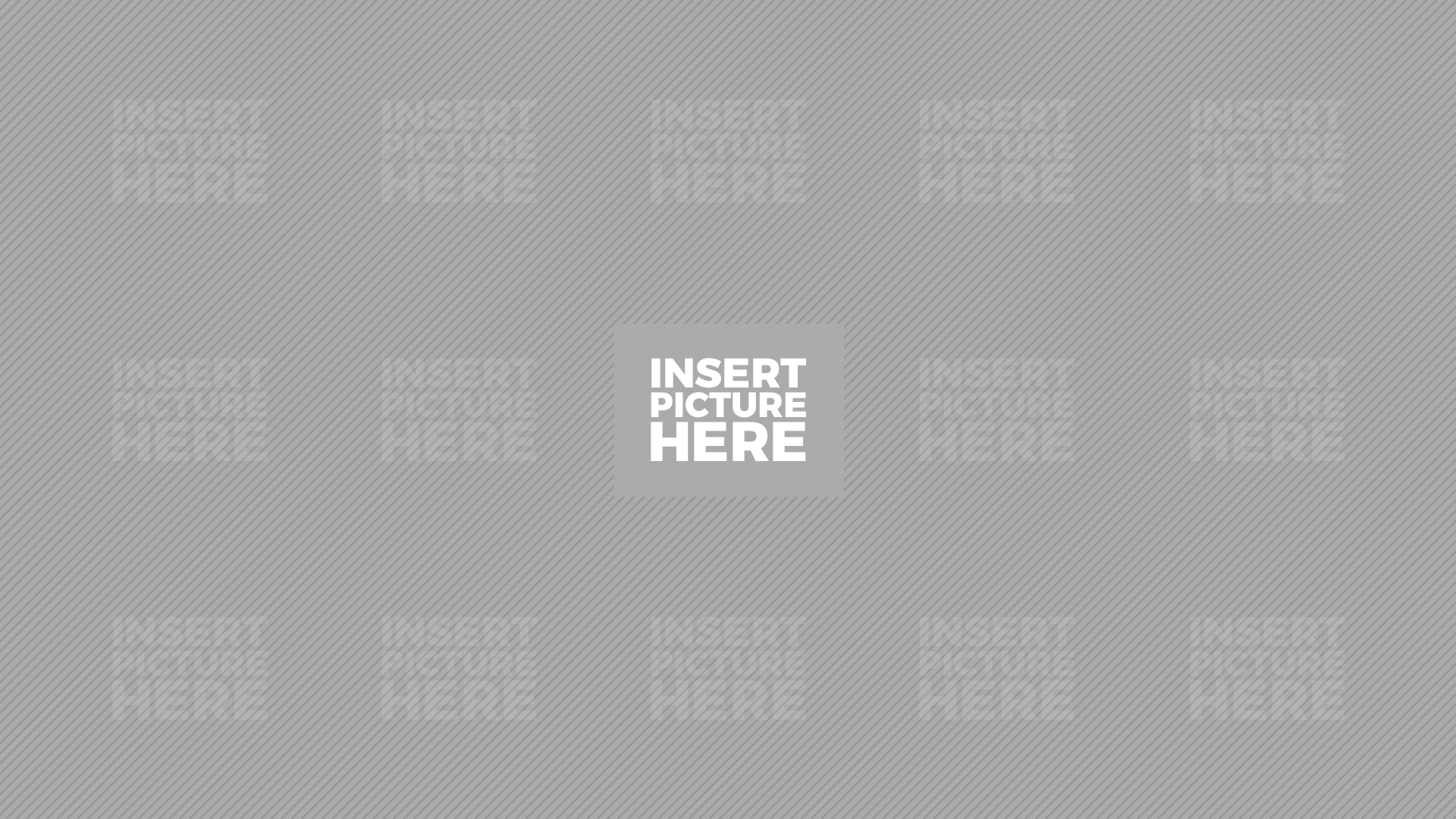 Double image showcase
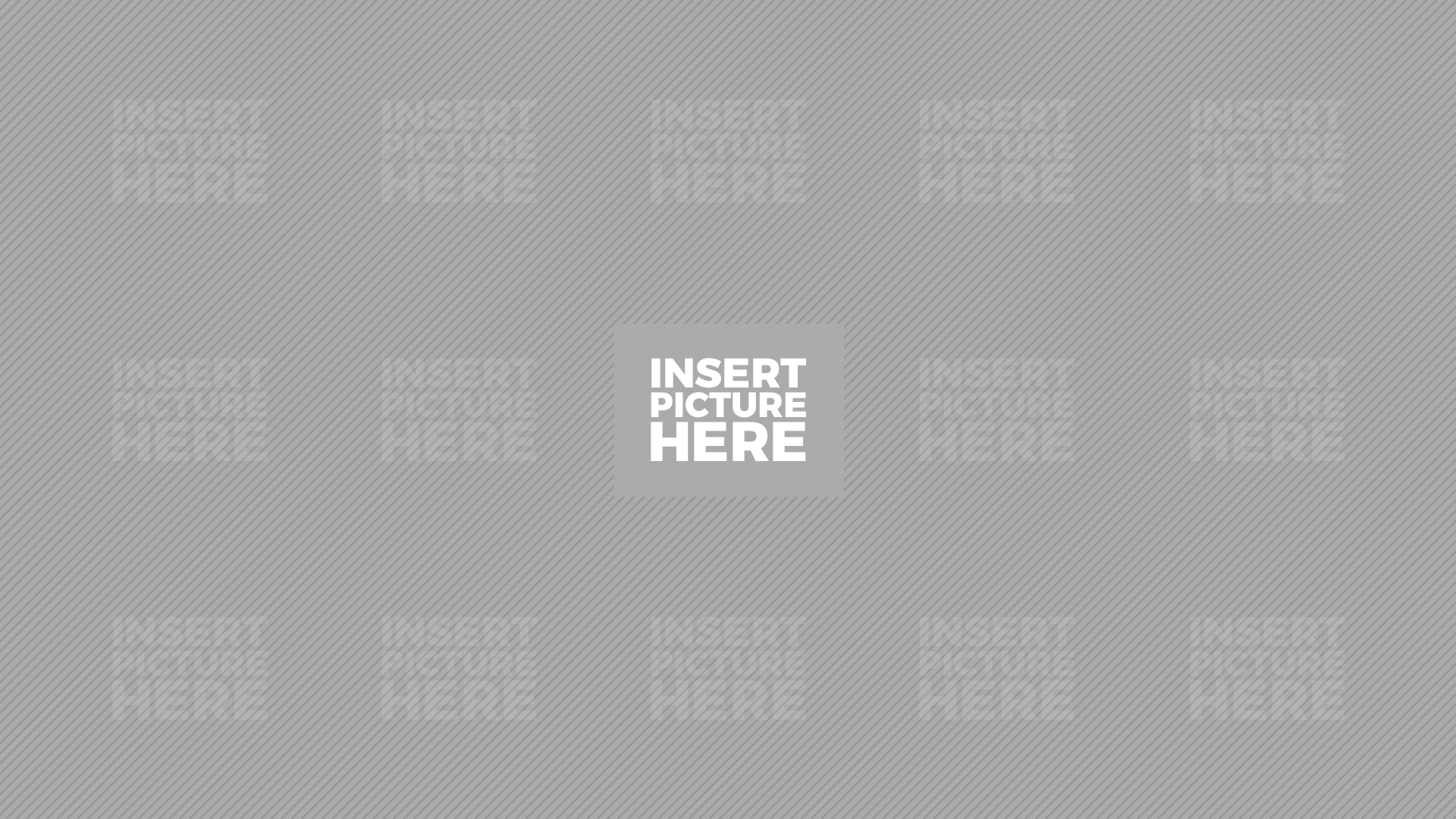 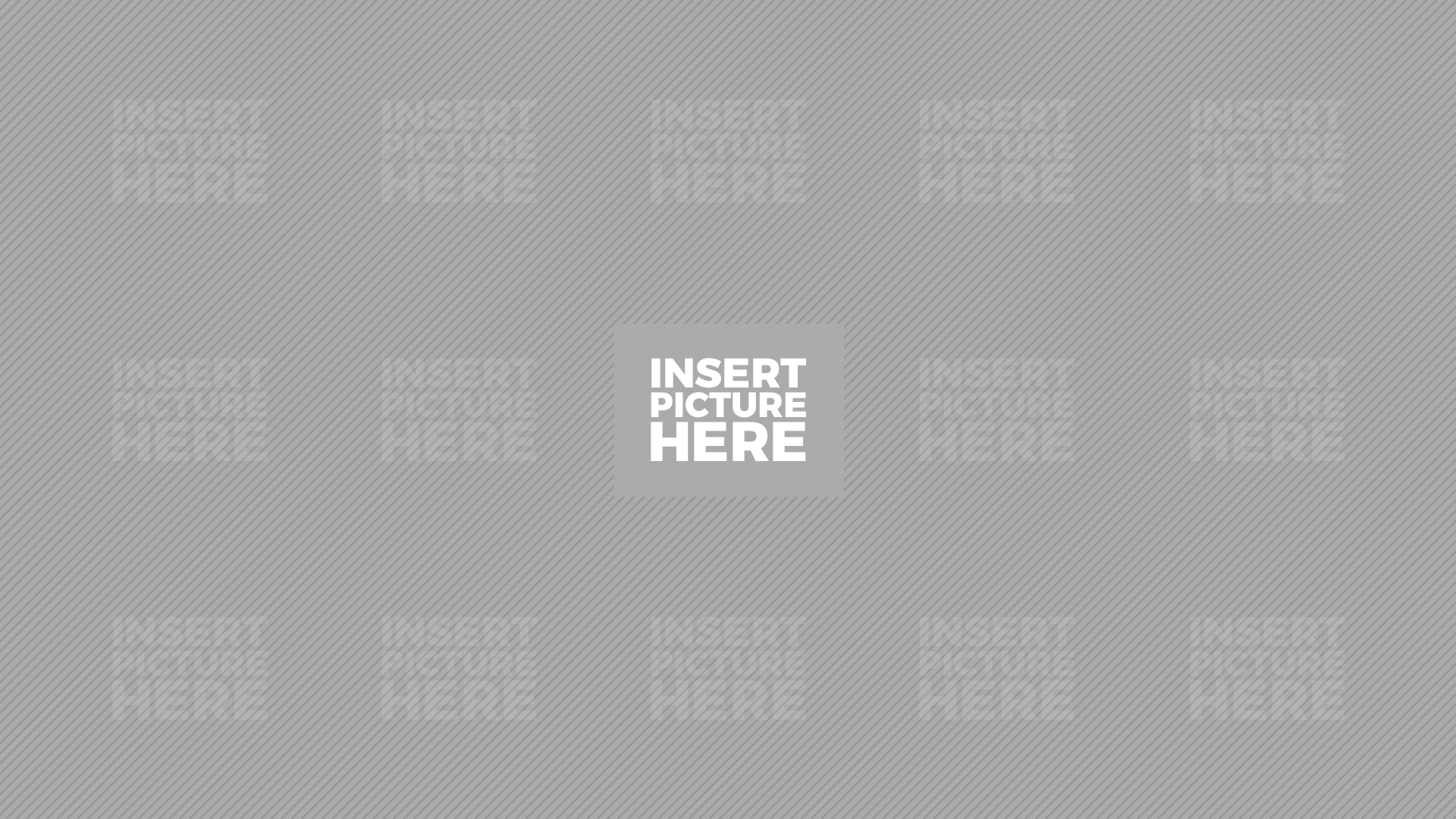 First
portfolio with the first tabs
Lorem ipsum dolor sit elit, consect loreretur adipiscing nisi aute. ipsum sit elit, Lorem sit elit, Lorem ipsum dolor sit, Lorem ipsum dolor sit elit, consect Lorem ipsum dolor, consect loreretur adipiscing nisi aute. ipsum sit elit, Lorem ipsum dolor sit elit, Lorem ipsum dolor sit elit, consect Lorem ipsu elit, consect loreretur adipiscing nisi aute. ip, Lorem ipsum dolor sit elit, Lorem ipsum dolor sit, Lorem ipsum dolor sit elit, consect
Lorem ipsum dolor sit elit, consect loreretur adipiscing nisi aute. ipsum sit elit, Lorem sit elit, Lorem ipsum dolor sit, Lorem ipsum dolor sit elit, consect Lorem ipsum dolor, consect loreretur adipiscing nisi aute. ipsum sit elit, Lorem ipsum dolor sit elit, Lorem ipsum dolor sit elit, consect.
Second tab
Third tab
Fourth tab
First tab
Lorem ipsum dolor sit elit, consect loreretur adipiscing nisi aute. ipsum sit elit, Lorem ipsum dolor sit
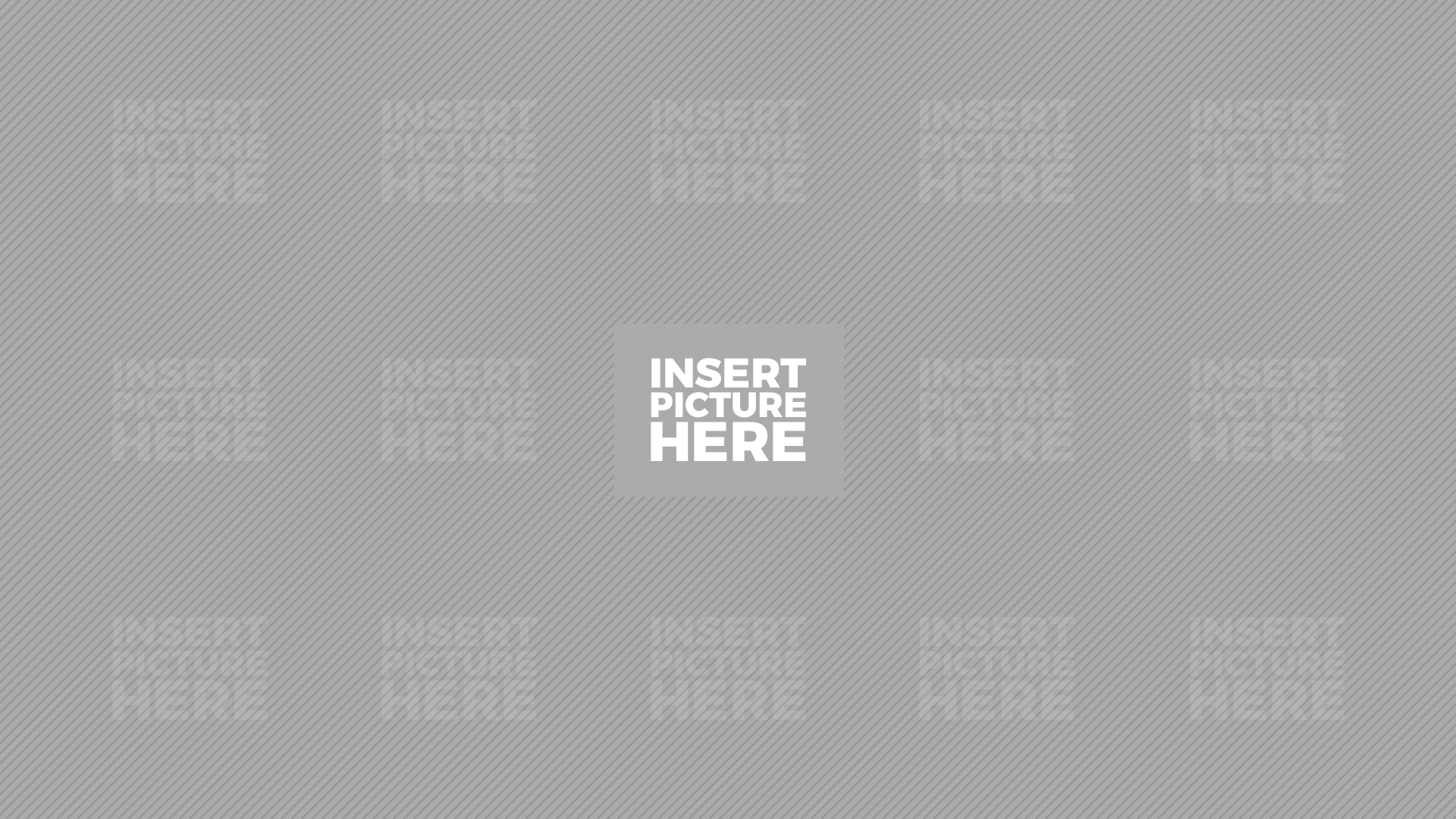 1
2
3
Title here
Title here
Title here
Lorem ipsum dolor sit elit, consect loreretur nisi ipsum sit elit, Lorem ipsum. Lorem ipsum
Lorem ipsum dolor sit elit, consect loreretur nisi ipsum sit elit, Lorem ipsum. Lorem ipsum
Lorem ipsum dolor sit elit, consect loreretur nisi ipsum sit elit, Lorem ipsum. Lorem ipsum
Second tab
First tab
Third tab
Fourth tab
Second
portfolio on second tabs
Lorem ipsum dolor sit elit, consect loreretur adipiscing nisi aute. ipsum sit elit, Lorem ipsum dolor sit
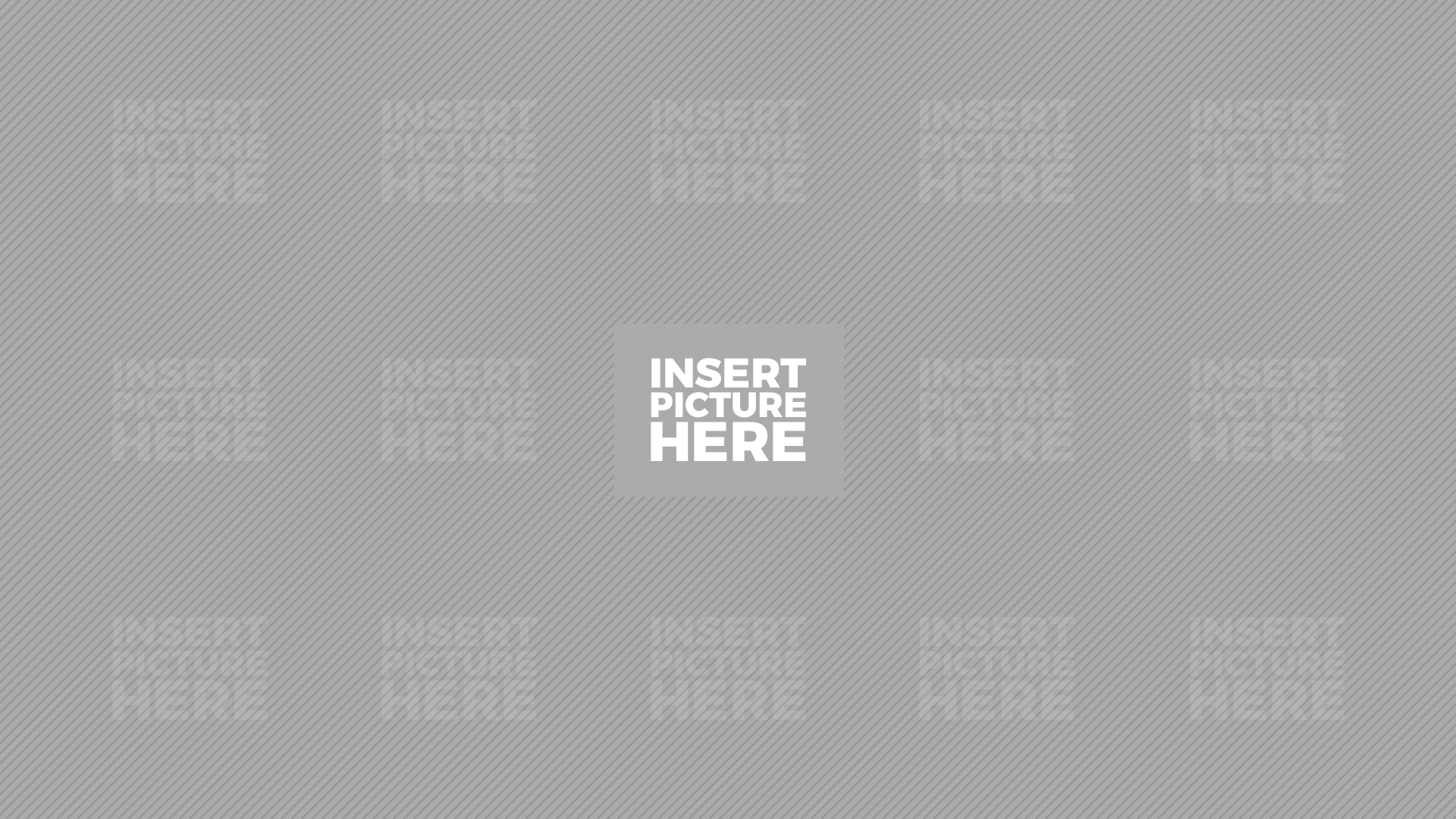 Third tab
First tab
Second tab
Fourth tab
Third
portfolio with the third tabs
Insert title here
Insert title here
Lorem ipsum dolor sit elit, consect loreretur adipiscing nisi aute. ipsum sit elit, Lorem ipsum dolor sit elit, Lorem ipsum dolor sit, Lorem ipsum dolor sit elit, consect
Lorem ipsum dolor sit elit, consect loreretur adipiscing nisi aute. ipsum sit elit, Lorem ipsum dolor sit elit, Lorem ipsum dolor sit,
Lorem ipsum dolor sit elit, consect loreretur adipiscing nisi aute. ipsum sit elit, Lorem ipsum dolor sit
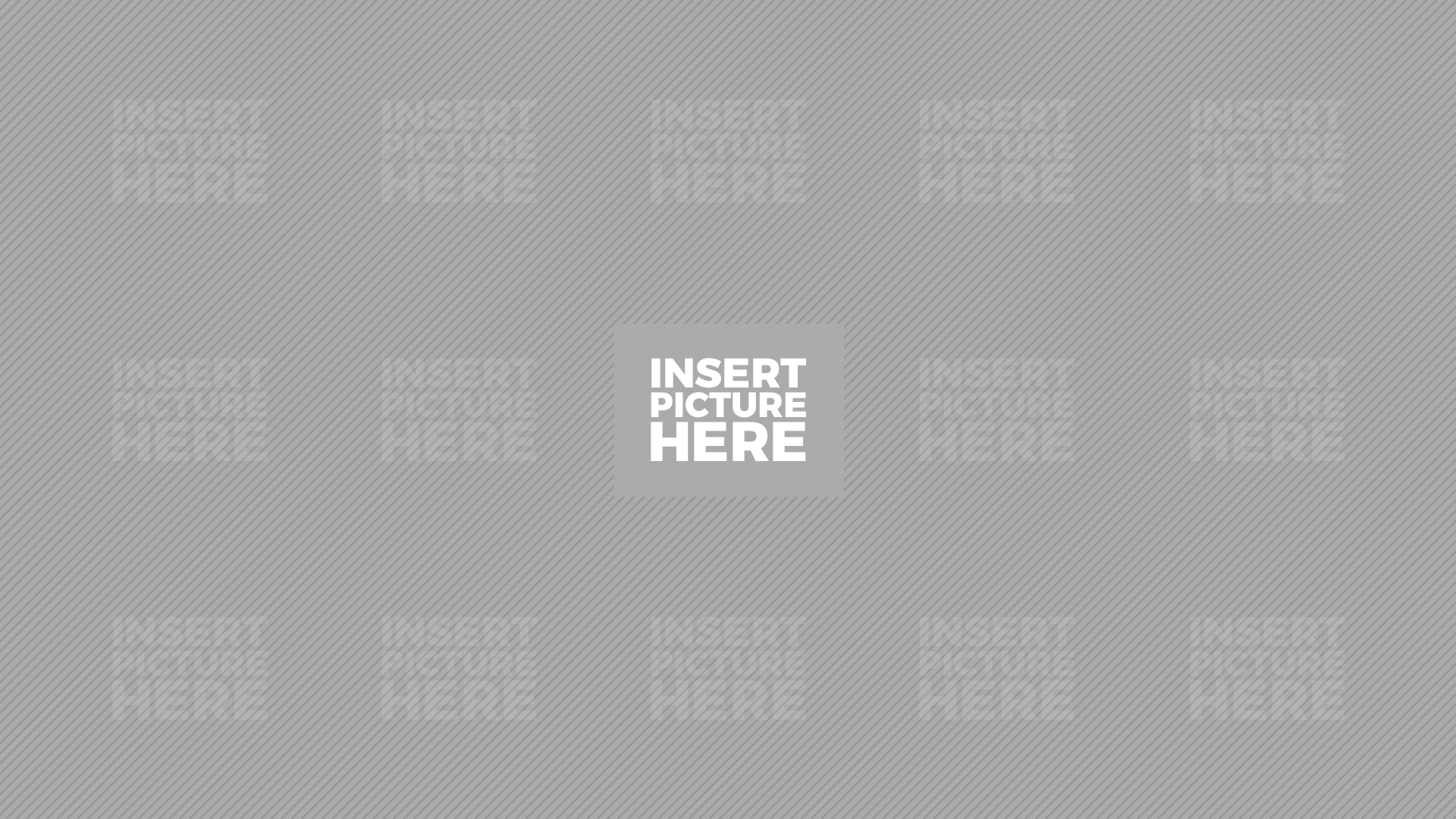 1
2
3
Title here
Title here
Title here
Lorem ipsum dolor sit elit, consect loreretur nisi ipsum sit elit, Lorem ipsum. Lorem ipsum
Lorem ipsum dolor sit elit, consect loreretur nisi ipsum sit elit, Lorem ipsum. Lorem ipsum
Lorem ipsum dolor sit elit, consect loreretur nisi ipsum sit elit, Lorem ipsum. Lorem ipsum
Fourth tab
First tab
Second tab
Third tab
Fourth
portfolio on fourth tabs
Lorem ipsum dolor sit elit, consect loreretur adipiscing nisi aute. ipsum sit elit, Lorem ipsum dolor sit